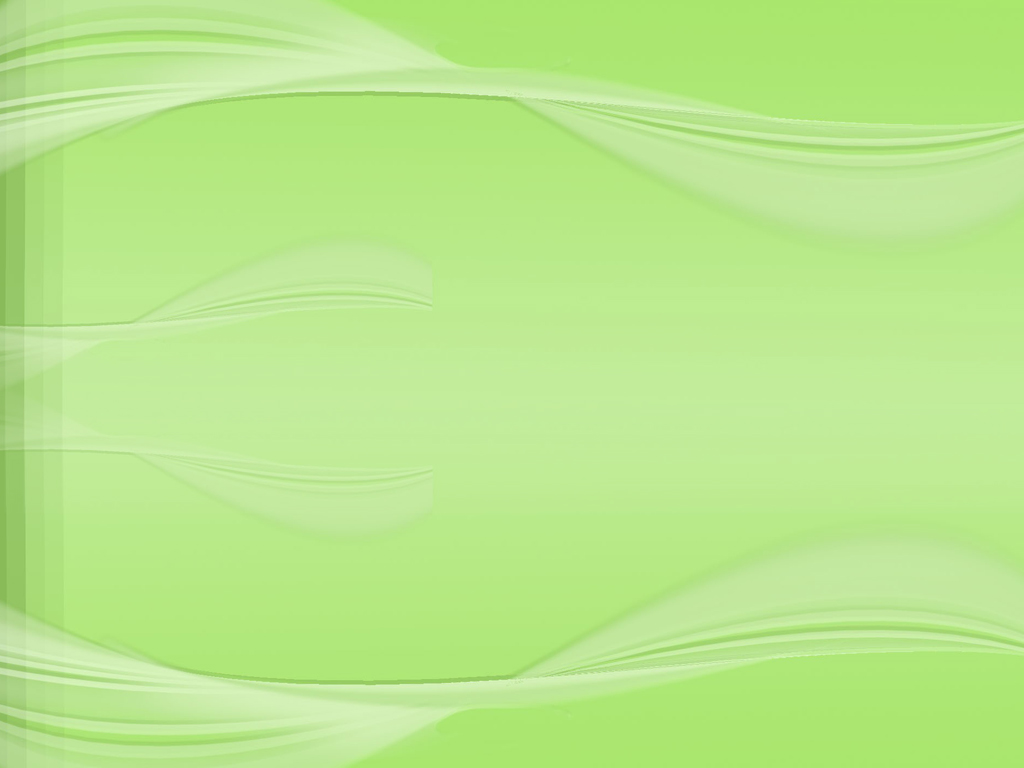 Муниципальный  этап конкурса педагогического мастерства – 2021в номинации «Воспитатель года - 2021»
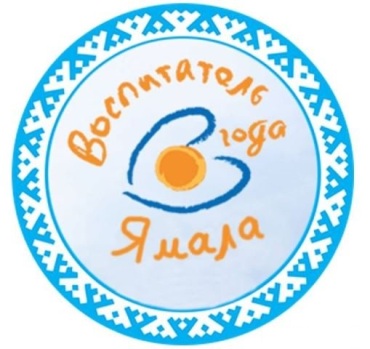 «Внедрение технологии 
эффективной социализации в условиях детского сада»
Мастер - класс
Шут Анна Валерьевна, воспитатель первой квалификационной категории МБДОУ «ДС «Солнышко»
ФГОС ДО определяет целевые ориентиры на этапе завершения дошкольного образования:
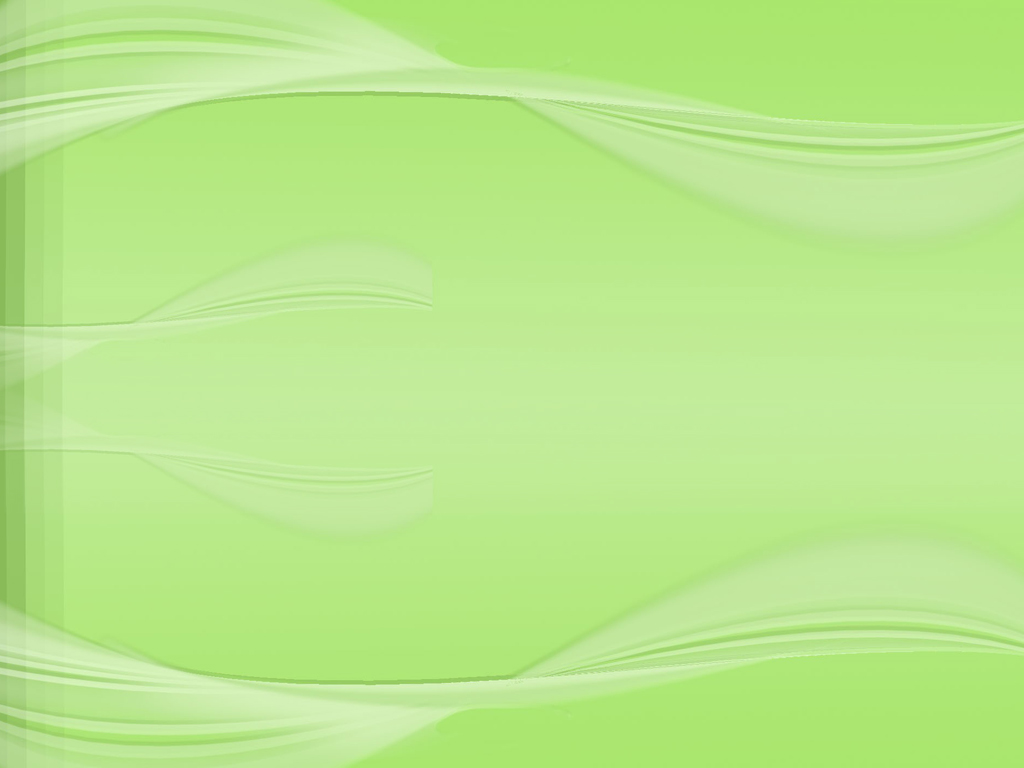 Ребенок обладает установкой положительного отношения к миру, к разным видам труда, другим людям и самому себе, обладает чувством собственного достоинства
Ребенок обладает основными культурными средствами, способами деятельности, проявляет инициативу и самостоятельность в разных видах деятельности
ЦЕЛЕВЫЕ ориентиры
Способен договариваться, учитывать интересы и чувства других, сопереживать неудачам и радоваться успехам других, разрешать конфликты, отстаивать свою позицию
Способен сотрудничать и выполнять как лидерские, так и исполнительные функции в совместной деятельности
«Волонтёрское движение в детском саду» – это активная форма общения в детской среде – от сверстника к сверстнику, способствующая ранней позитивной социализации ребенка через активную деятельность
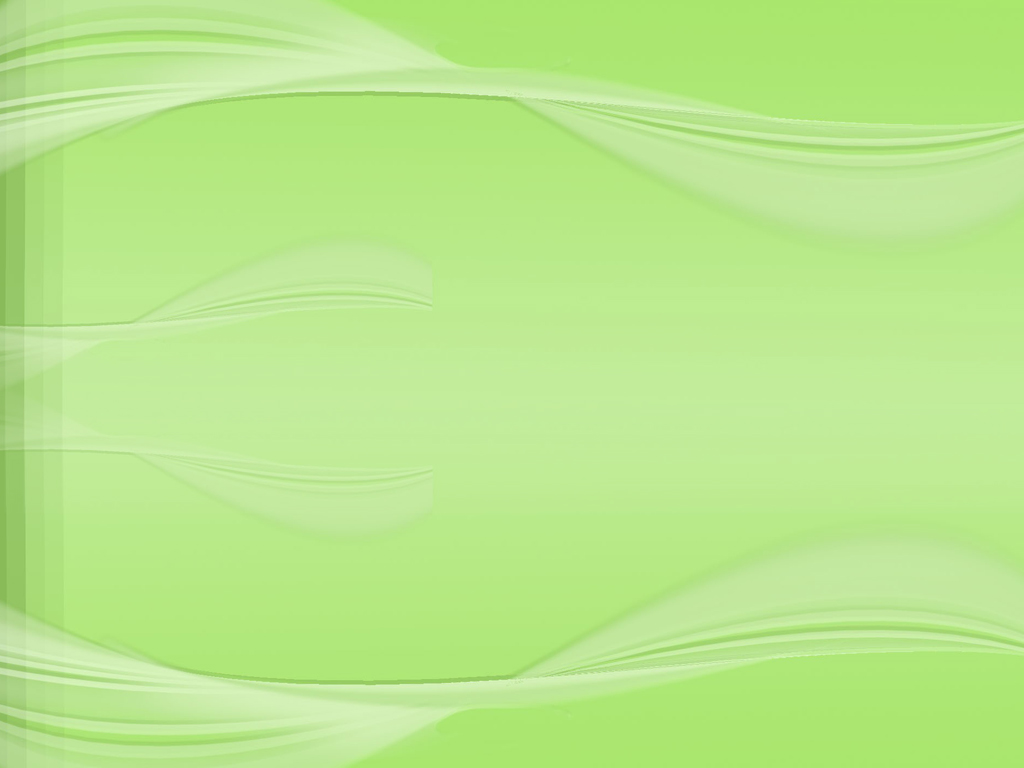 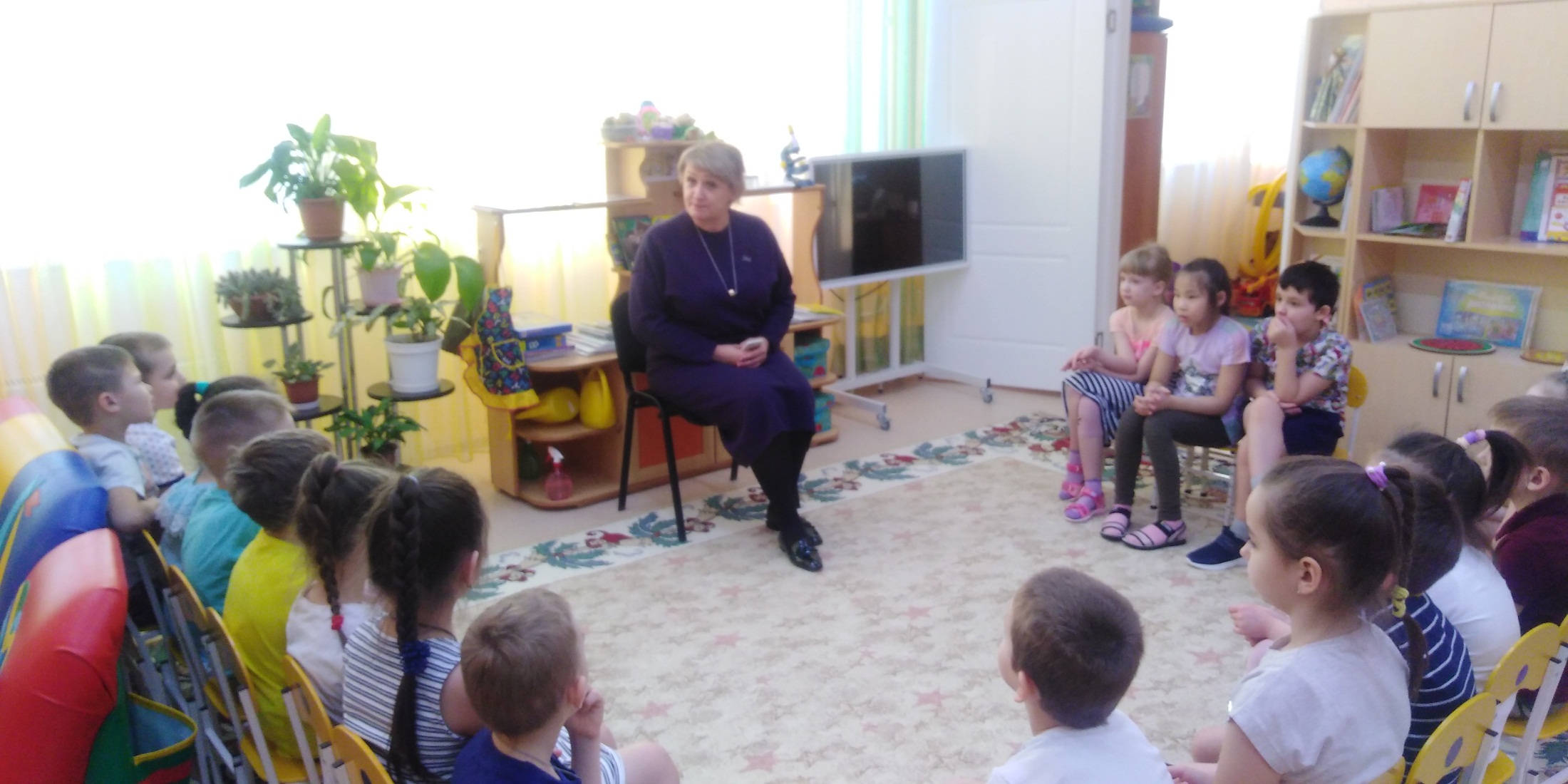 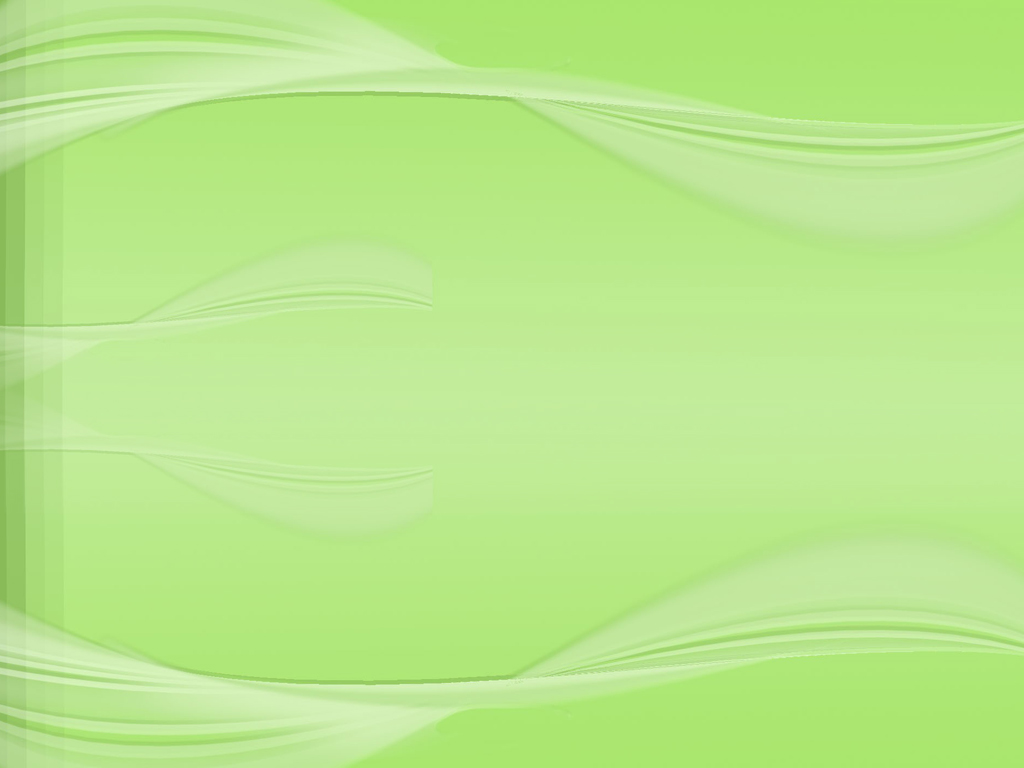 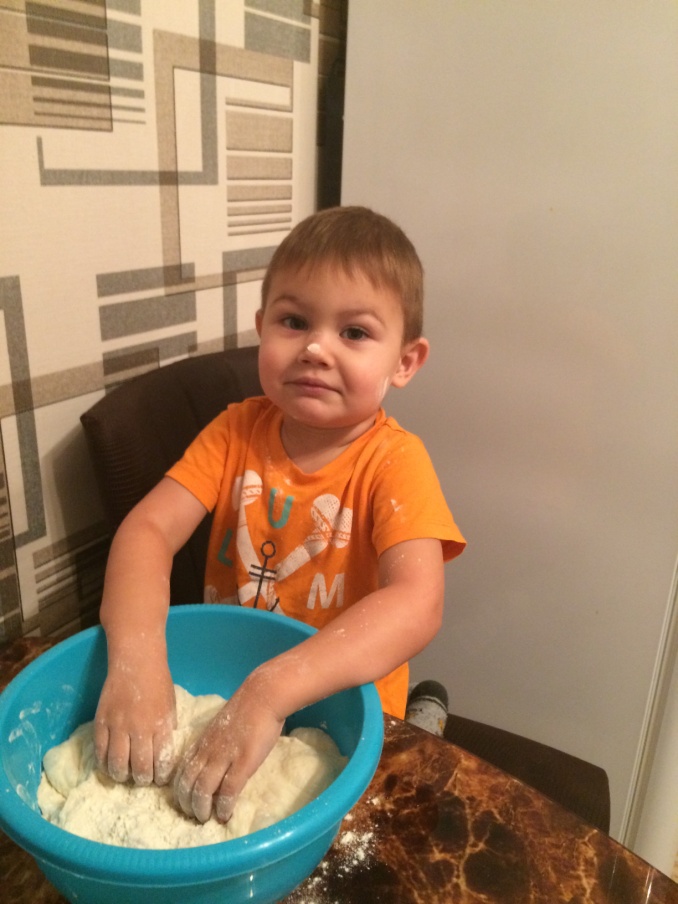 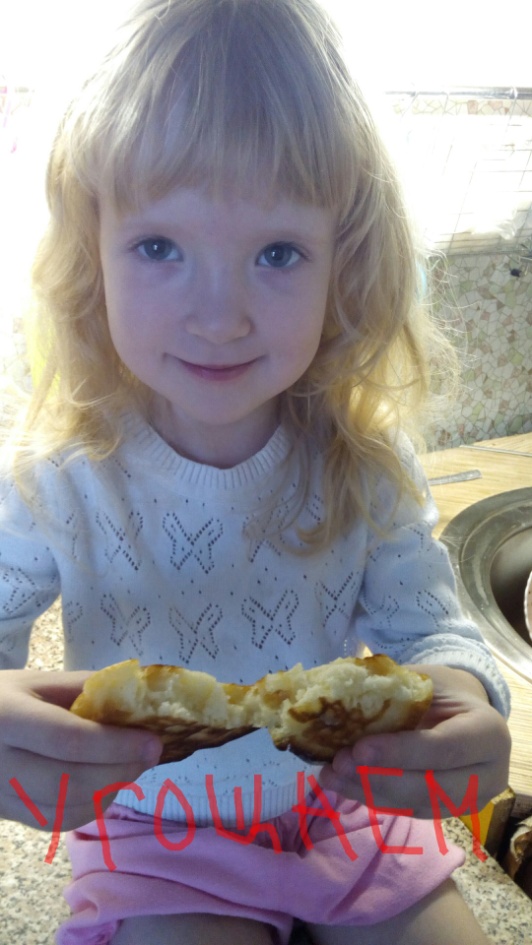 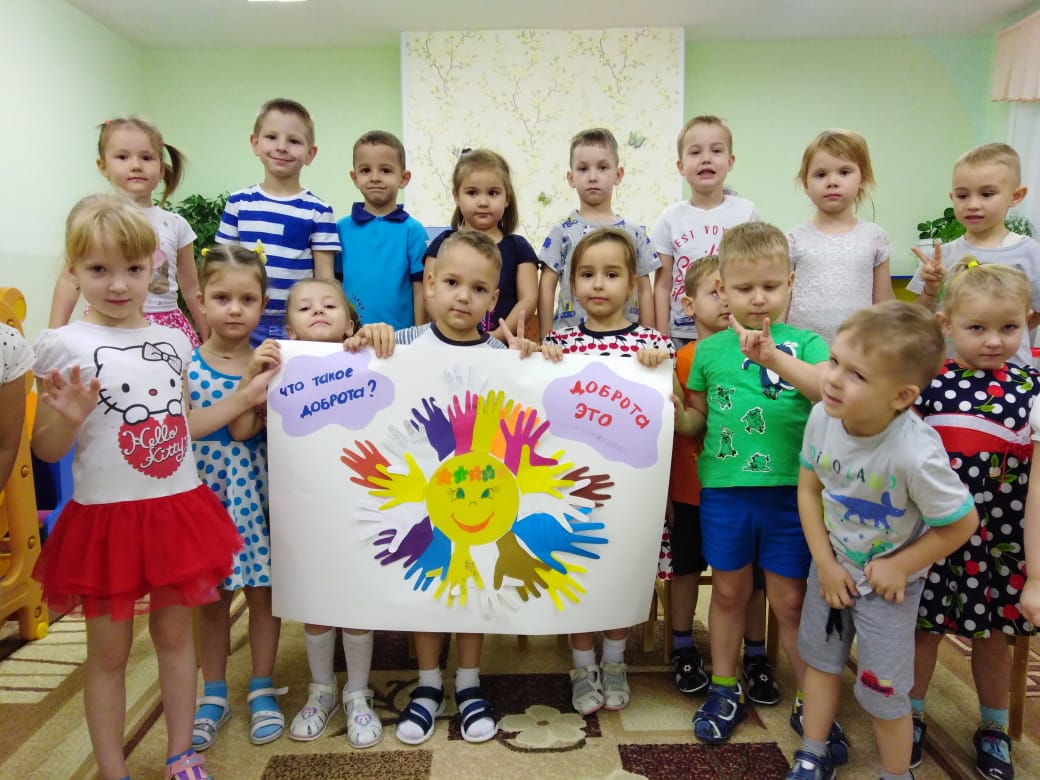 Волонтёрство мы рассматриваем 
как новый вид детской деятельности, в основе которой лежит принцип взросления
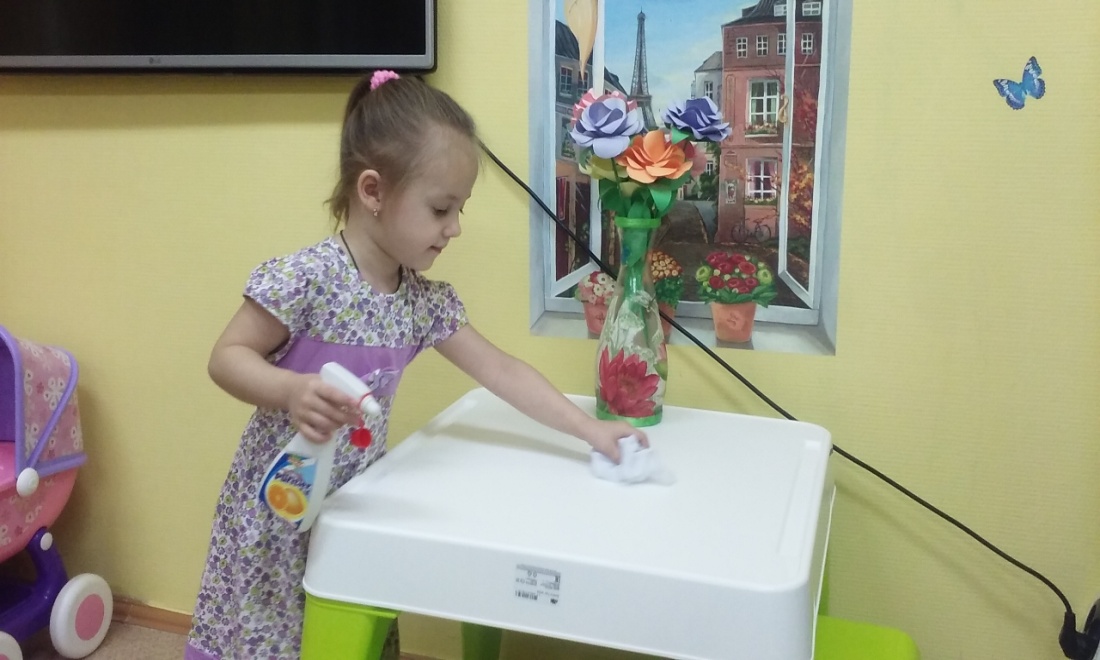 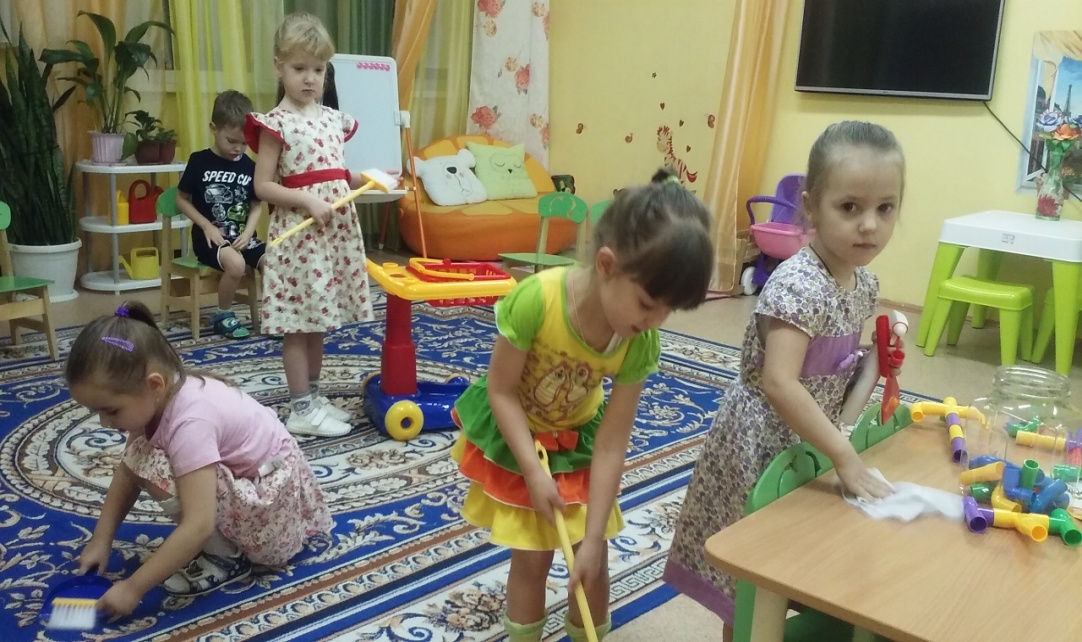 Гипотеза:
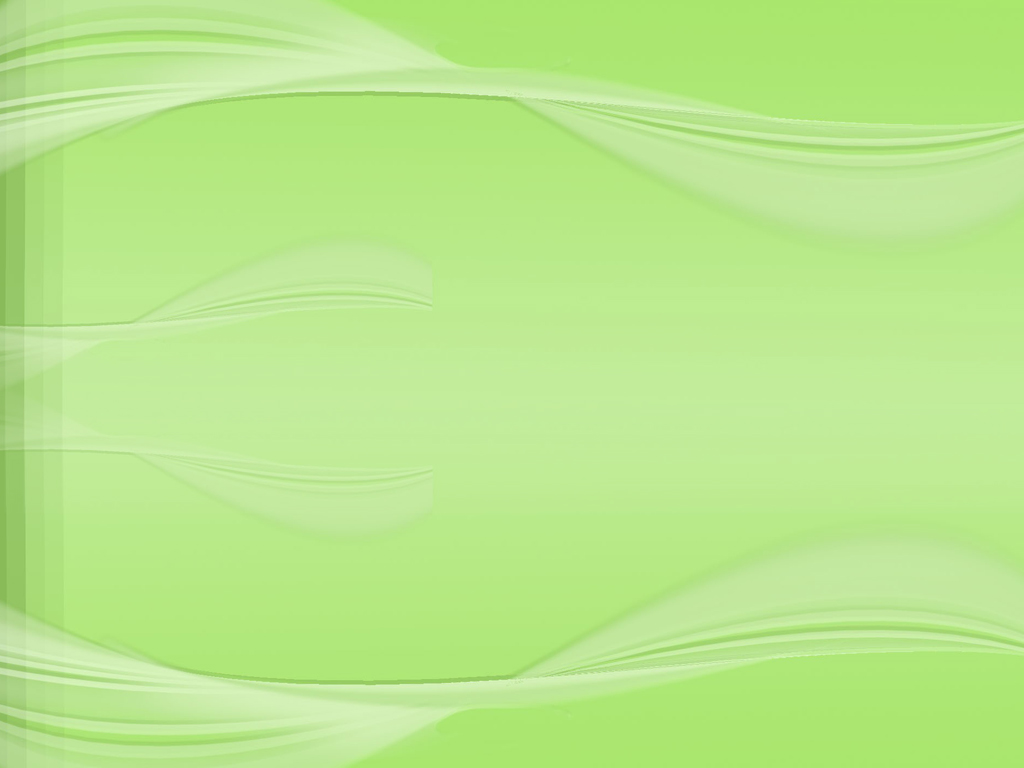 Внедрение технологии эффективной социализации в условиях детского сада будет способствовать формированию у детей старшего дошкольного возраста социально – активной личности, способной планировать свою деятельность, направленную на положительный результат.
Чувство сопереживания бедам людей, Родине
Жизнерадостное мироощущение
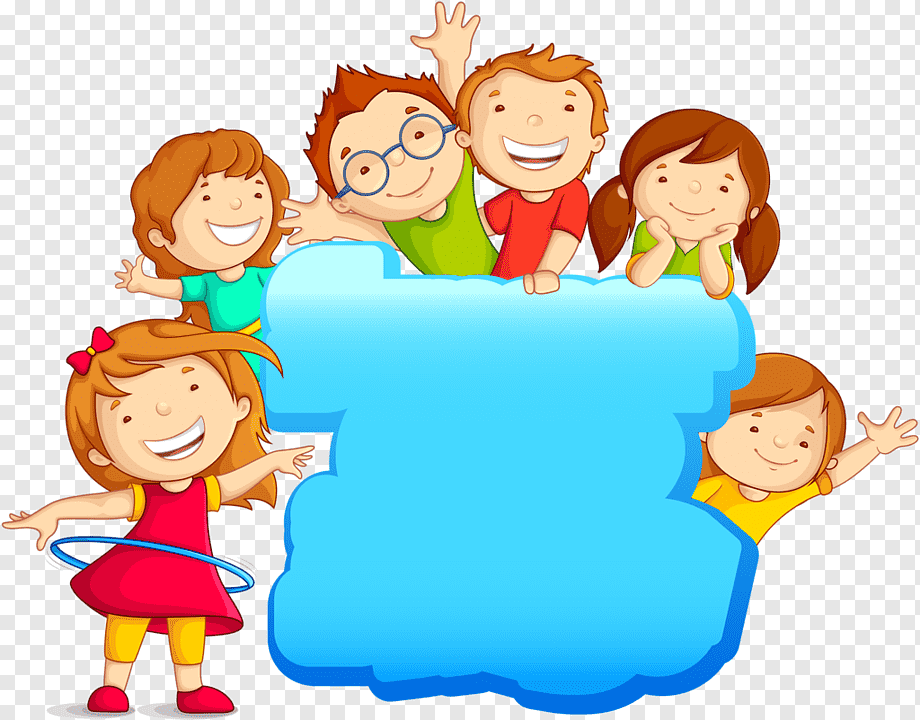 Стремление к самосохранению личности
Становление 
социально – активной личности
Знание прав и обязанностей
Осознание достойного смысла жизни
Владение гражданской культурой
Уверенность в действиях и поступках
Самомобилизация творческой силы
Дергунская В.А., Агабекян С.С., Воронина Н.А. «Социальные акции и волонтёрское движение дошкольников в детском саду. Методическое пособие»
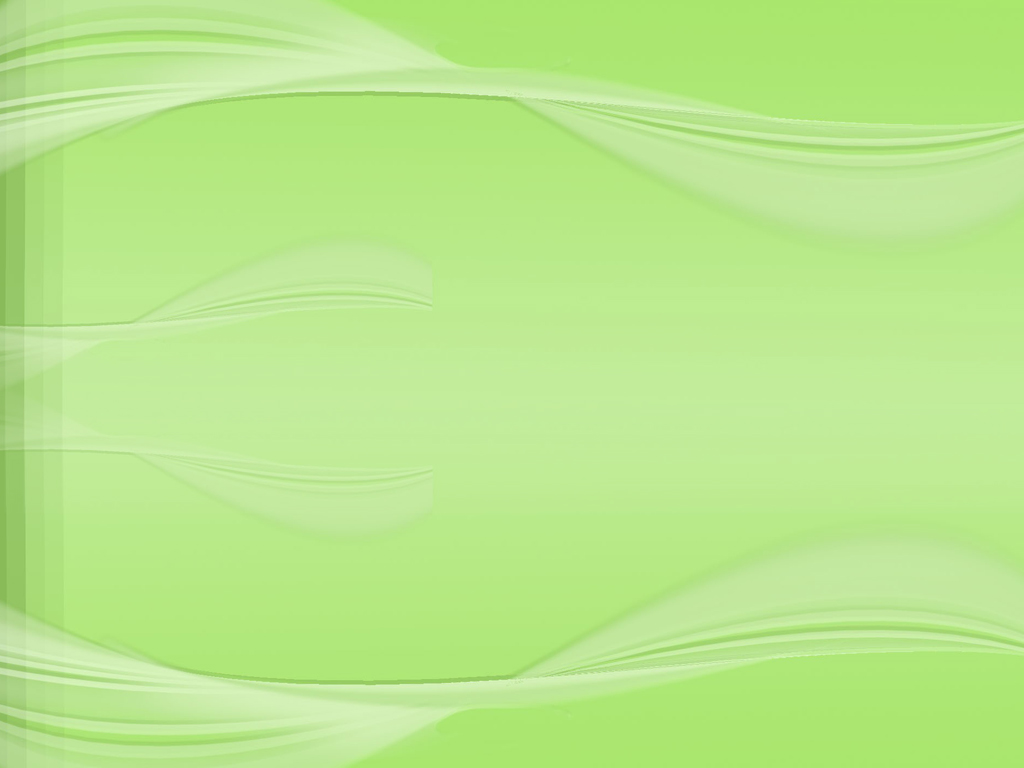 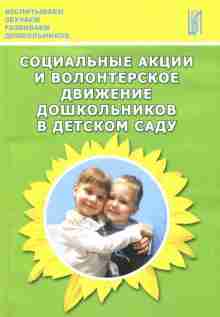 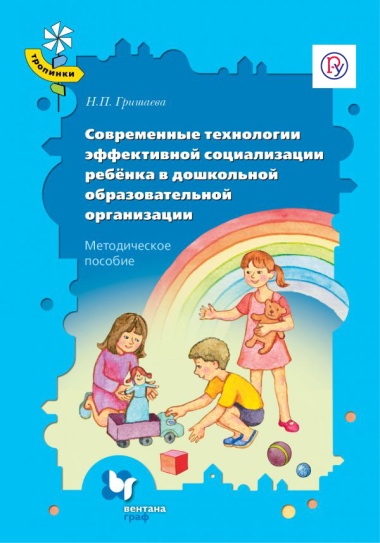 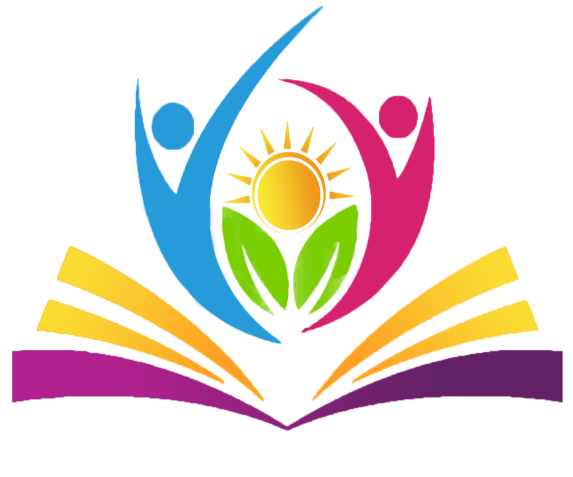 Гришаева И.П. «Технология эффективной социализации детей 3-7 лет»
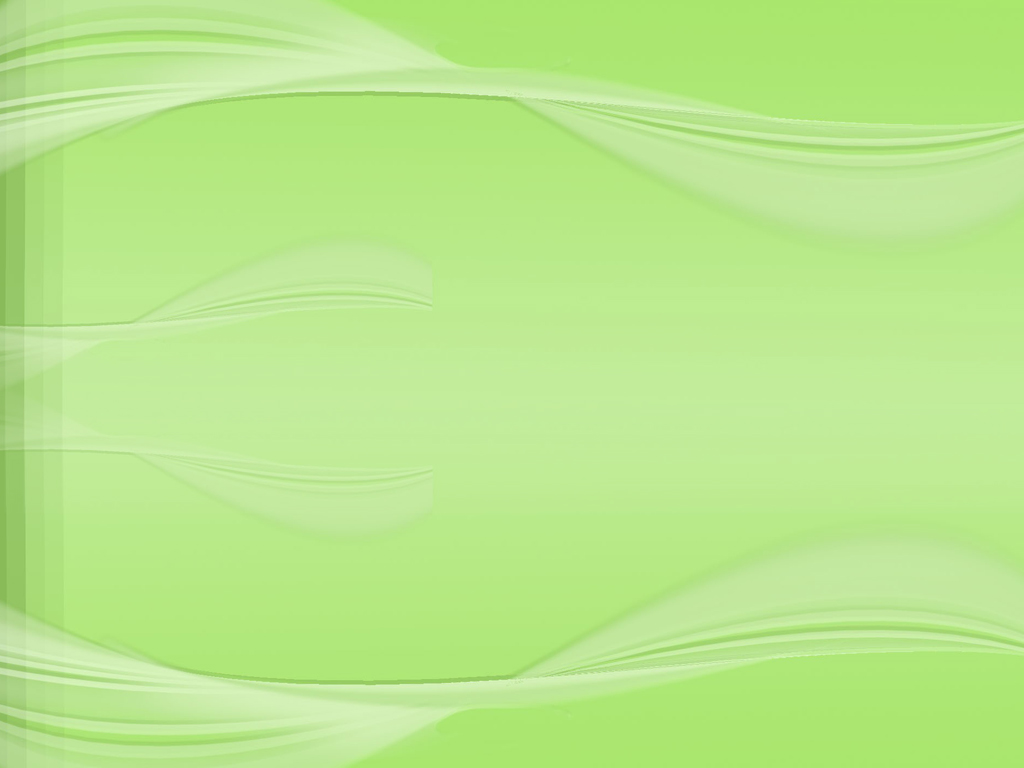 Сопоставление найденных аналогов с предлагаемым проектом:
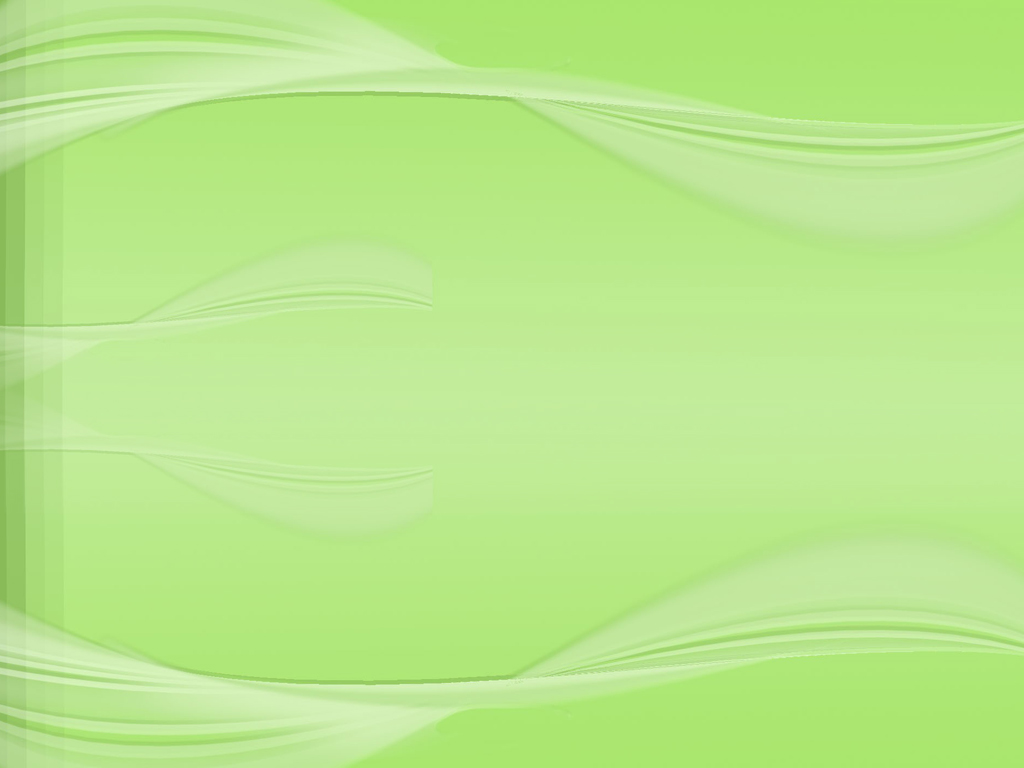 Волонтёрство – это активная форма включения родителей в жизнь дошкольного образовательного учреждения.
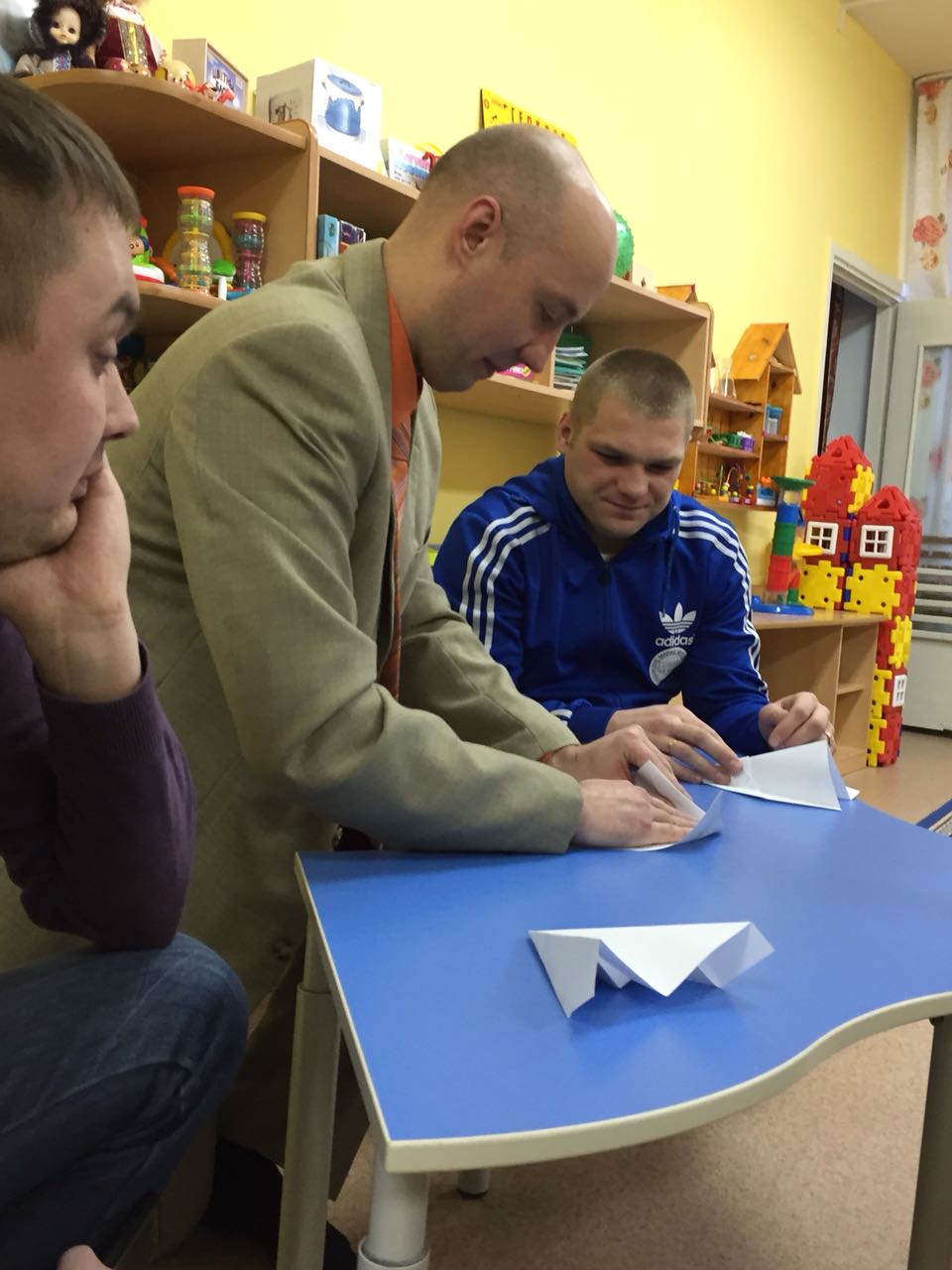 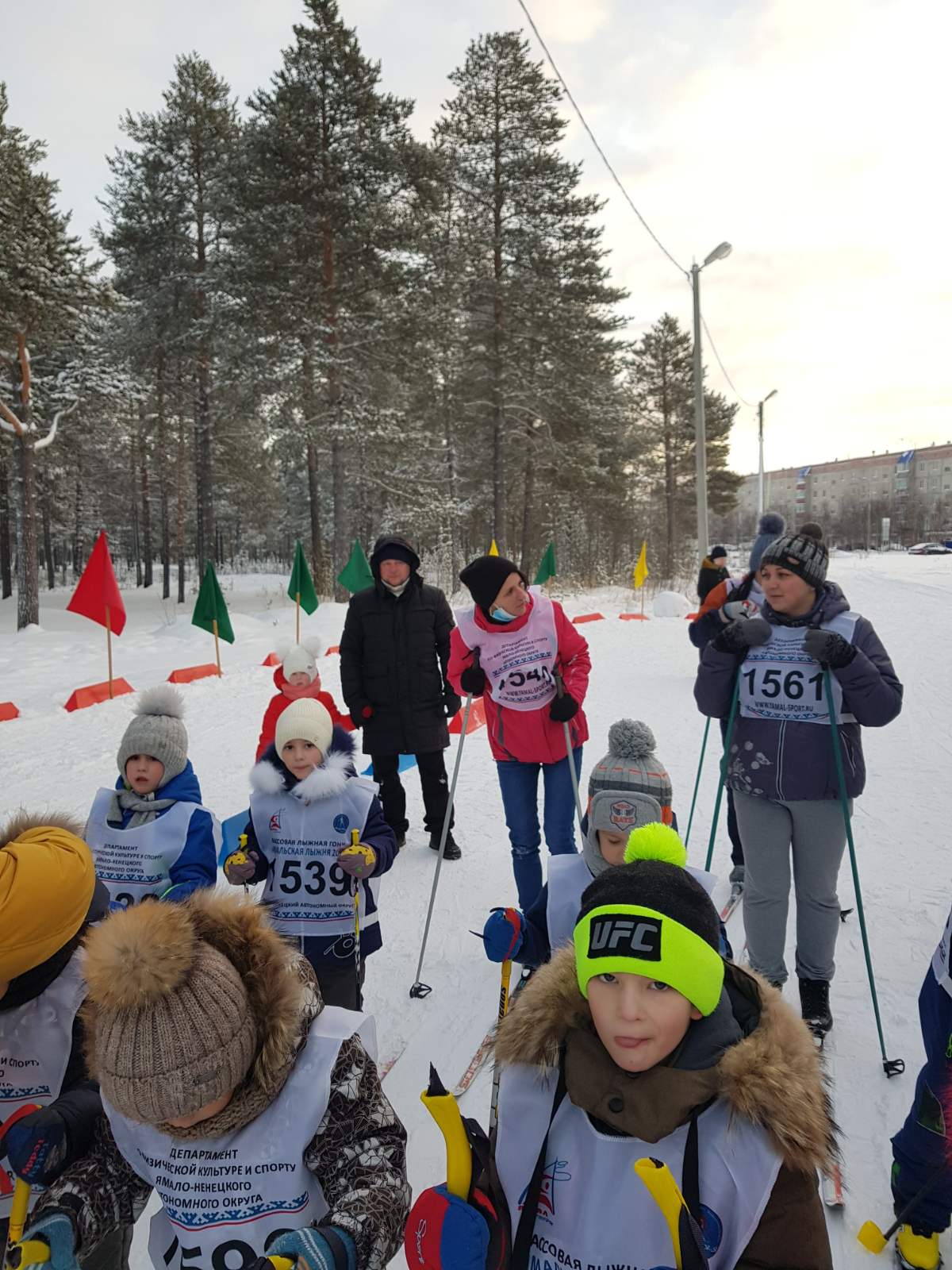 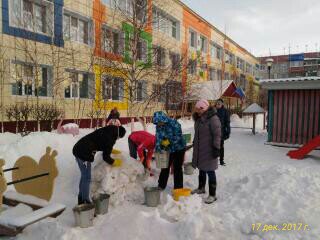 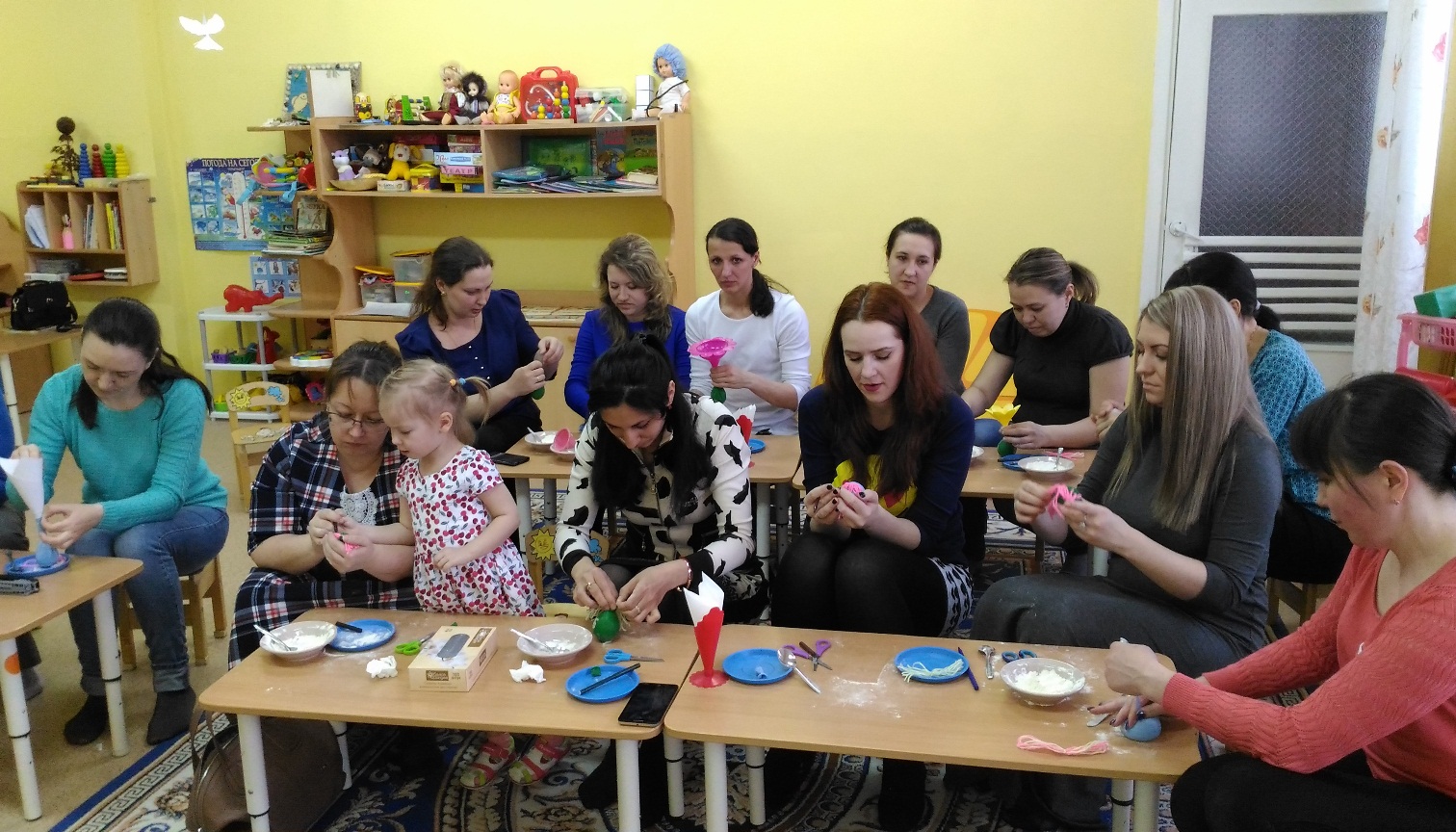 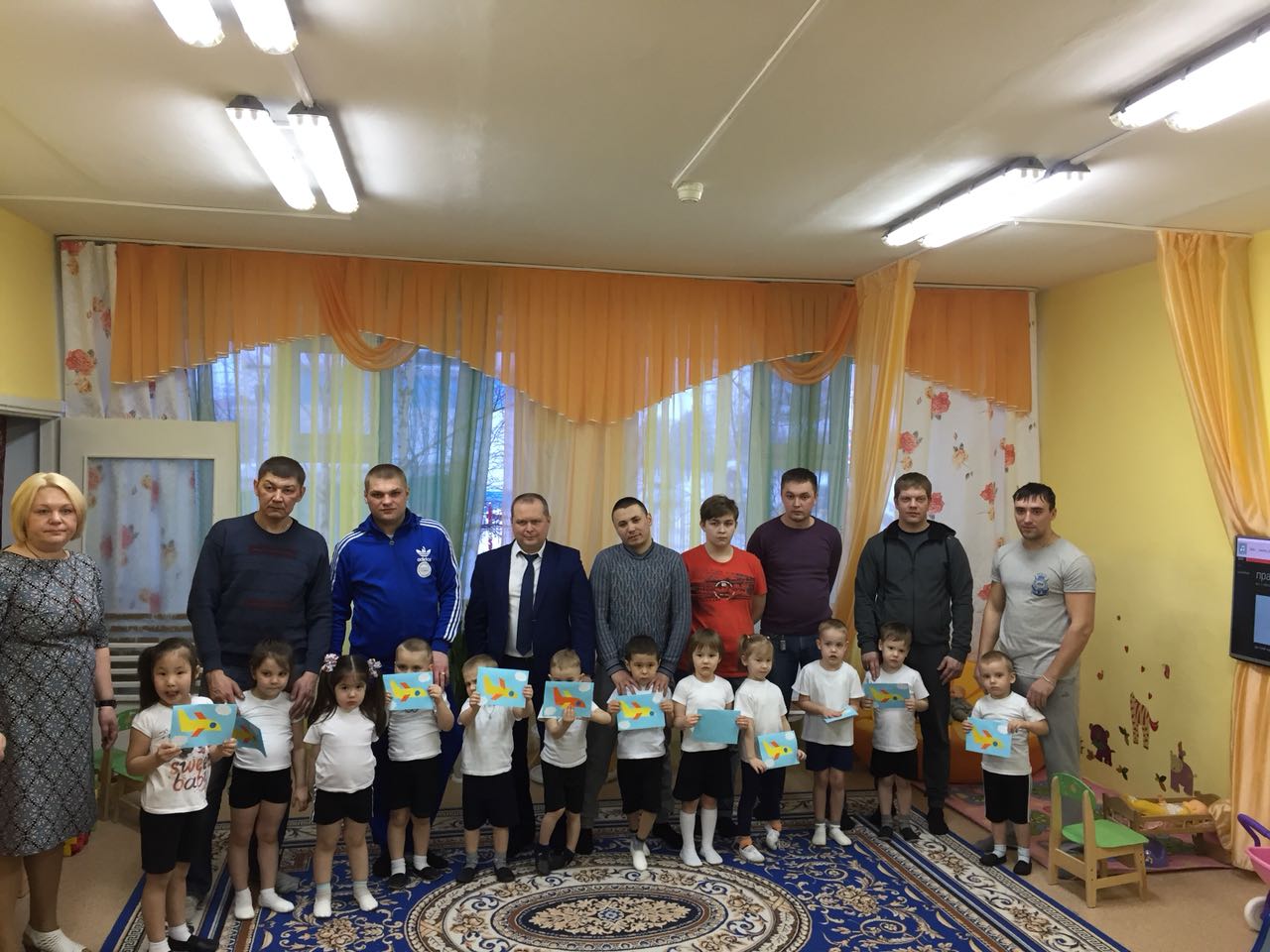 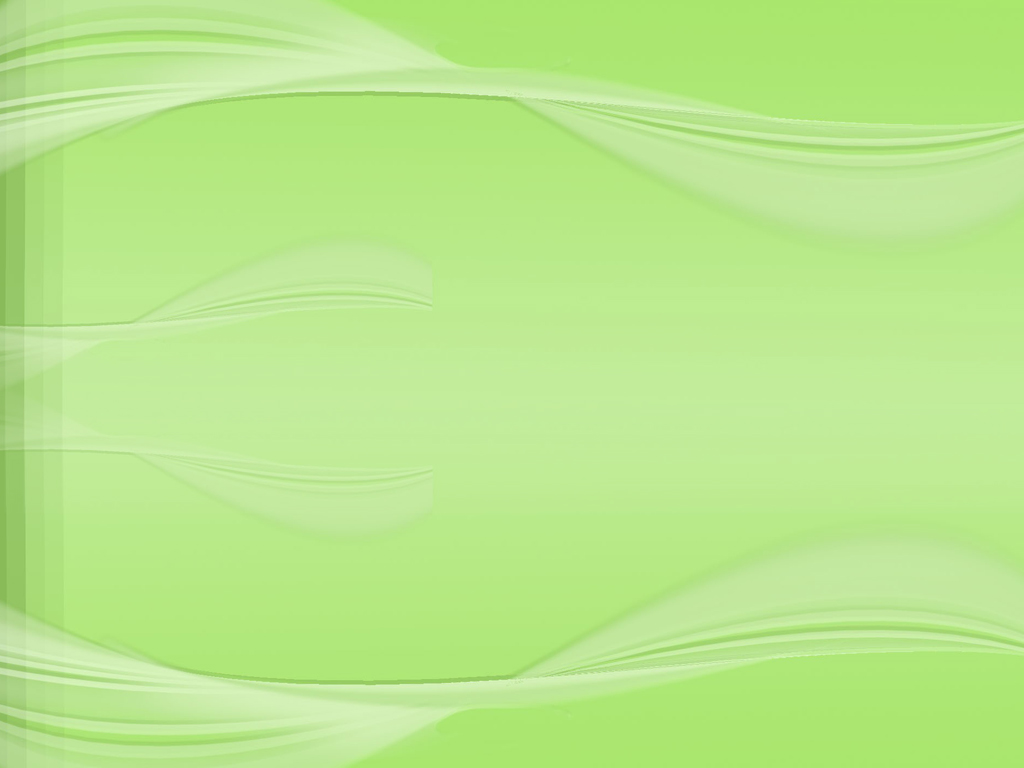 Цель: развитие дошкольного волонтёрского движения в условиях детского сада.
Расширить представление о волонтерском движении у детей старшего дошкольного возраста
Задачи
Сформировать у детей практические навыки участия в волонтерском движении
Научить планировать свою добровольческую деятельность посредством использования детского планинга «Календарь добрых дел»
Воспитывать у детей самостоятельность, инициативность, ответственность, доброжелательность
Развивать навыки общения детей
Вовлечь родителей (законных представителей) в волонтерскую деятельность в условиях детского сада
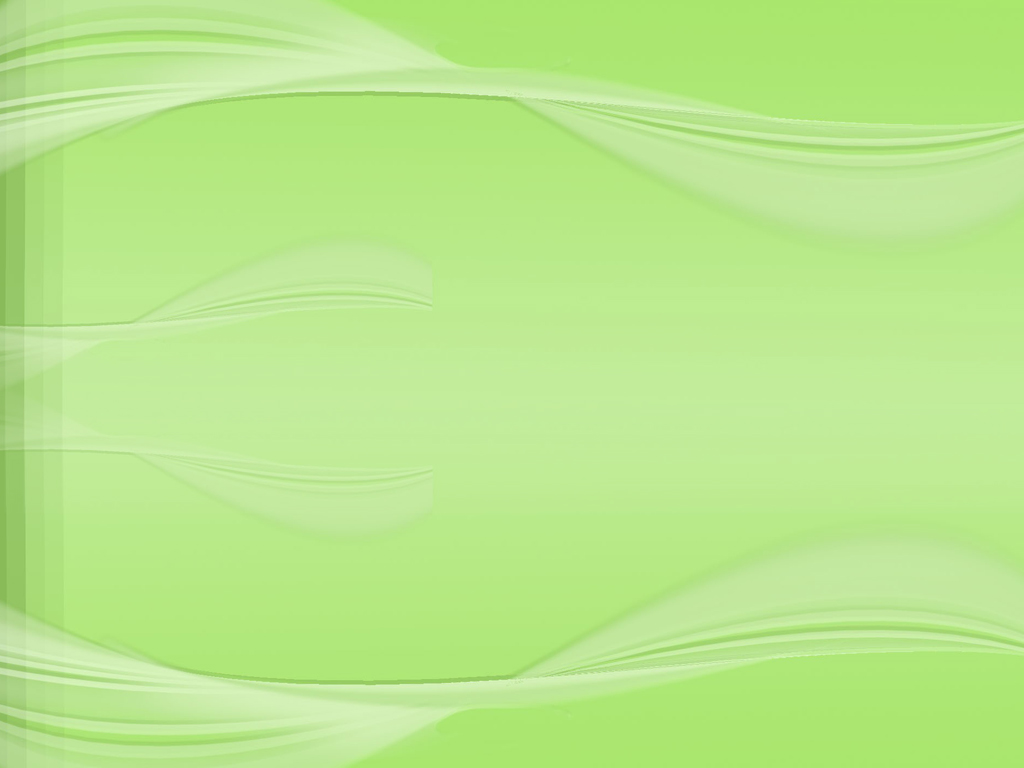 Календари добрых дел:
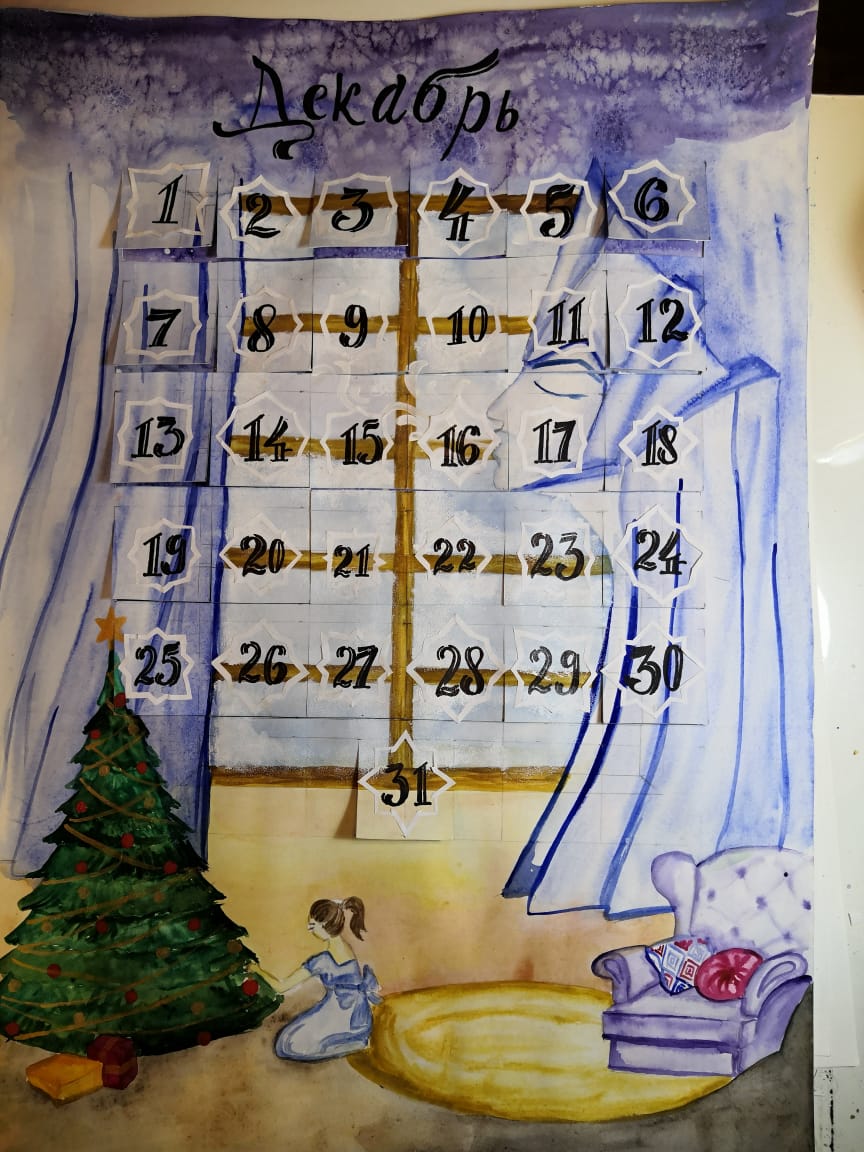 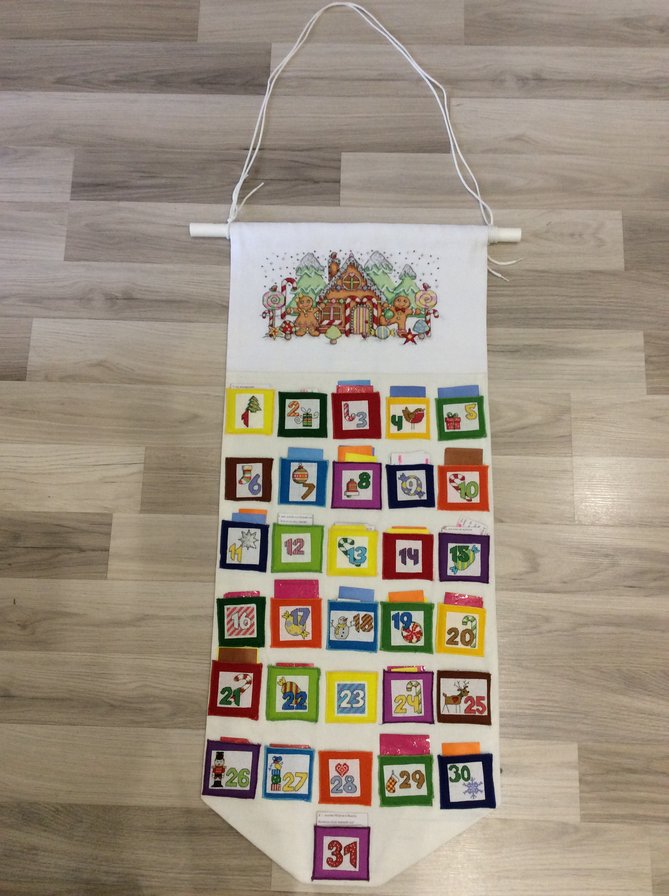 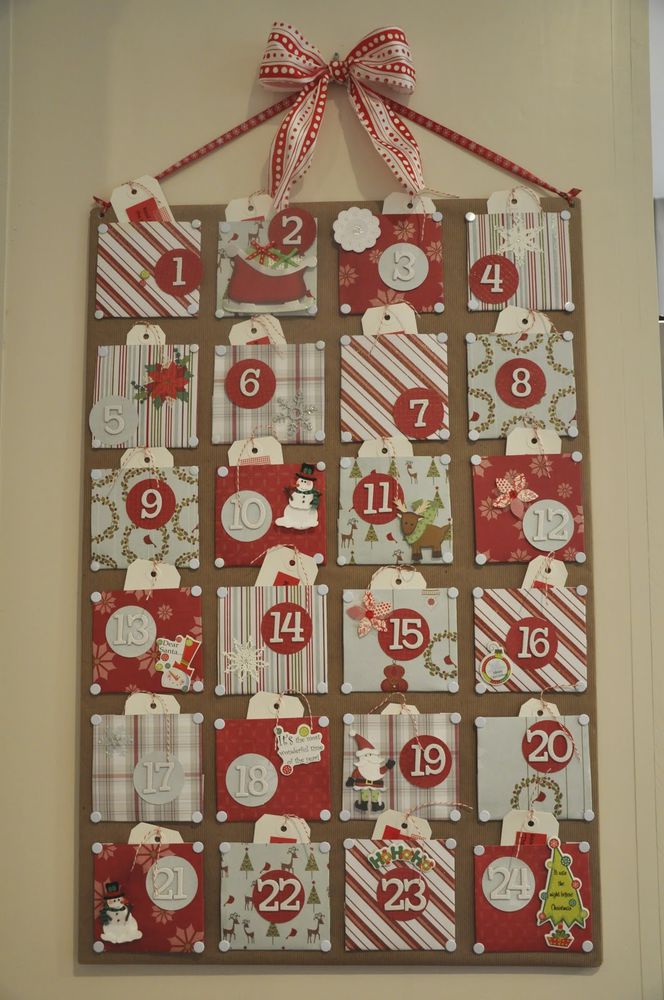 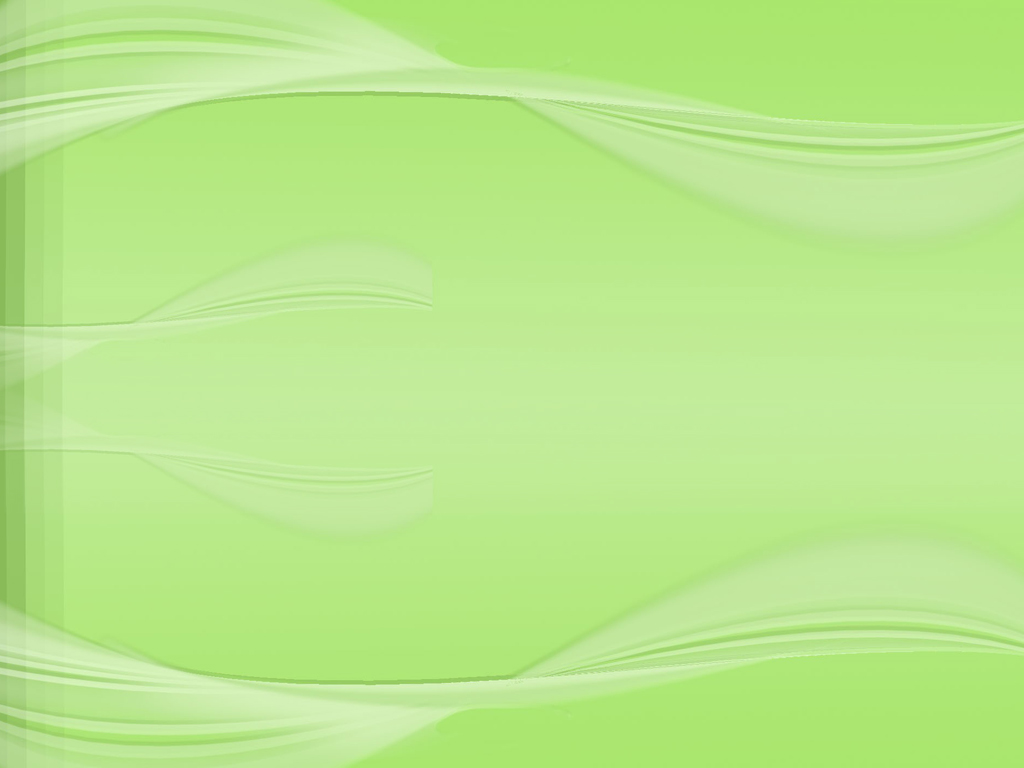 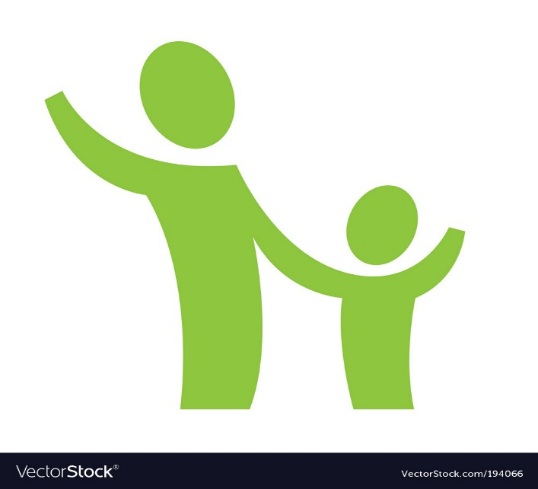 помощь взрослому
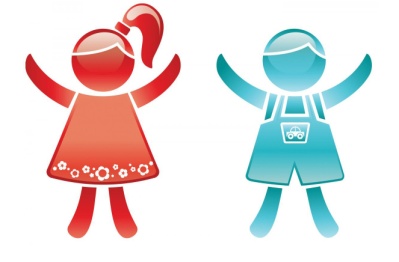 помощь малышам
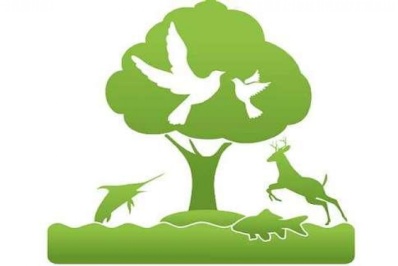 помощь природе
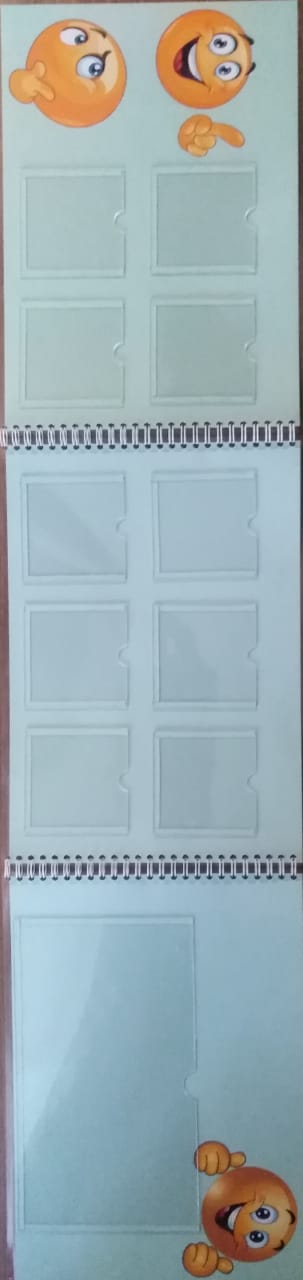 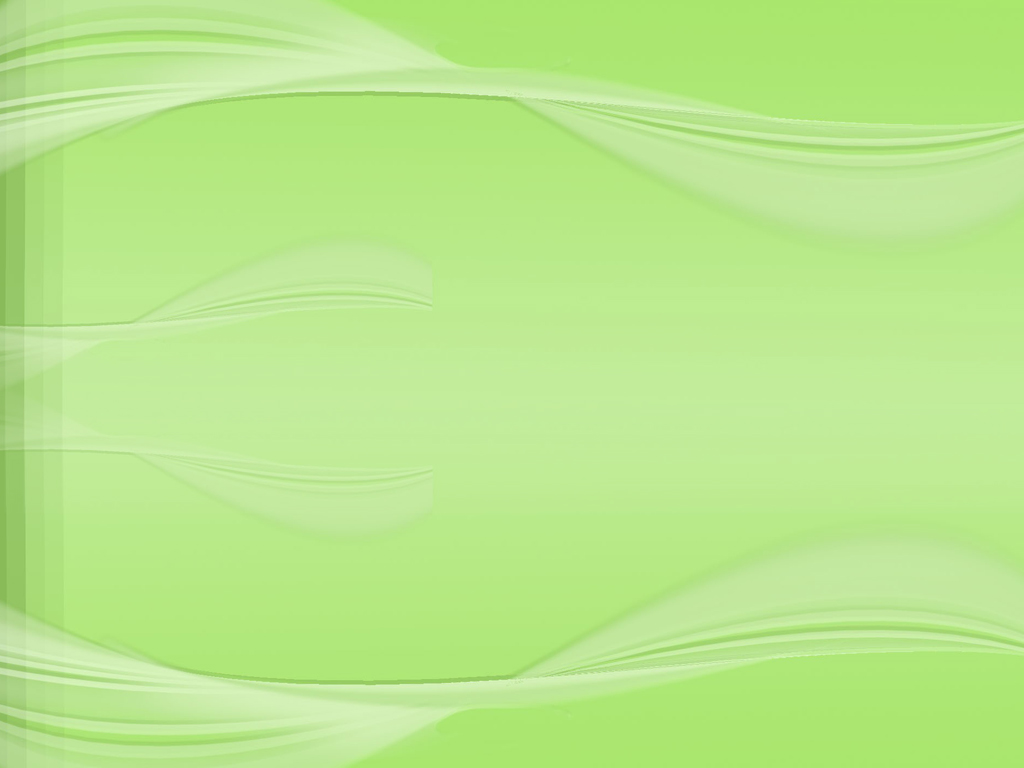 Планирование деятельности
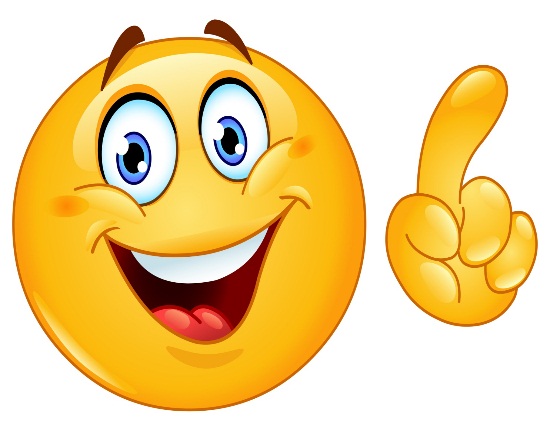 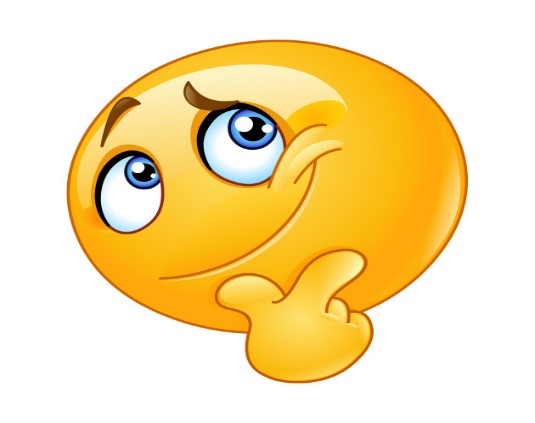 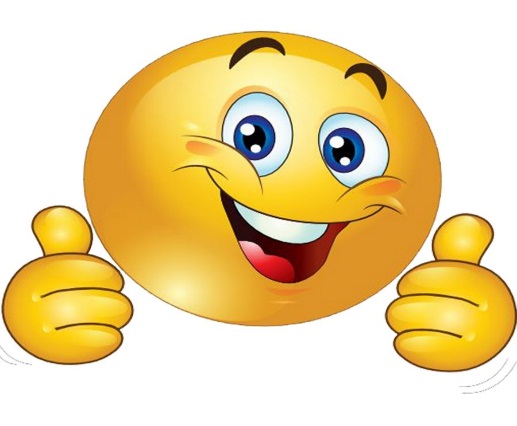 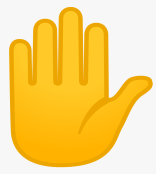 что нужно сделать
что нам потребуется
наш результат
нужна помощь взрослого
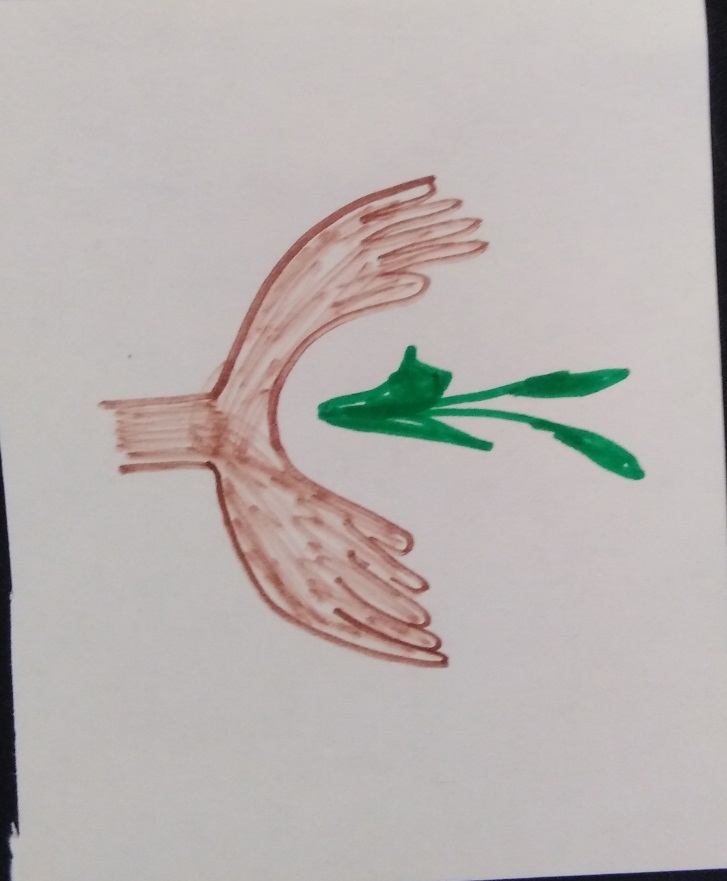 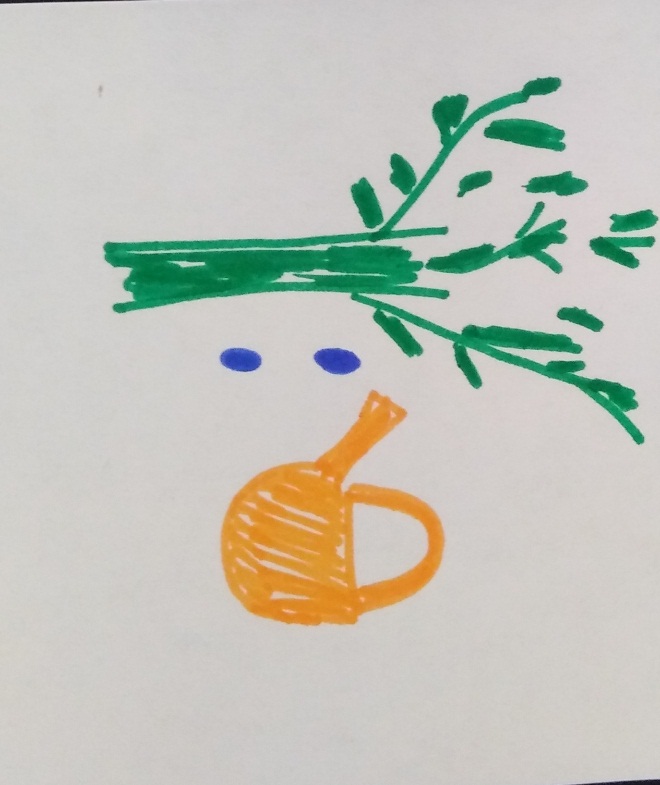 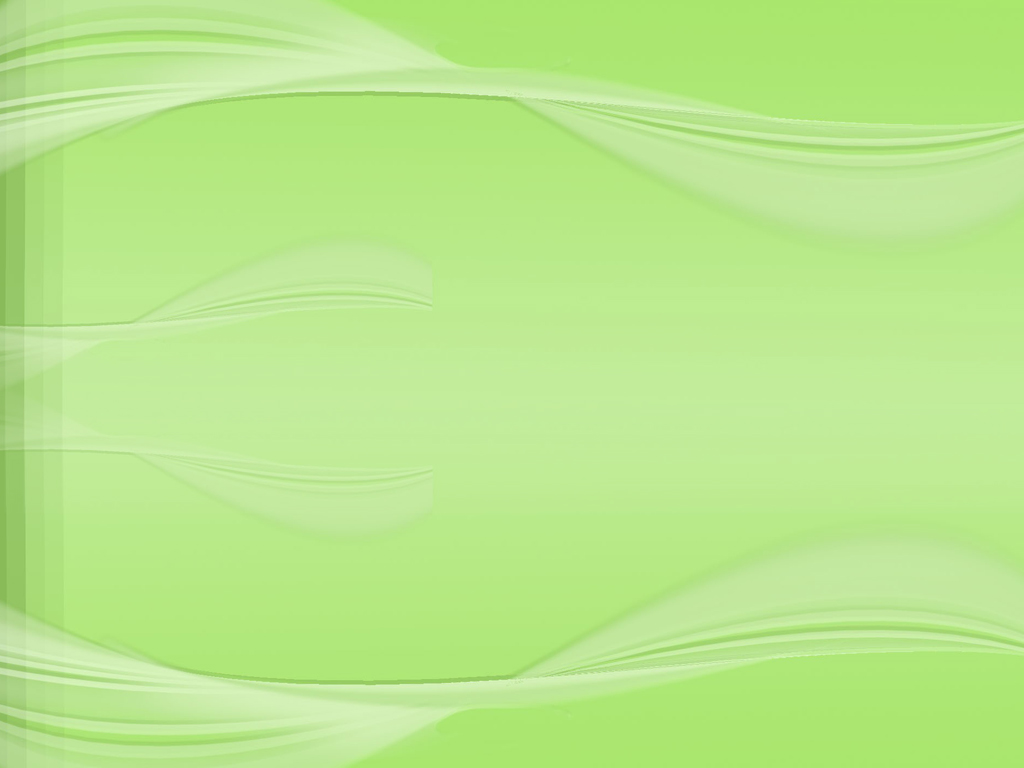 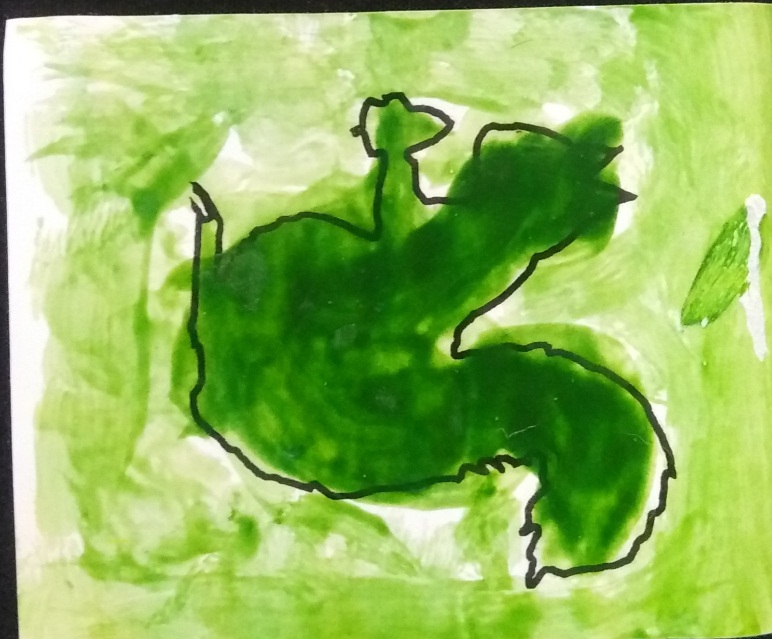 Полить деревья
Берегите природу
Покормить птиц
Забота о кошке
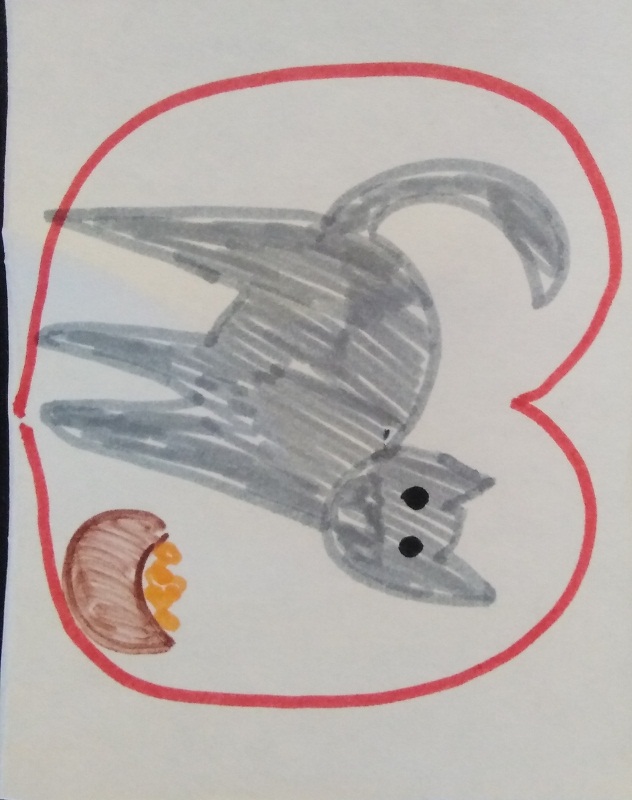 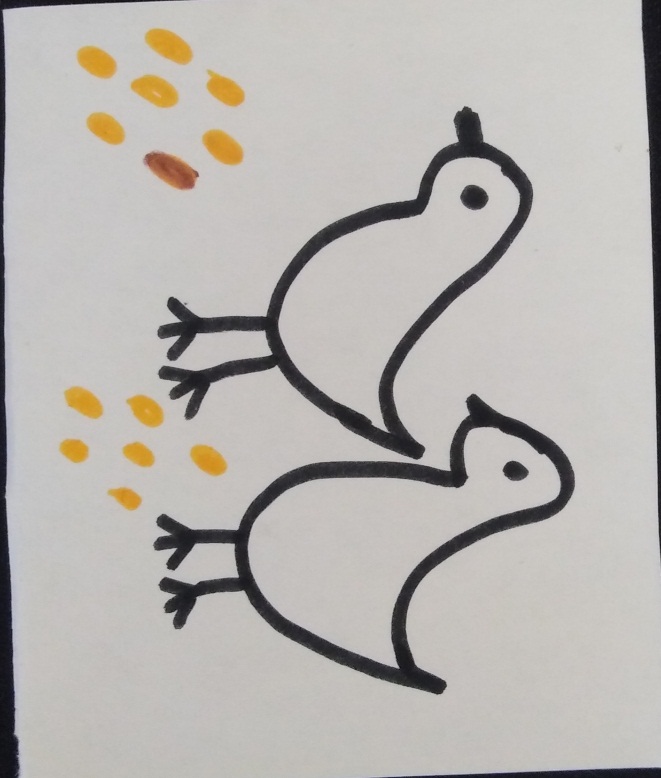 Покормить белок
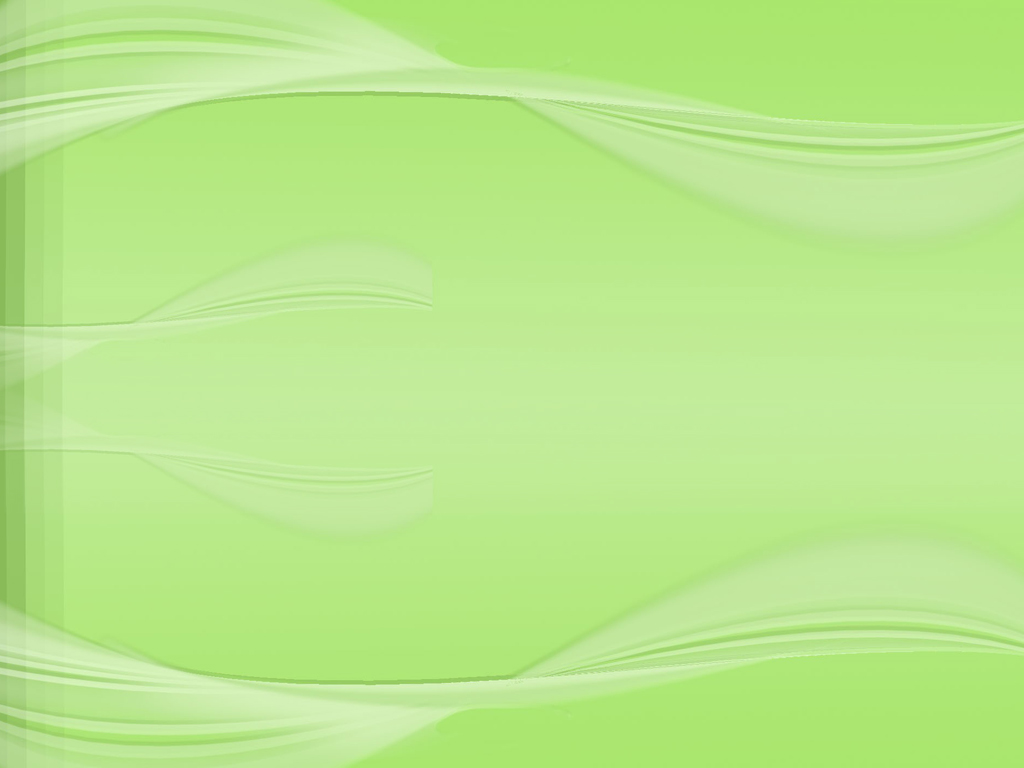 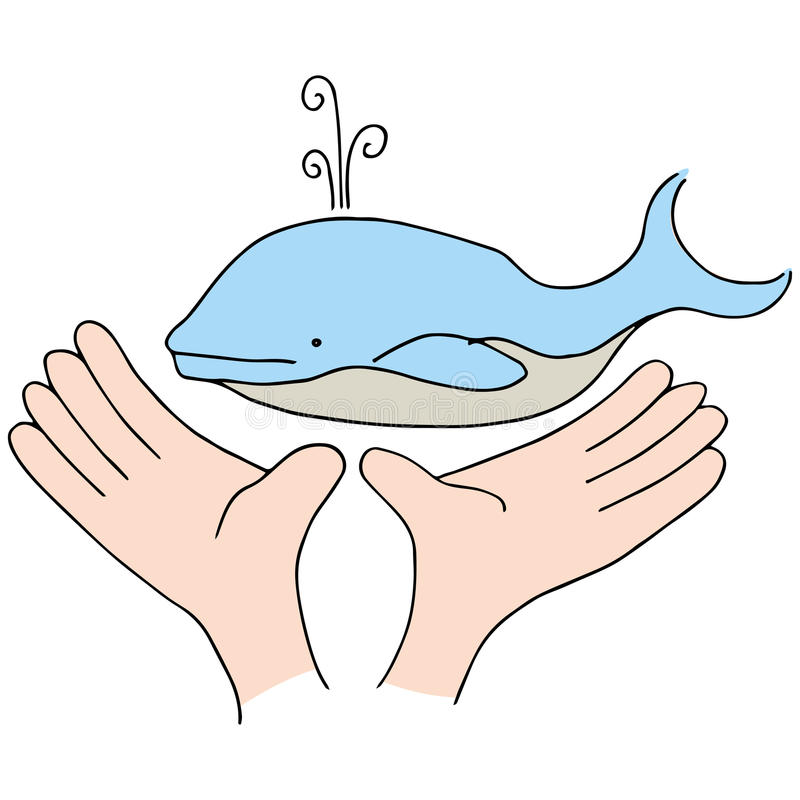 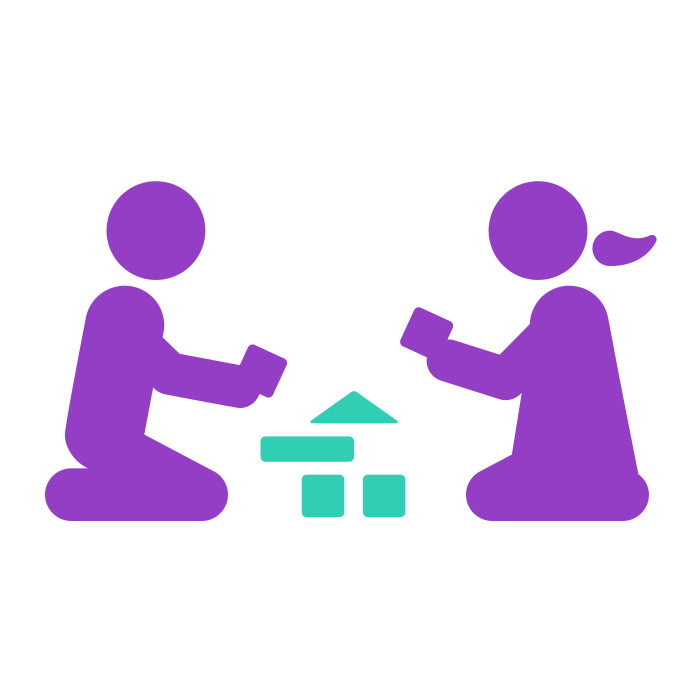 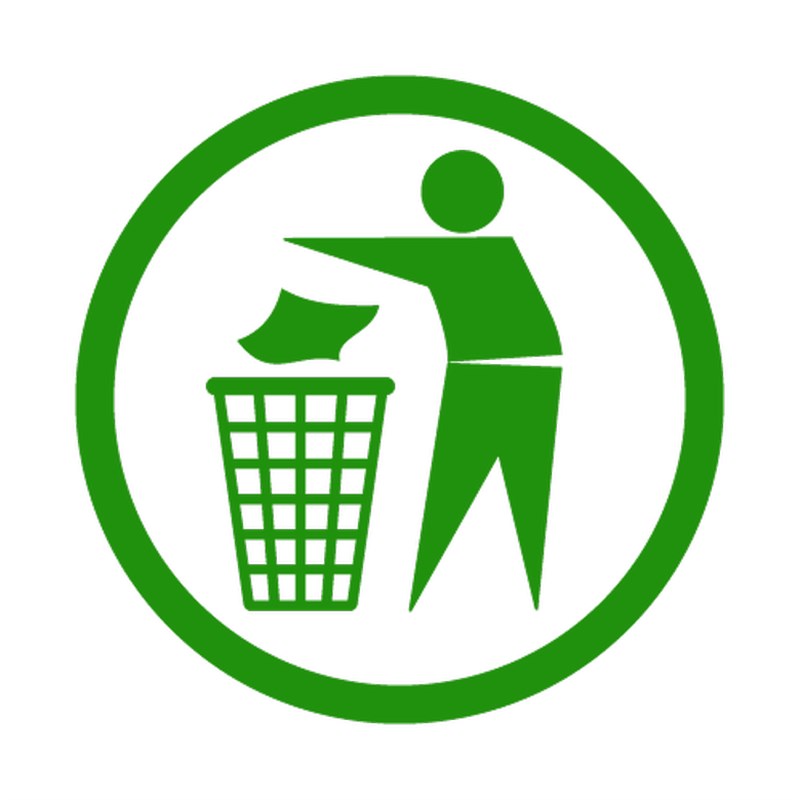 Игры с малышами
Не мусори
Защита китов
Игрушки
Полить цветы
Защита животных
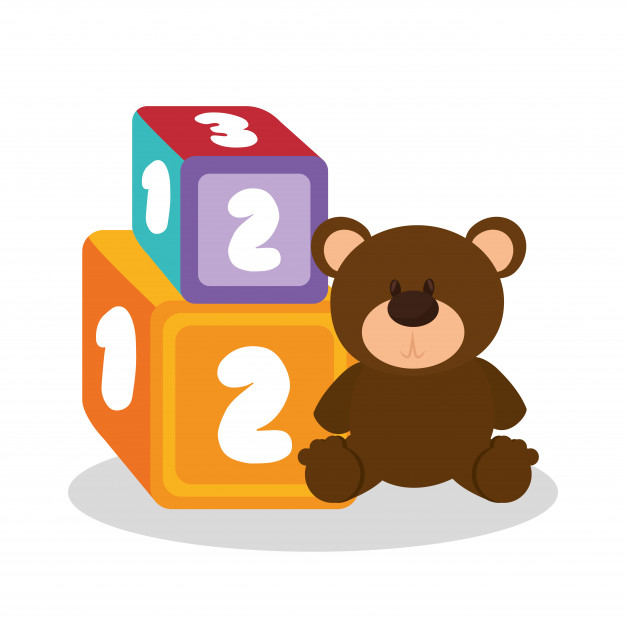 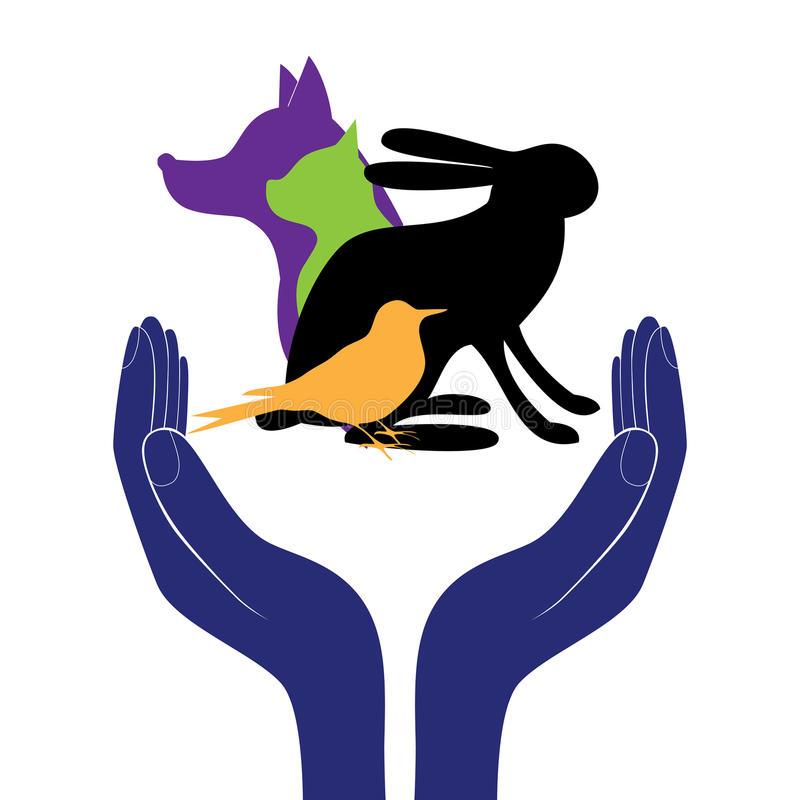 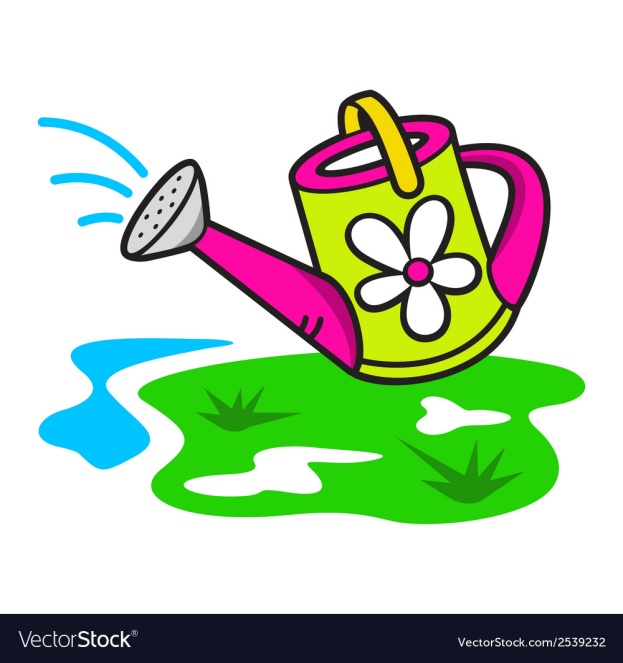 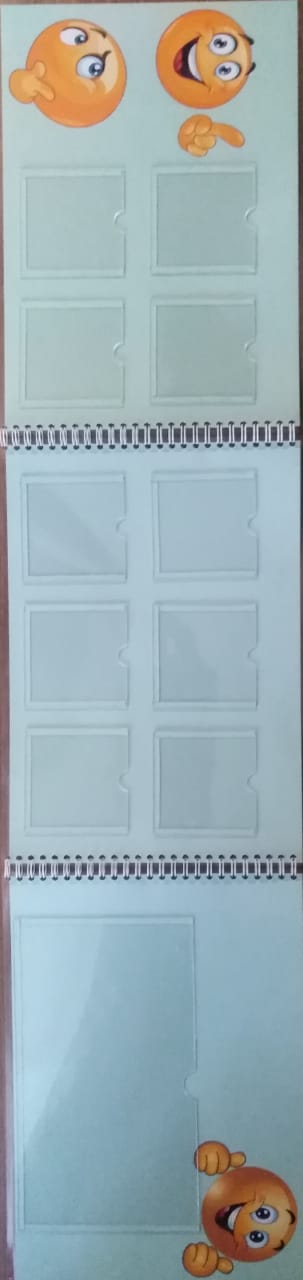 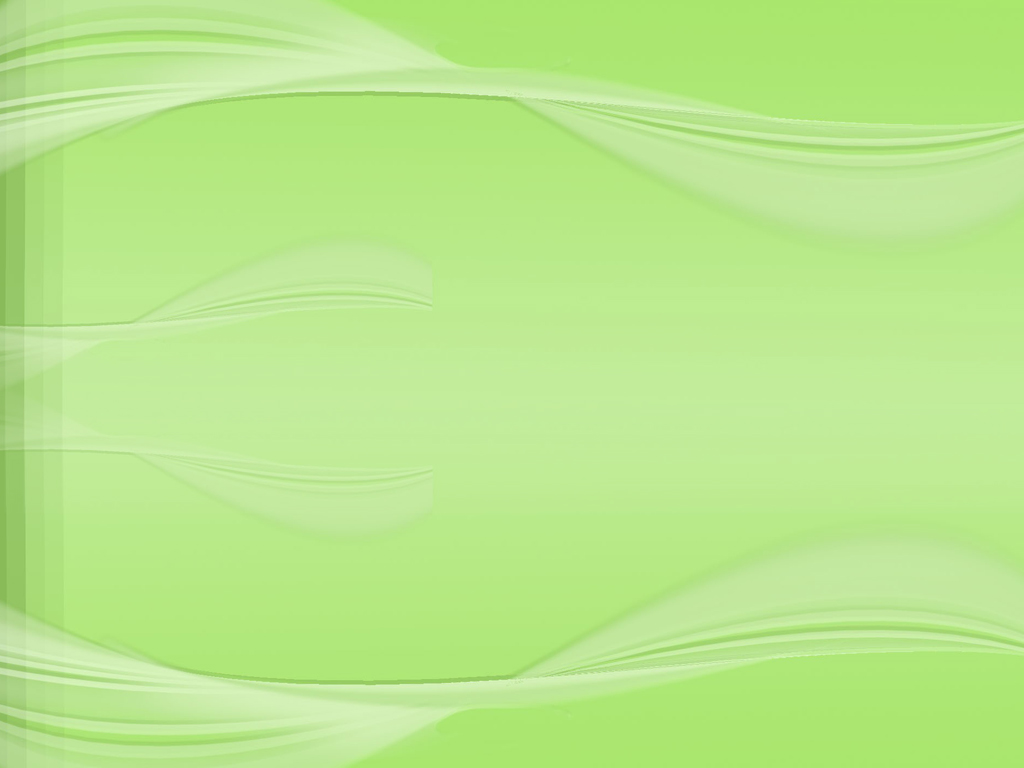 Планирование деятельности
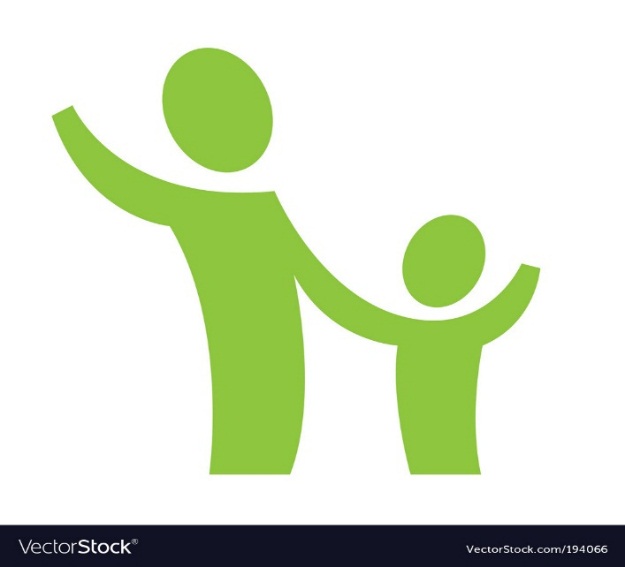 Календарь добрых дел на февраль
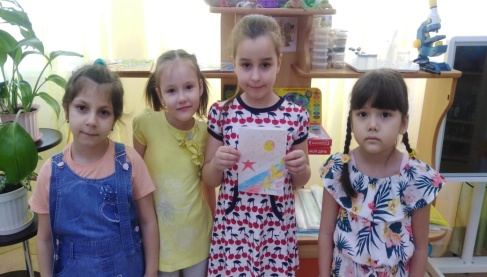 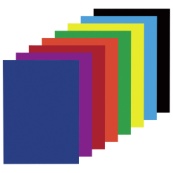 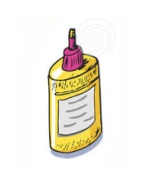 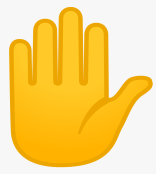 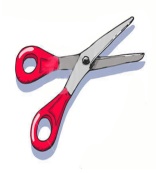 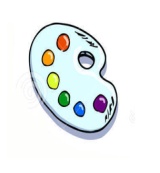 Поздравительная открытка солдату
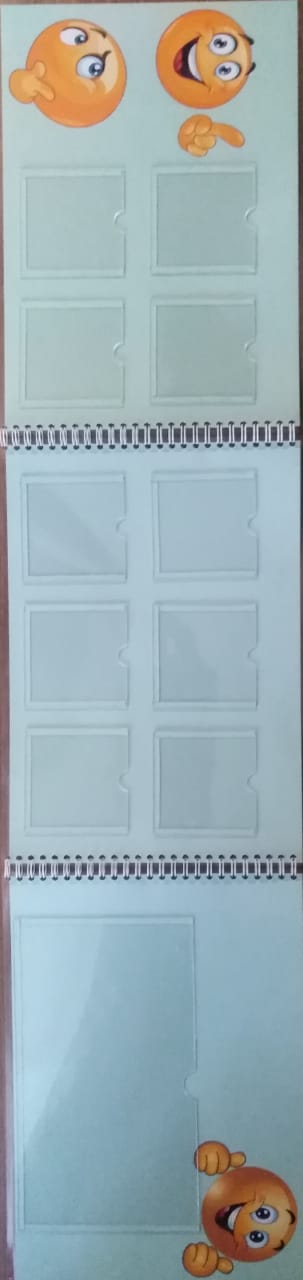 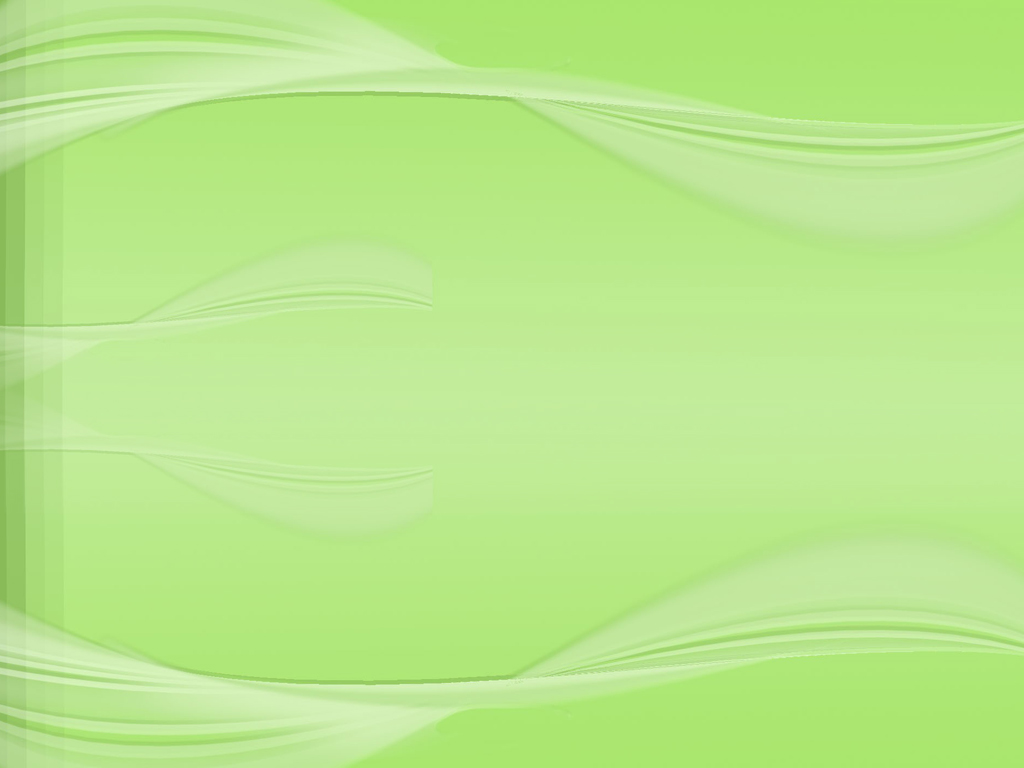 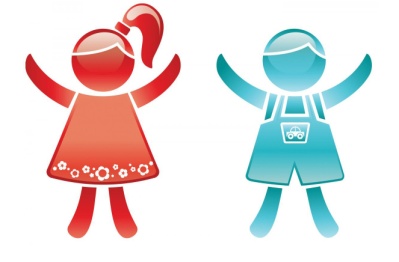 Планирование деятельности
Календарь добрых дел на февраль
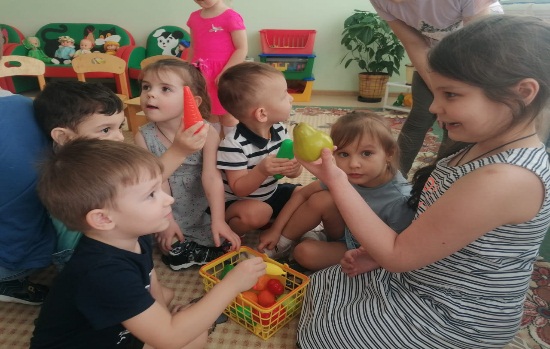 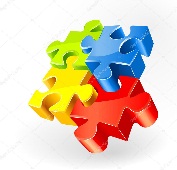 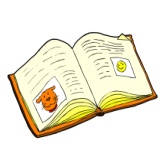 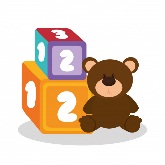 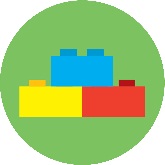 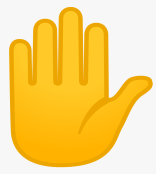 Играем с малышами
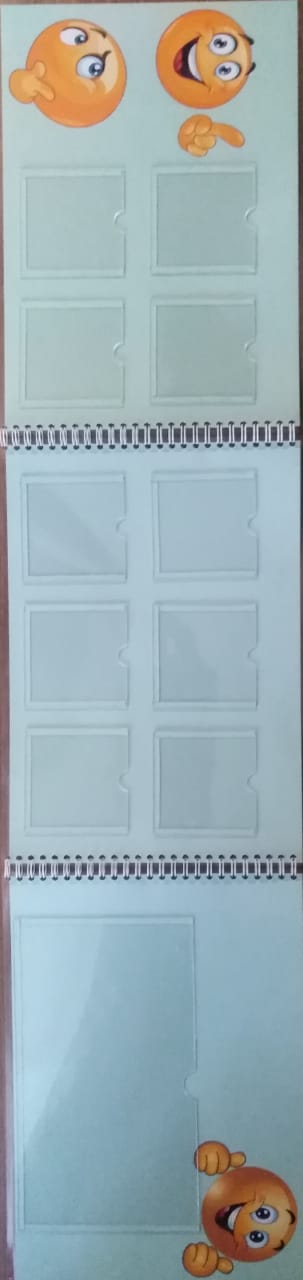 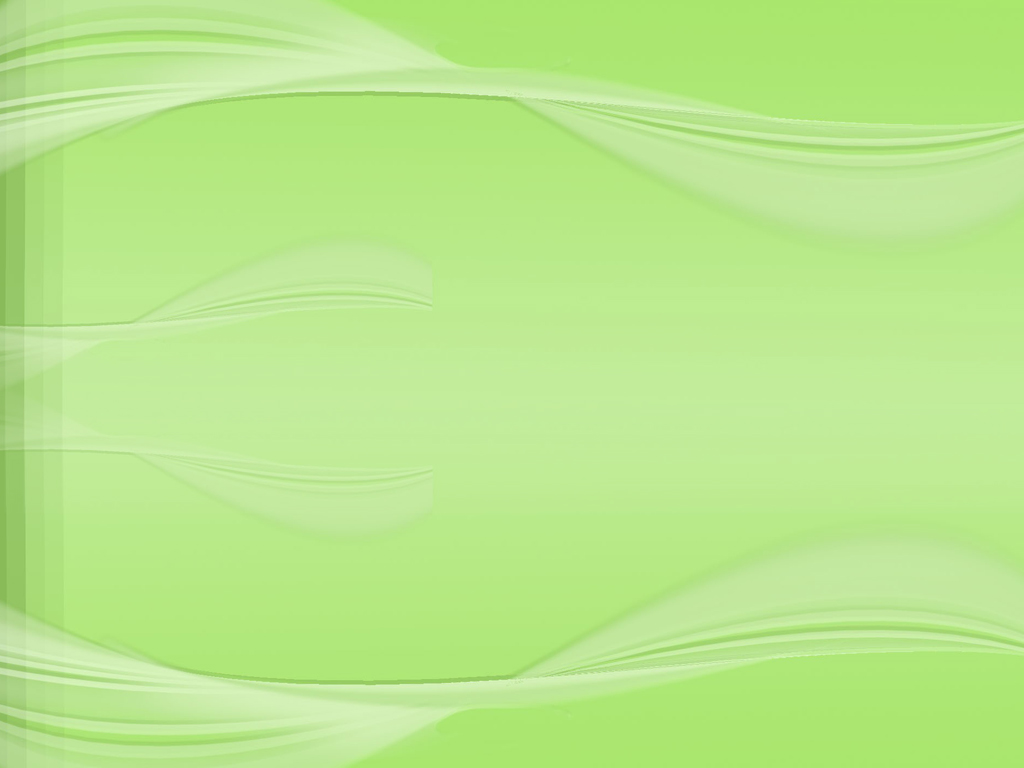 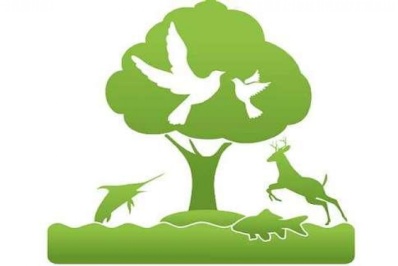 Планирование деятельности
Календарь добрых дел на февраль
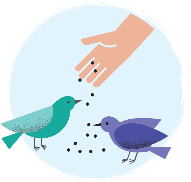 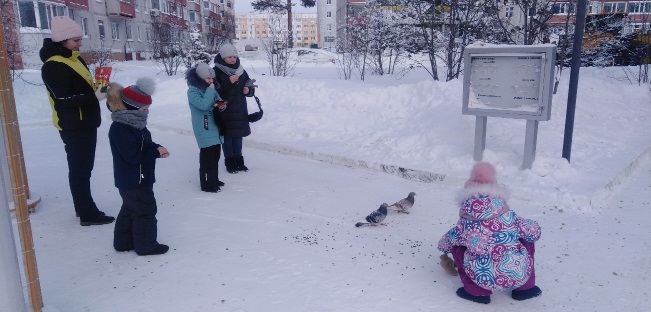 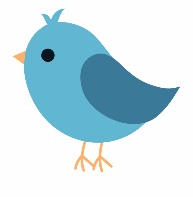 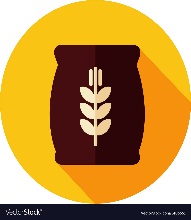 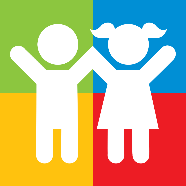 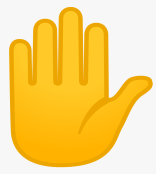 Кормим птиц
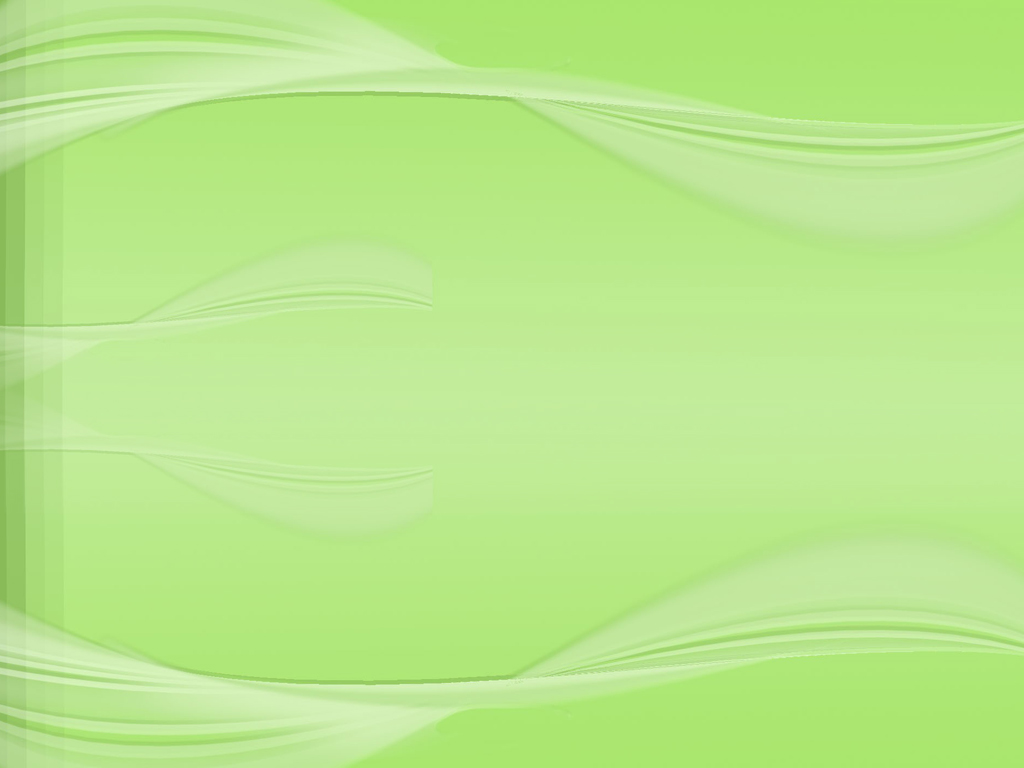 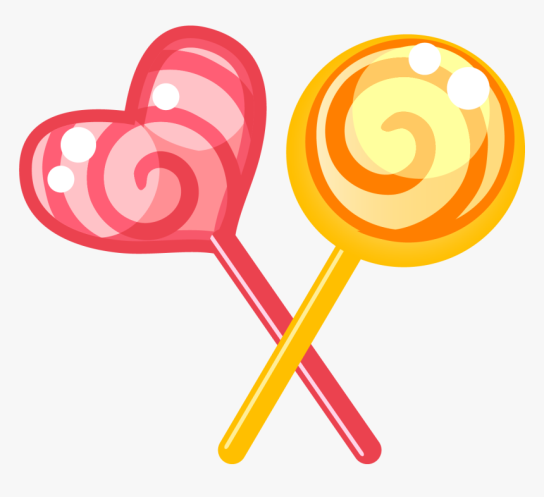 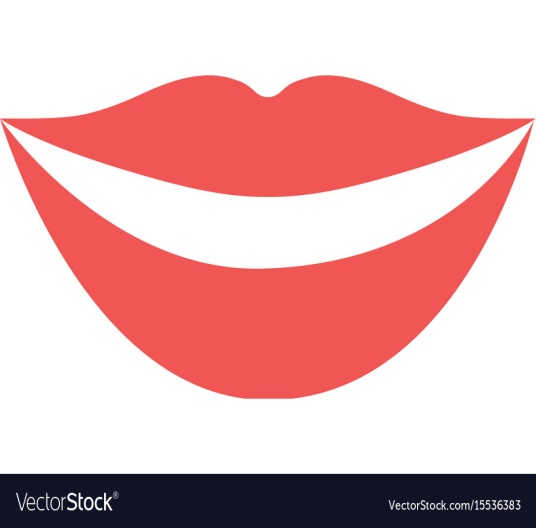 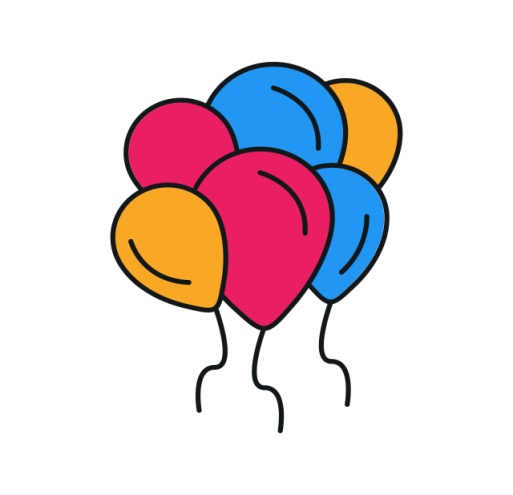 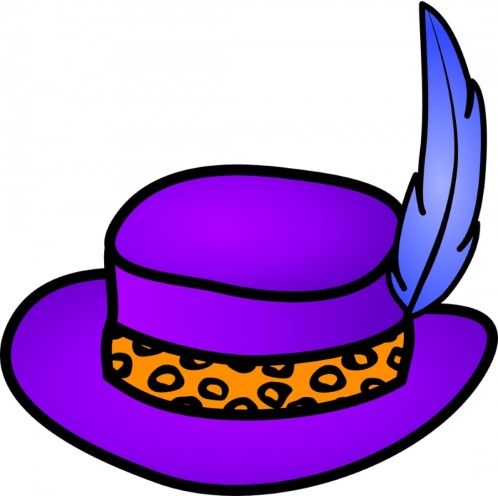 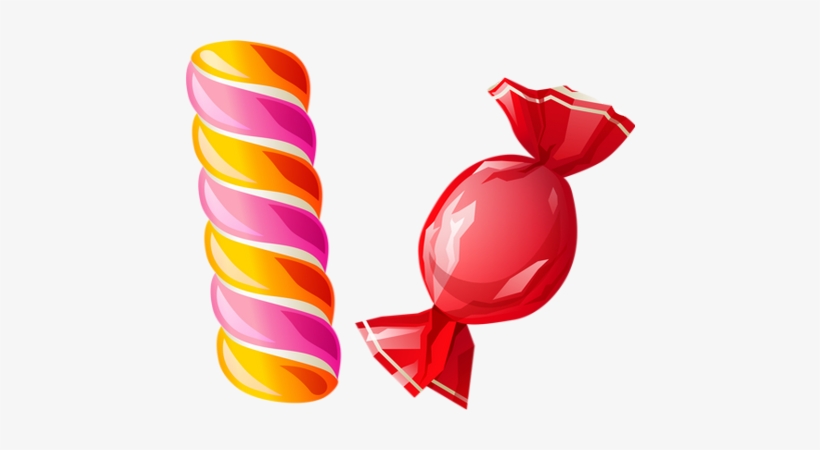 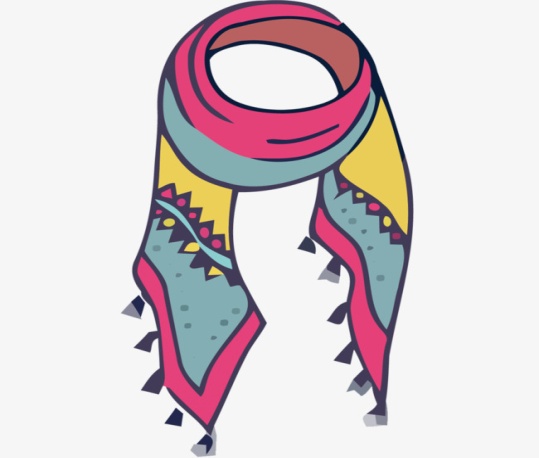 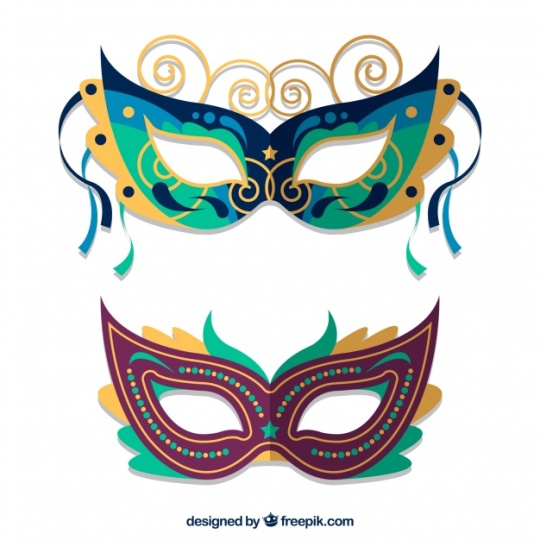 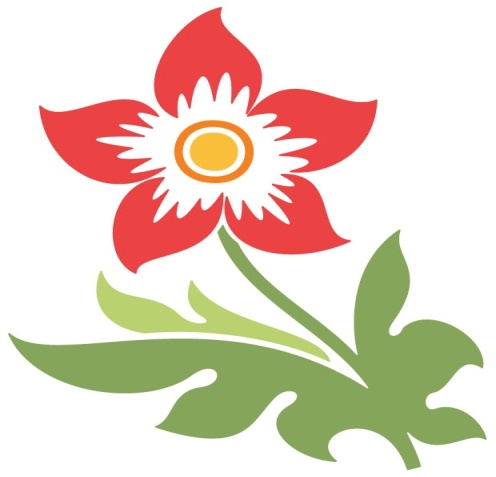 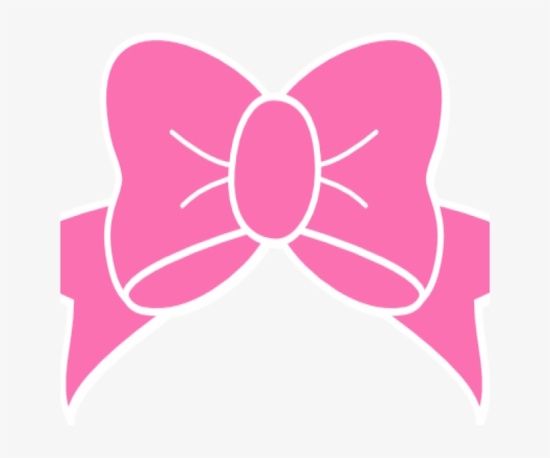 Альбом добрых дел в фотографиях
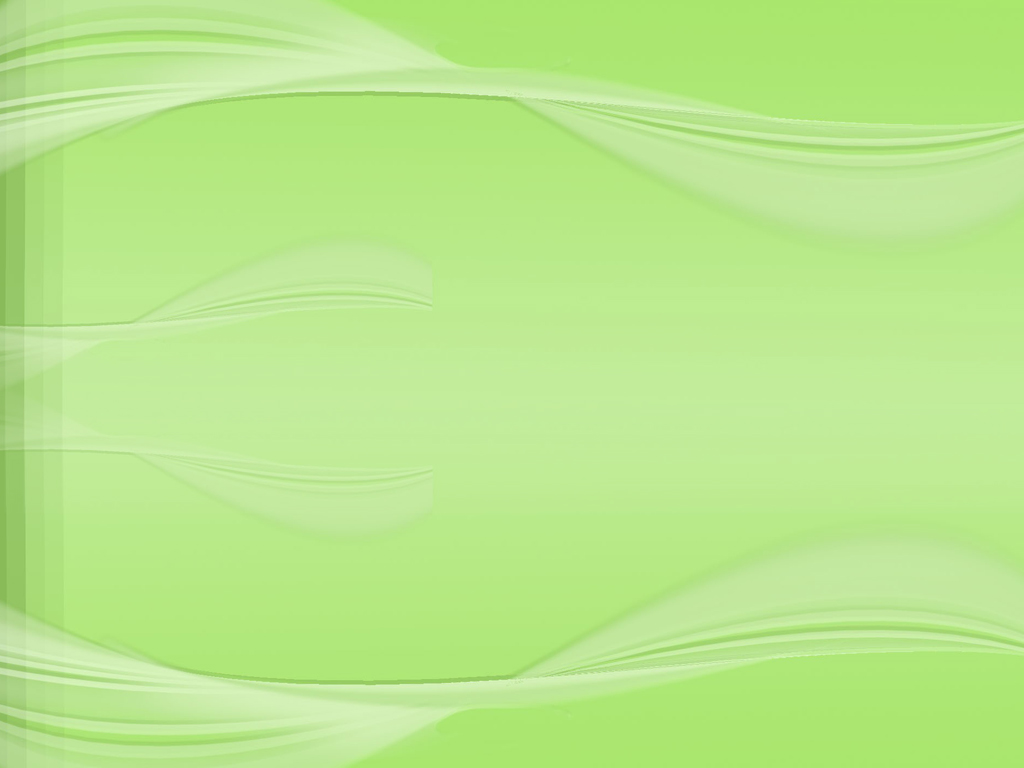 Акция в защиту бездомных животных 
«У меня появился друг!»
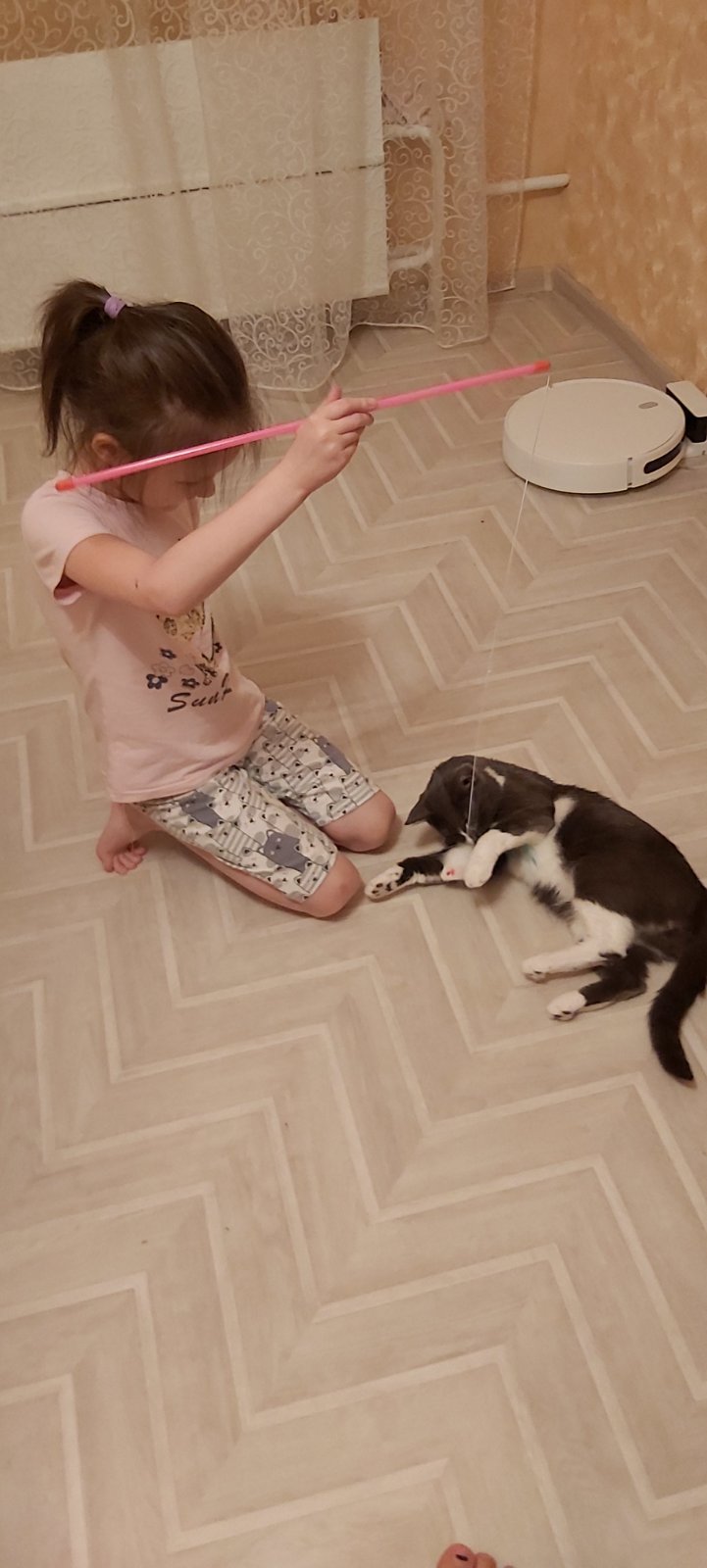 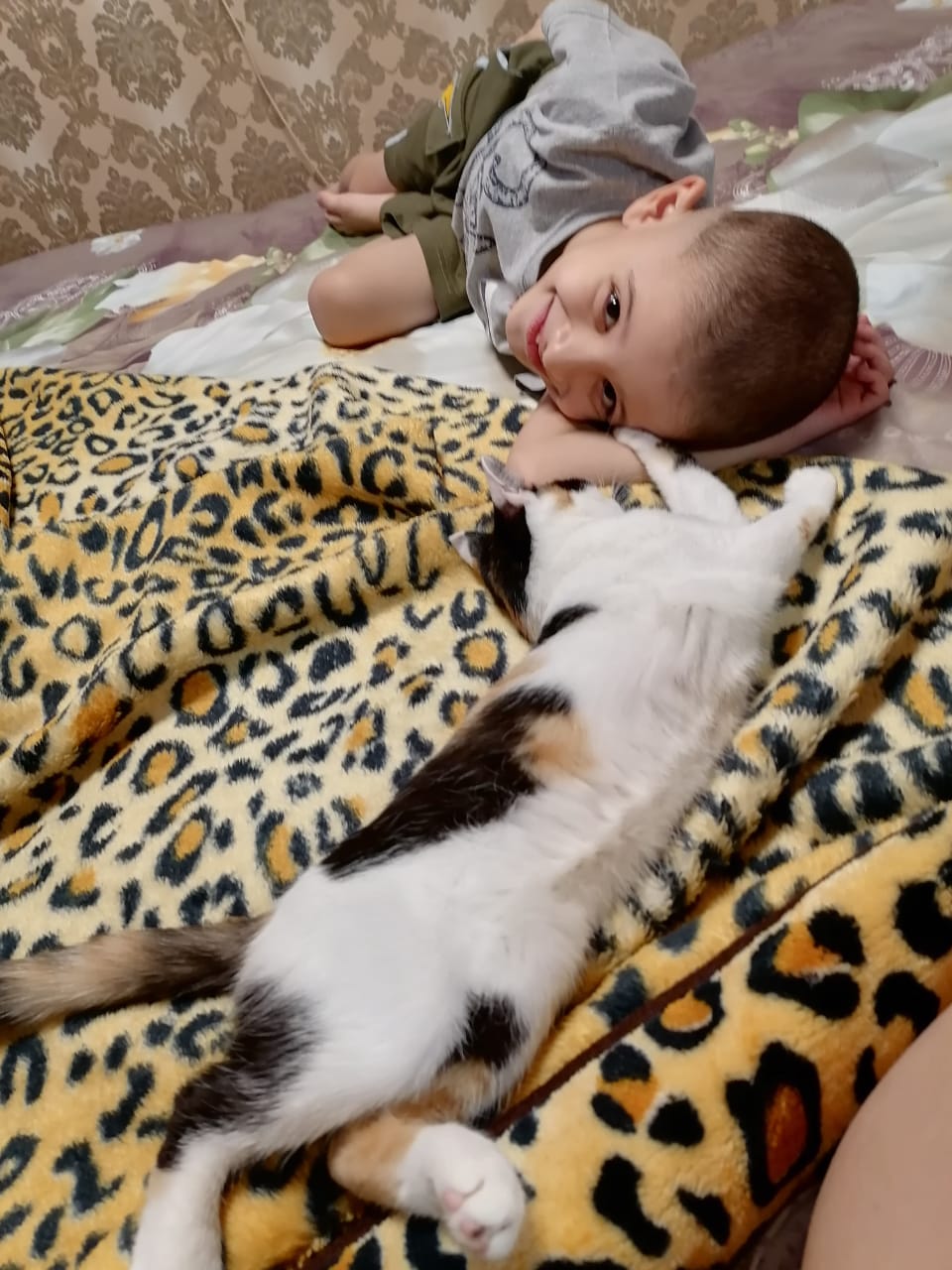 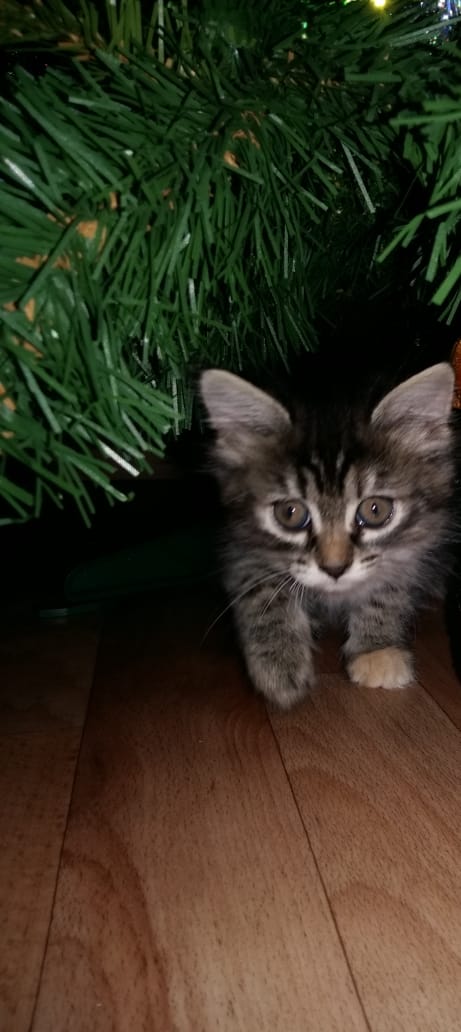 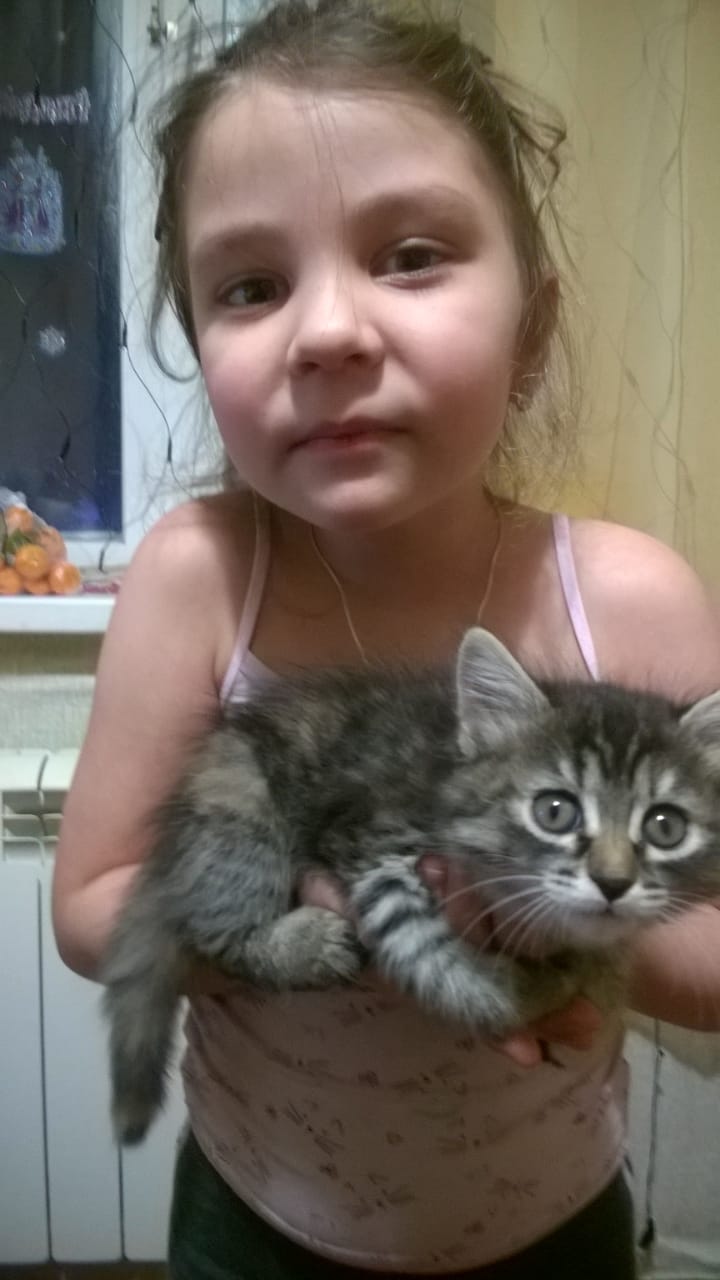 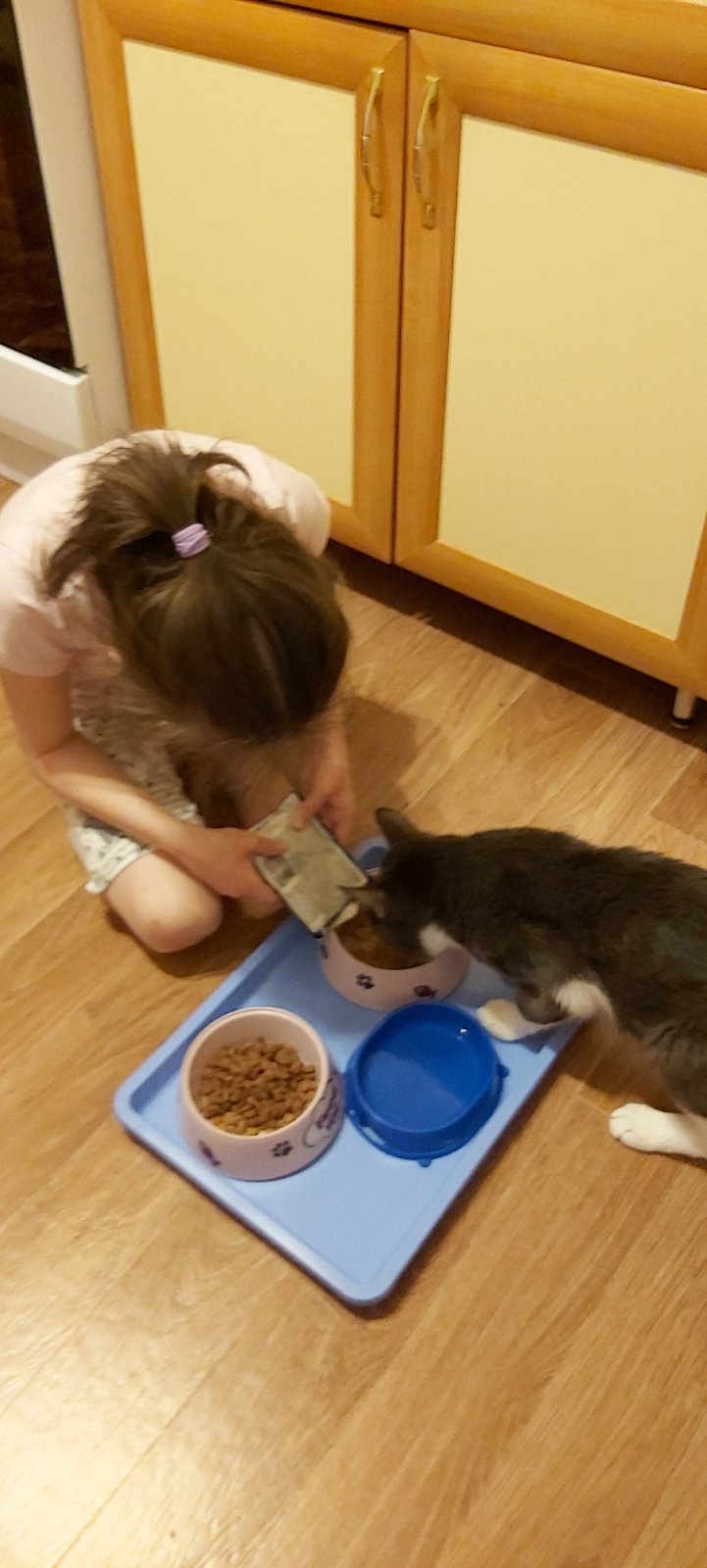 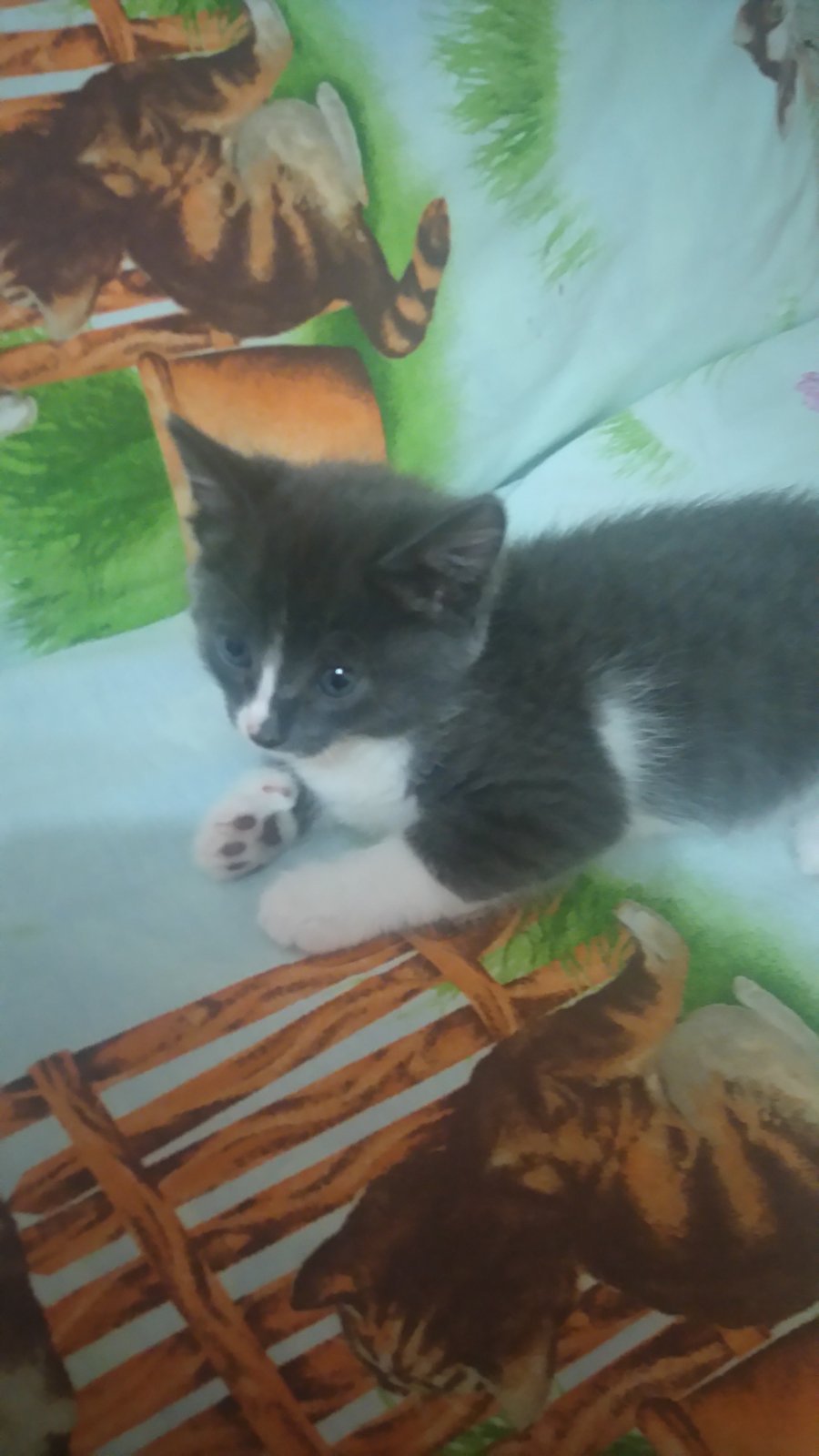 Альбом добрых дел в фотографиях
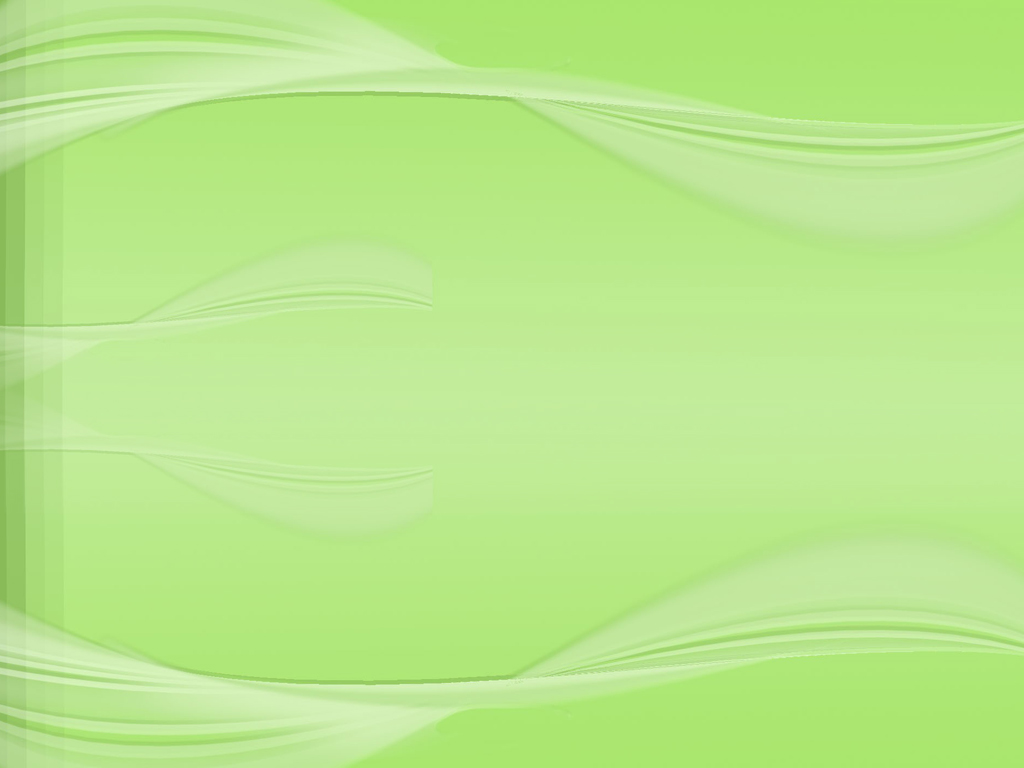 Акция 
«Хорошо, когда есть бабушка и дедушка!»
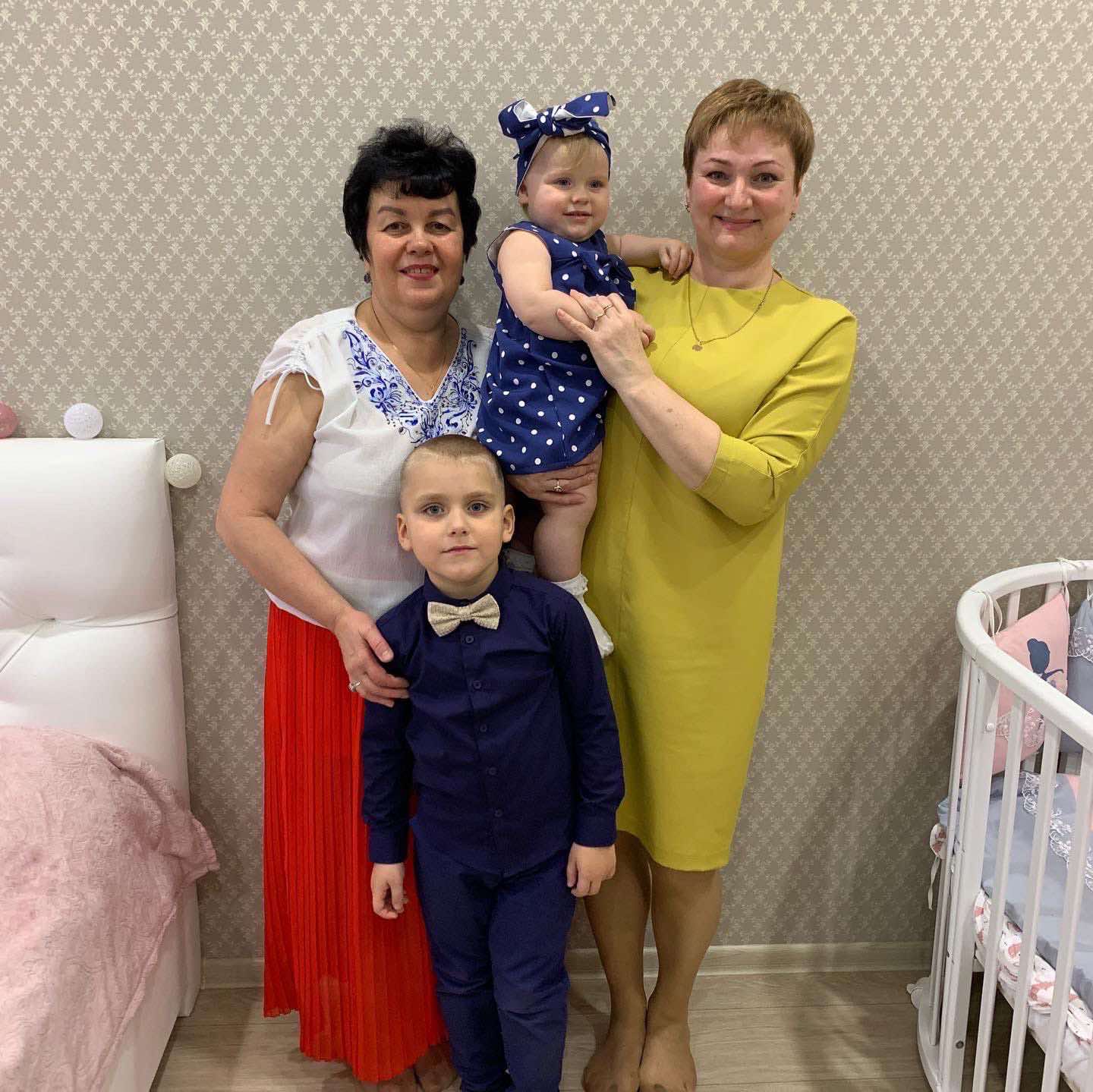 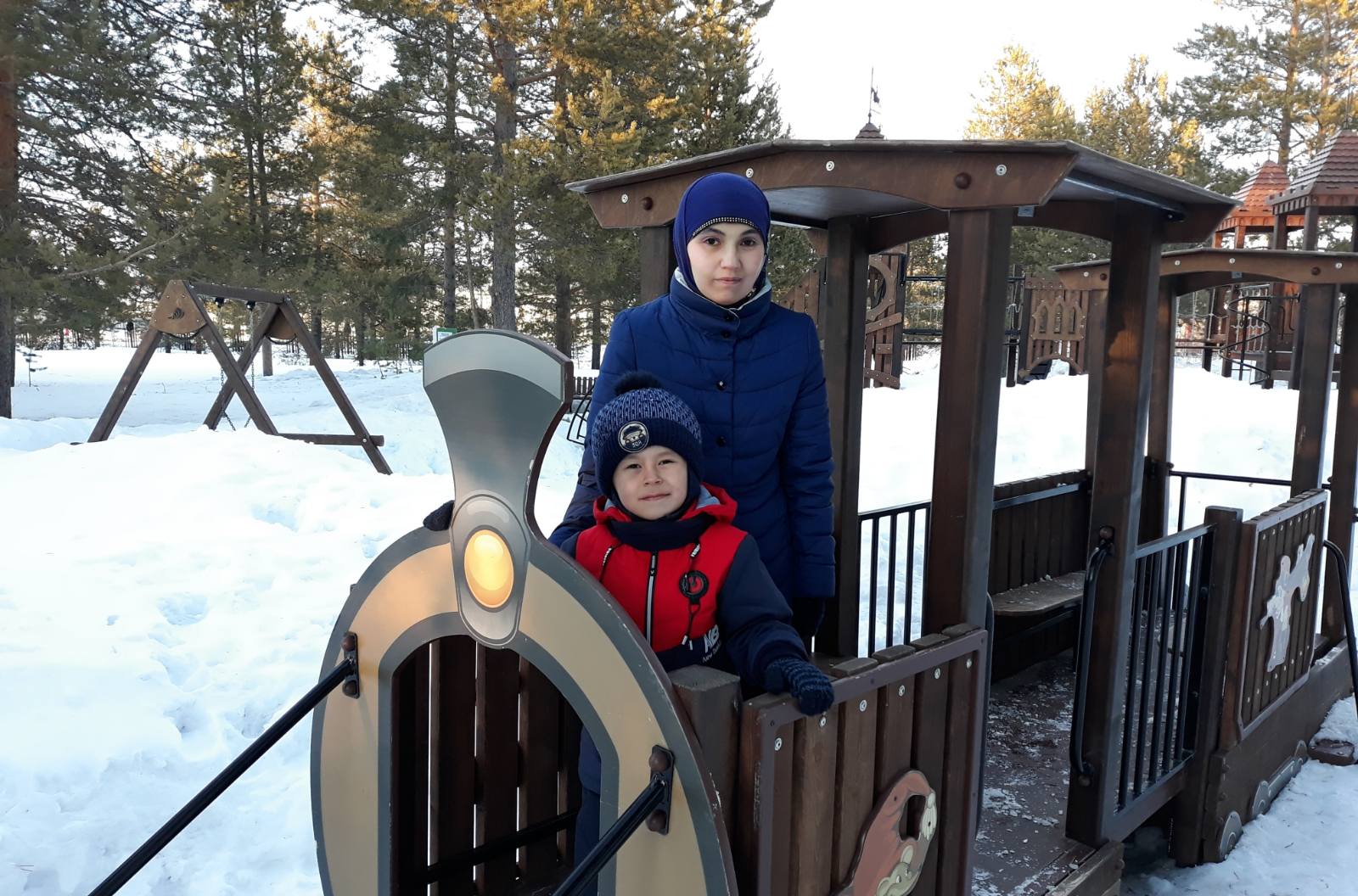 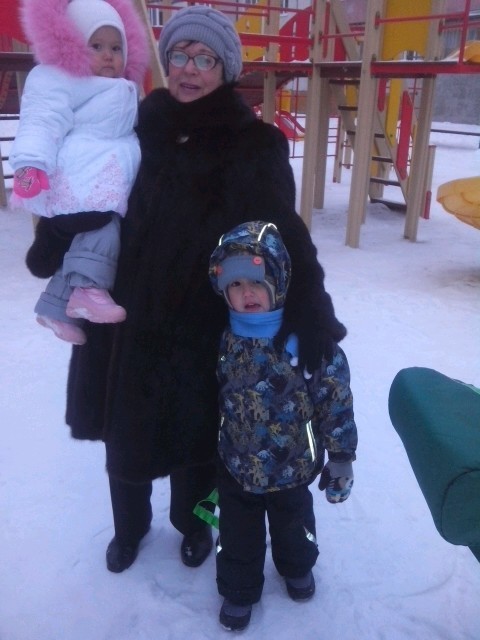 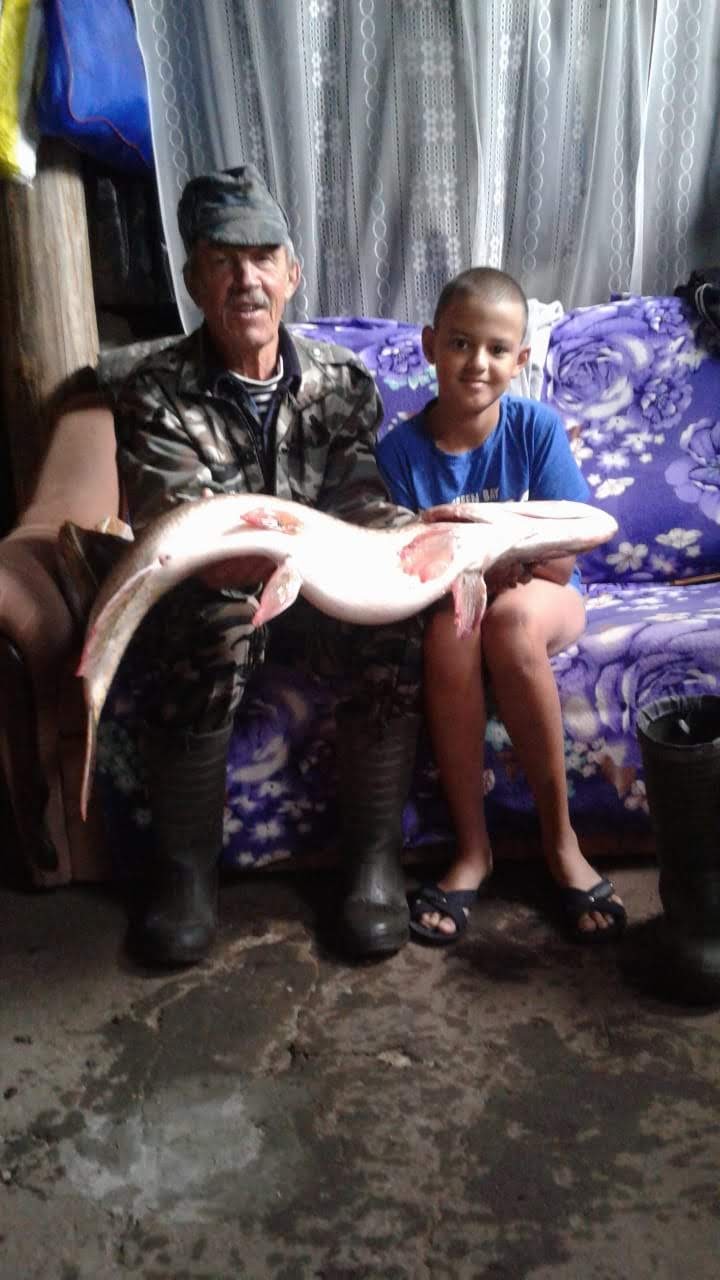 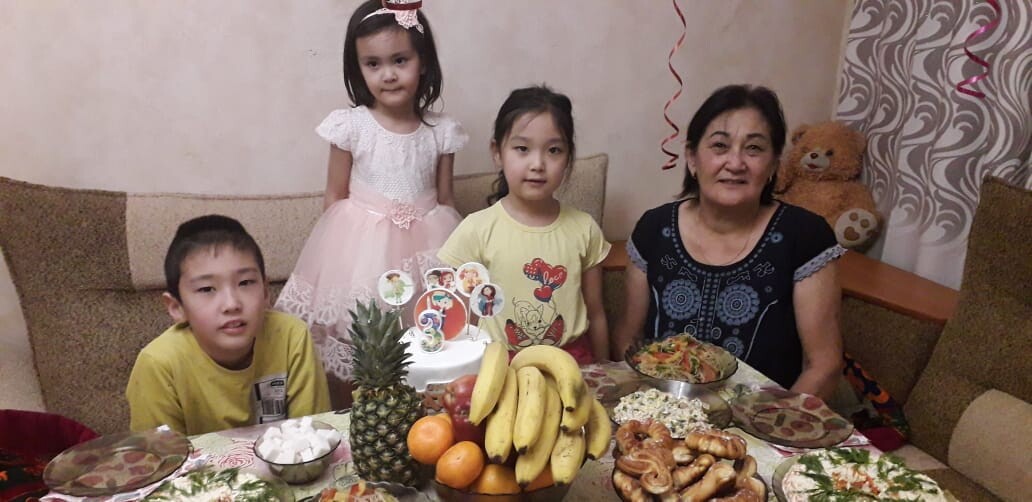 Альбом добрых дел в фотографиях
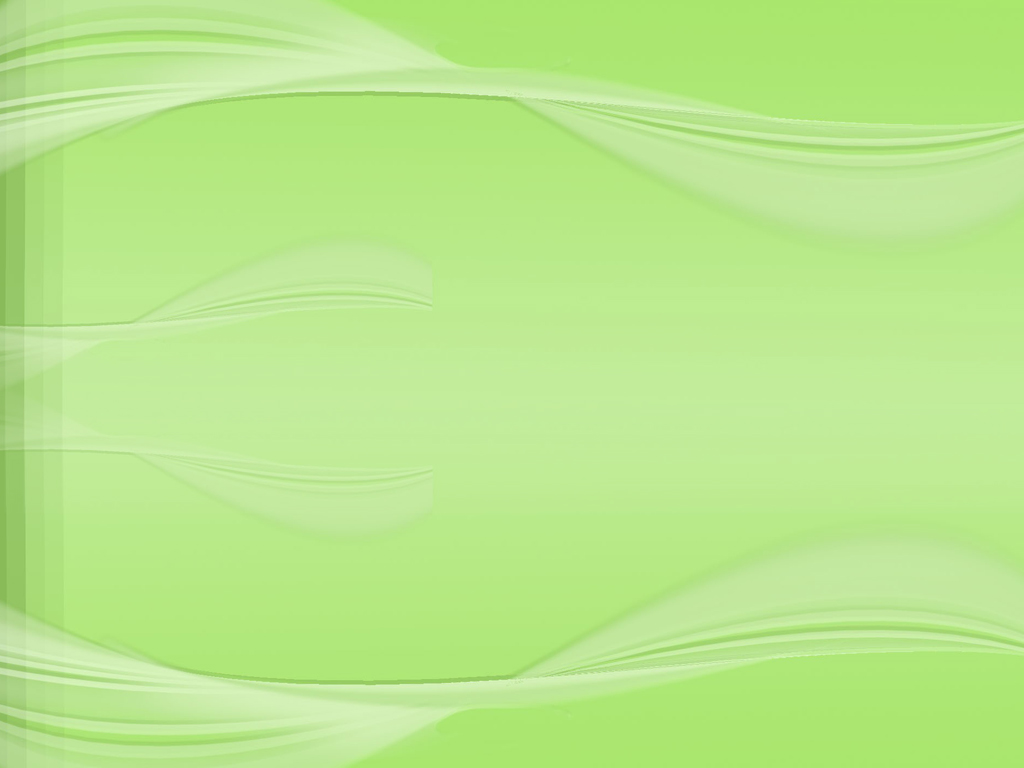 Акция 
«Минута детского телефона доверия!»
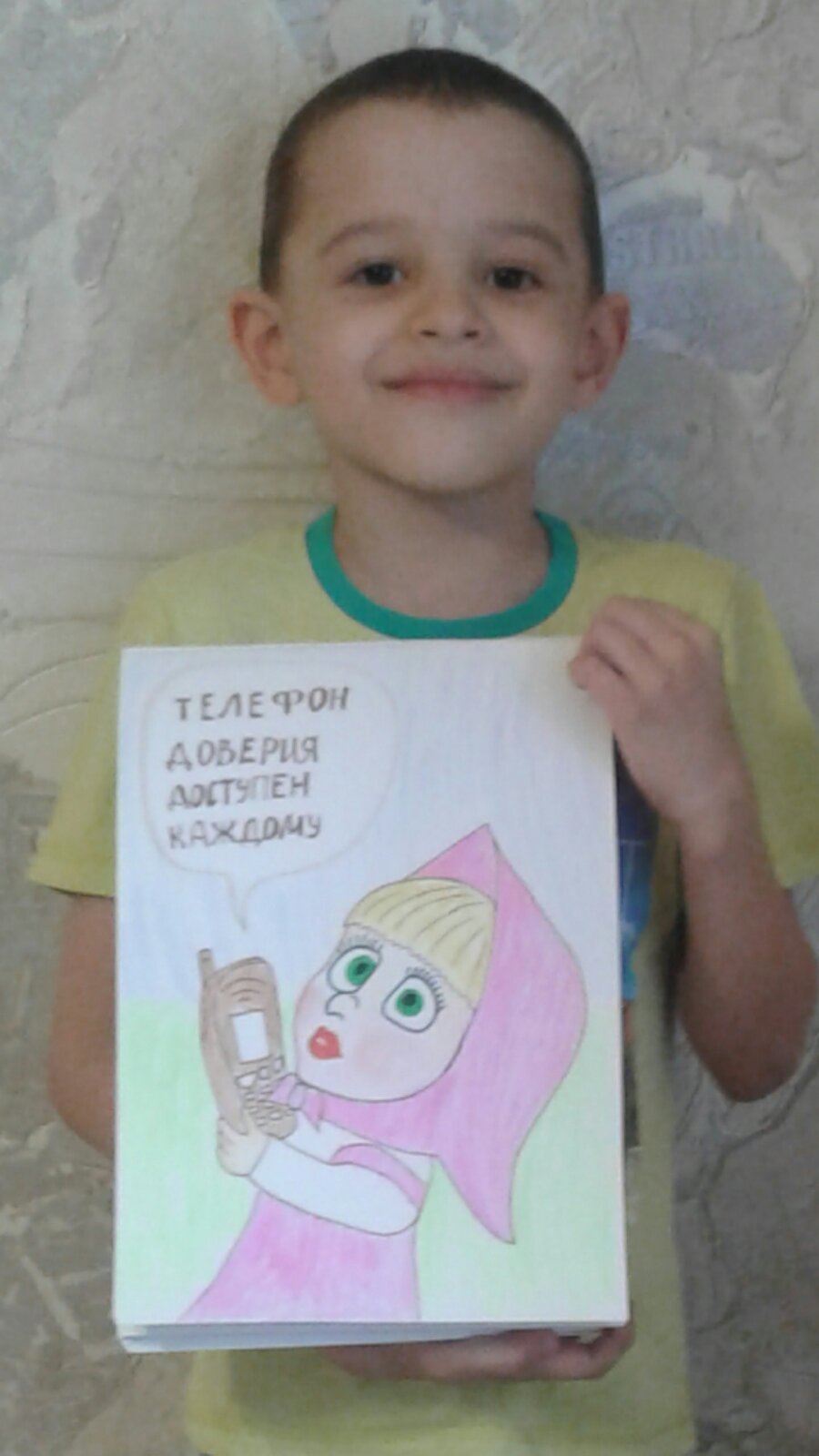 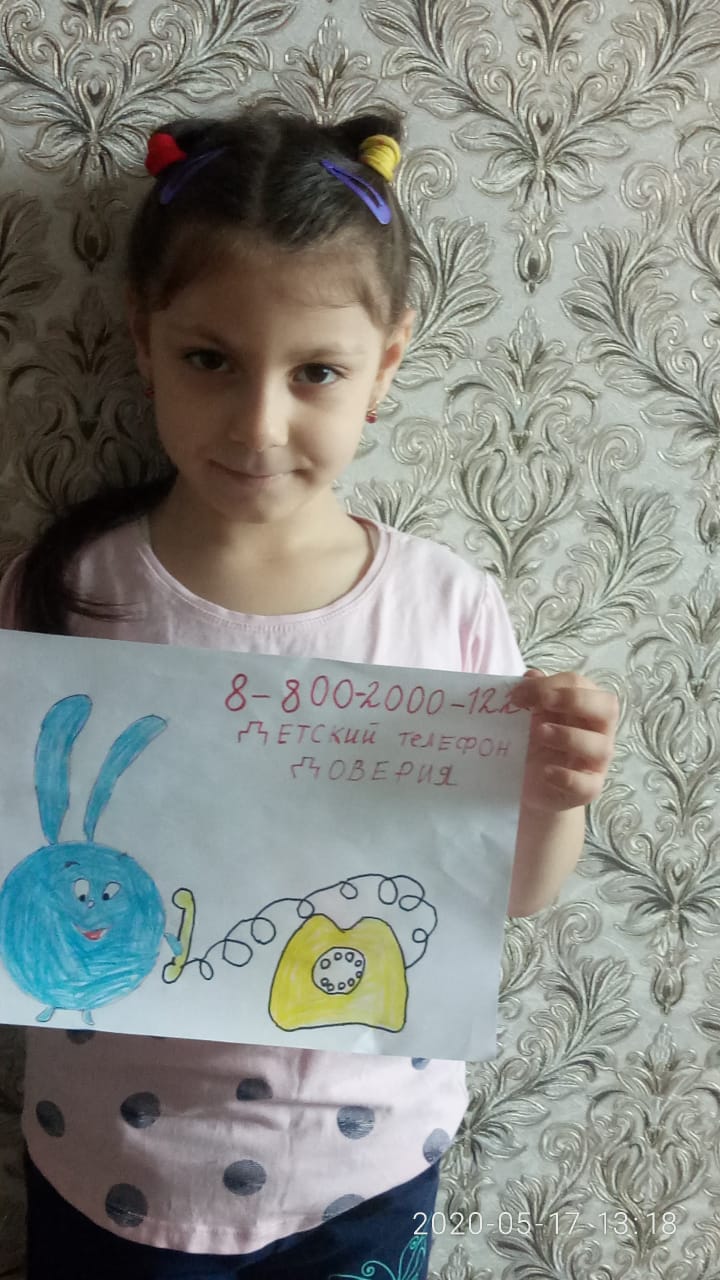 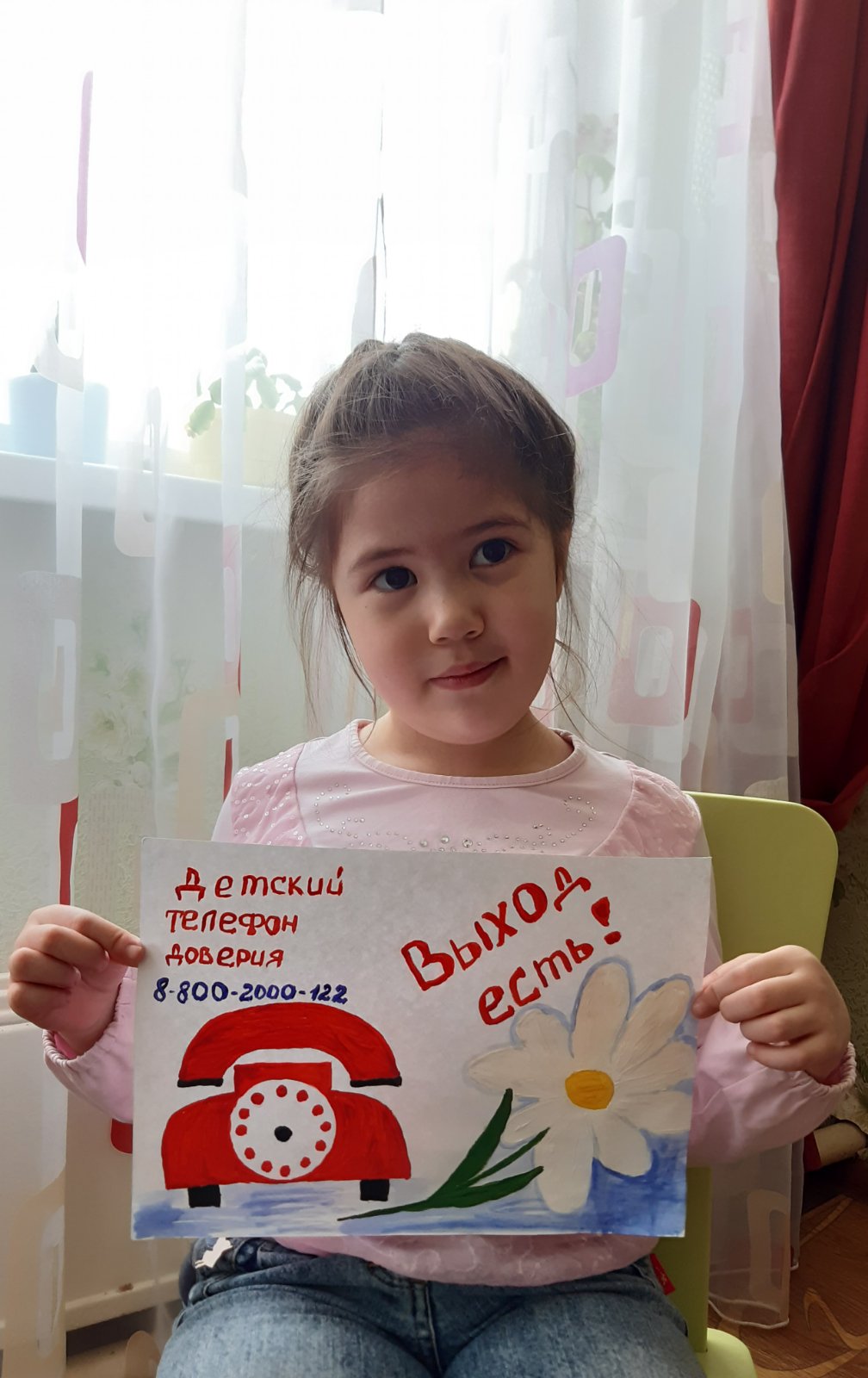 Альбом добрых дел в фотографиях
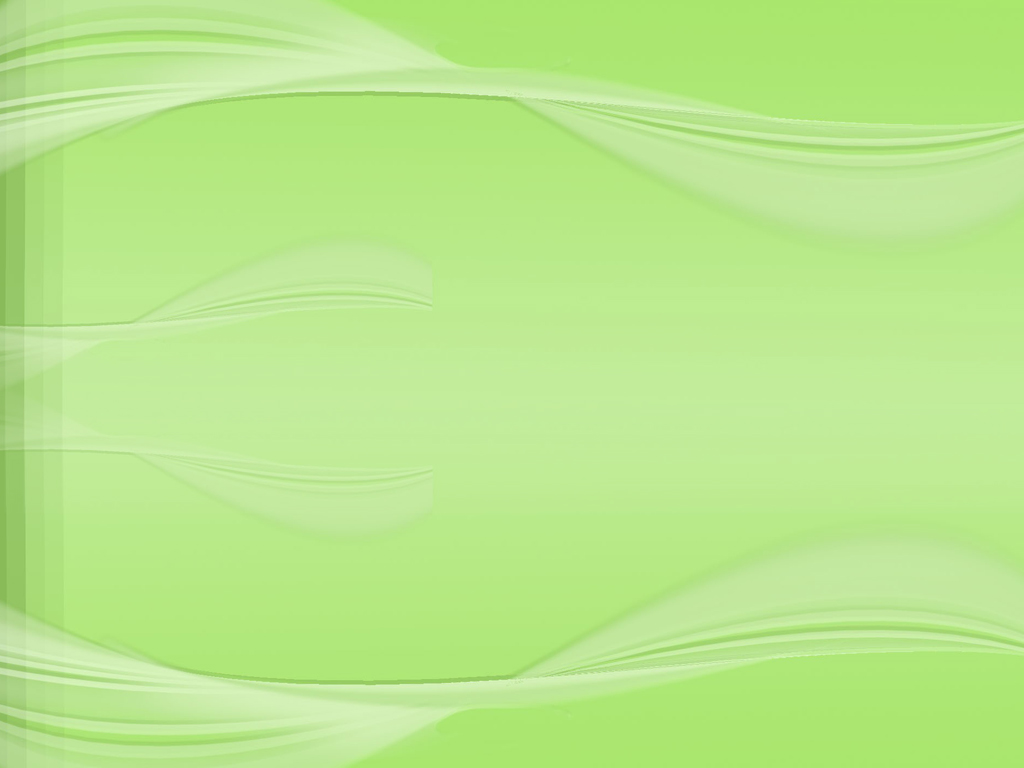 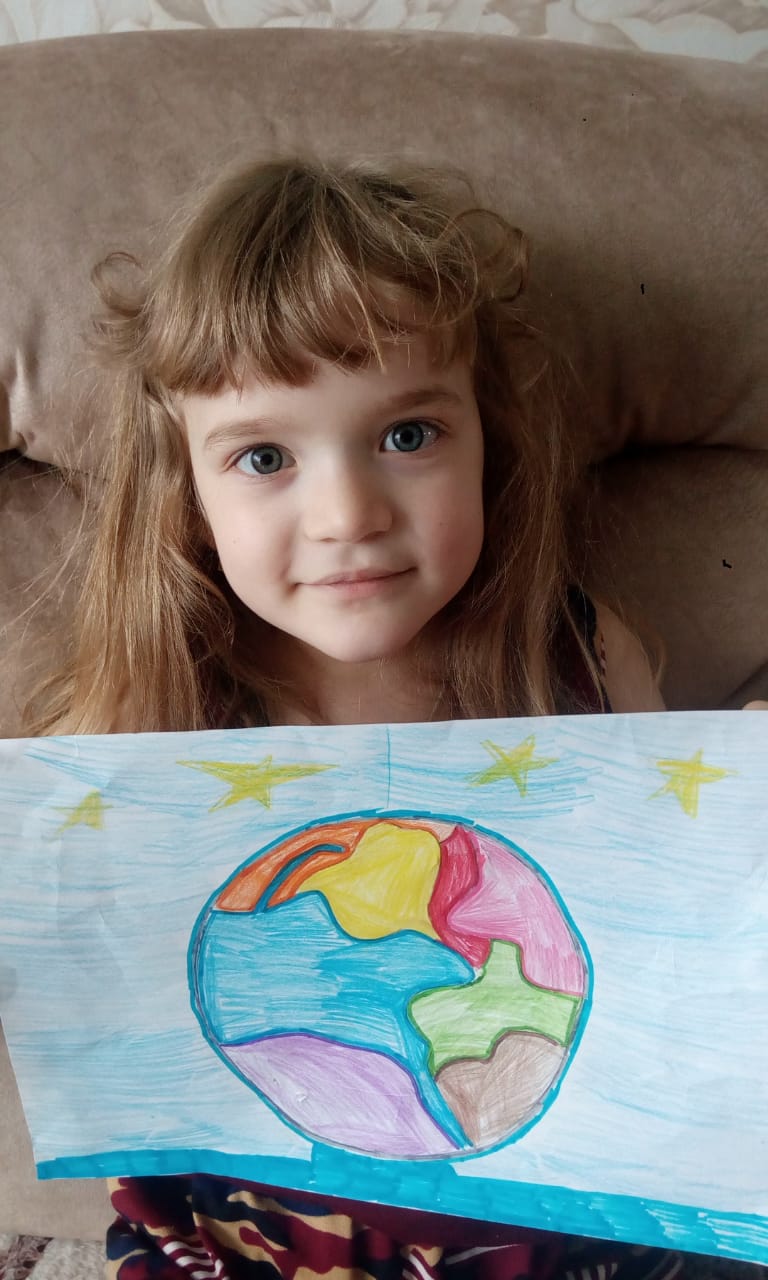 Акция 
«Зеленая планета!»
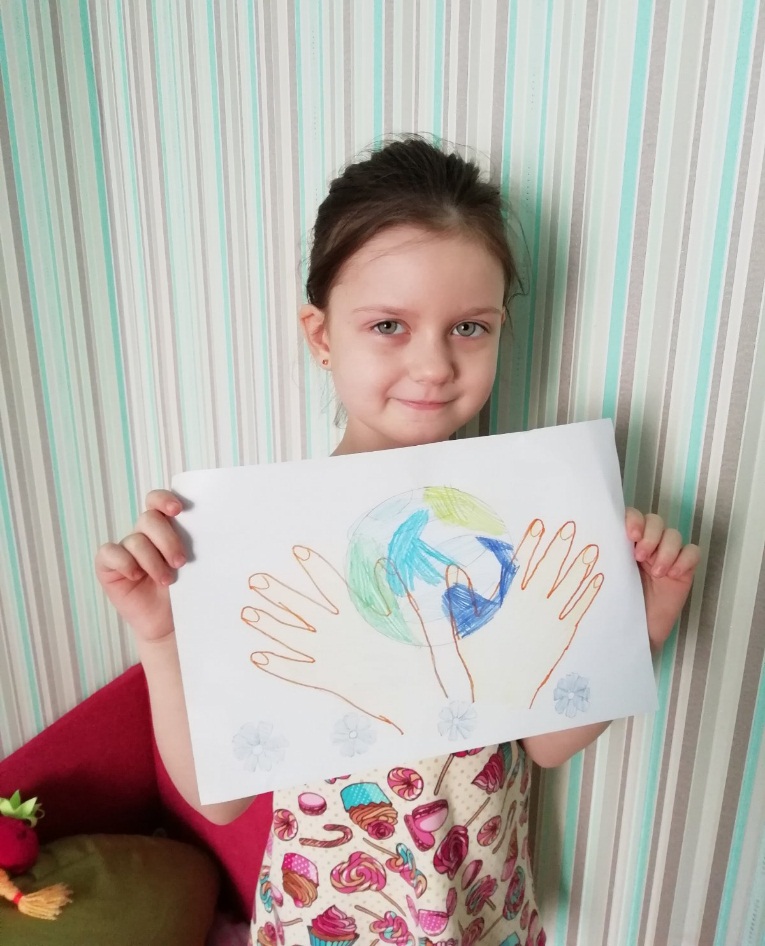 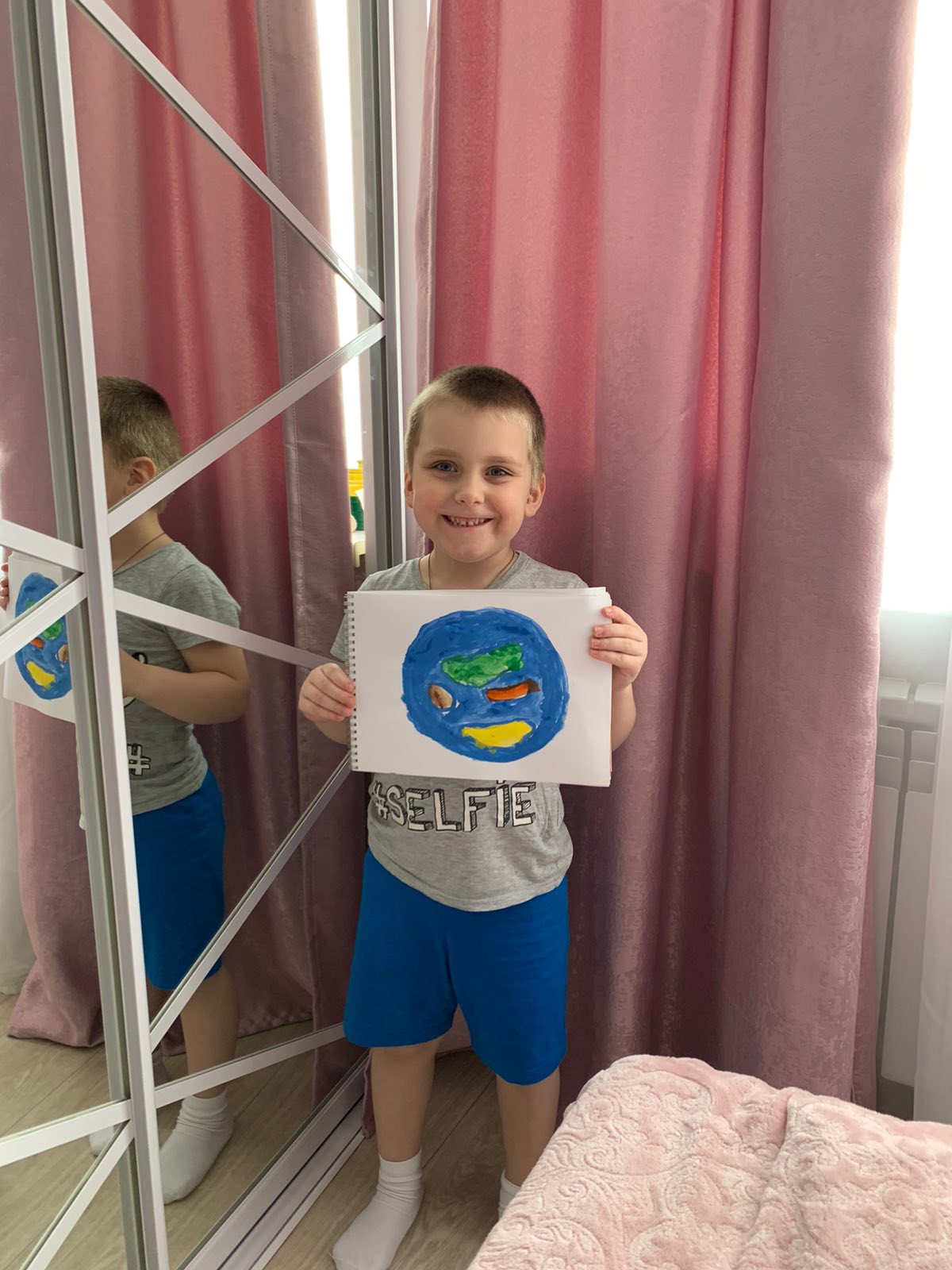 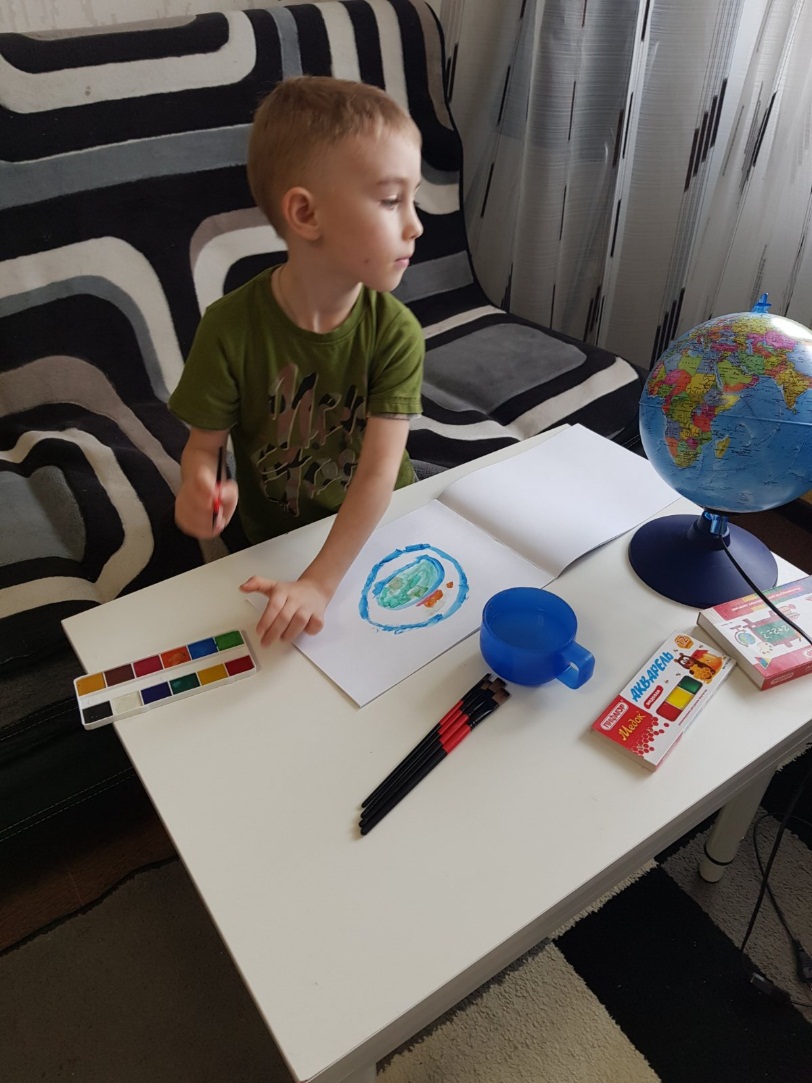 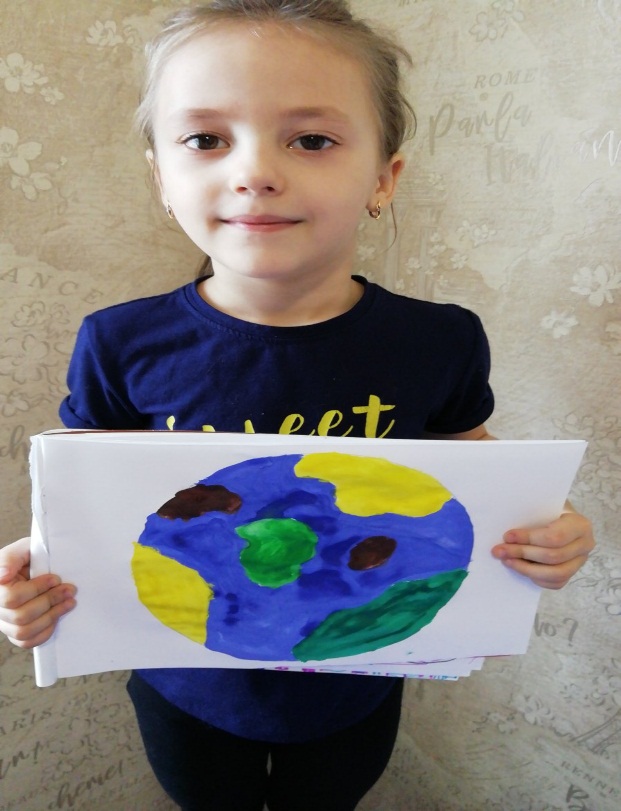 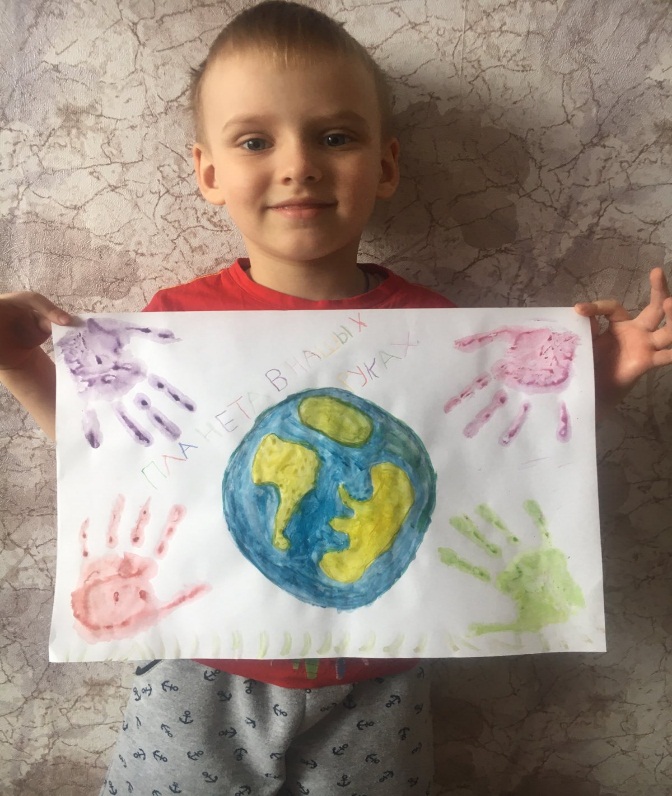 Альбом добрых дел в фотографиях
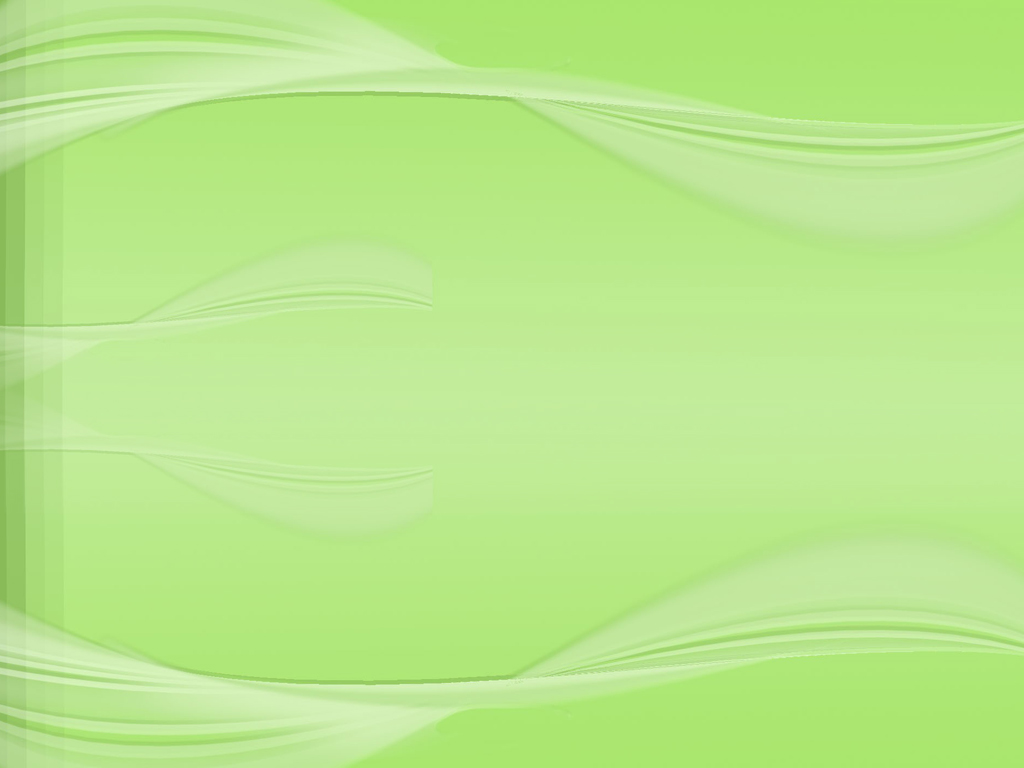 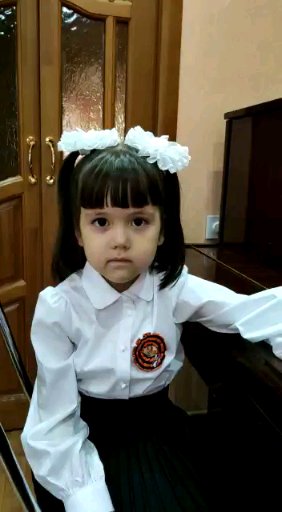 Акция 
«Бессмертный полк!»
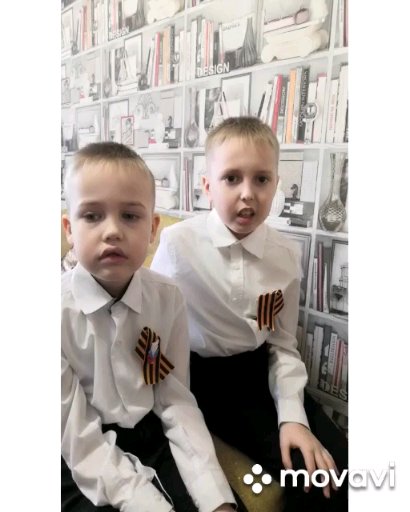 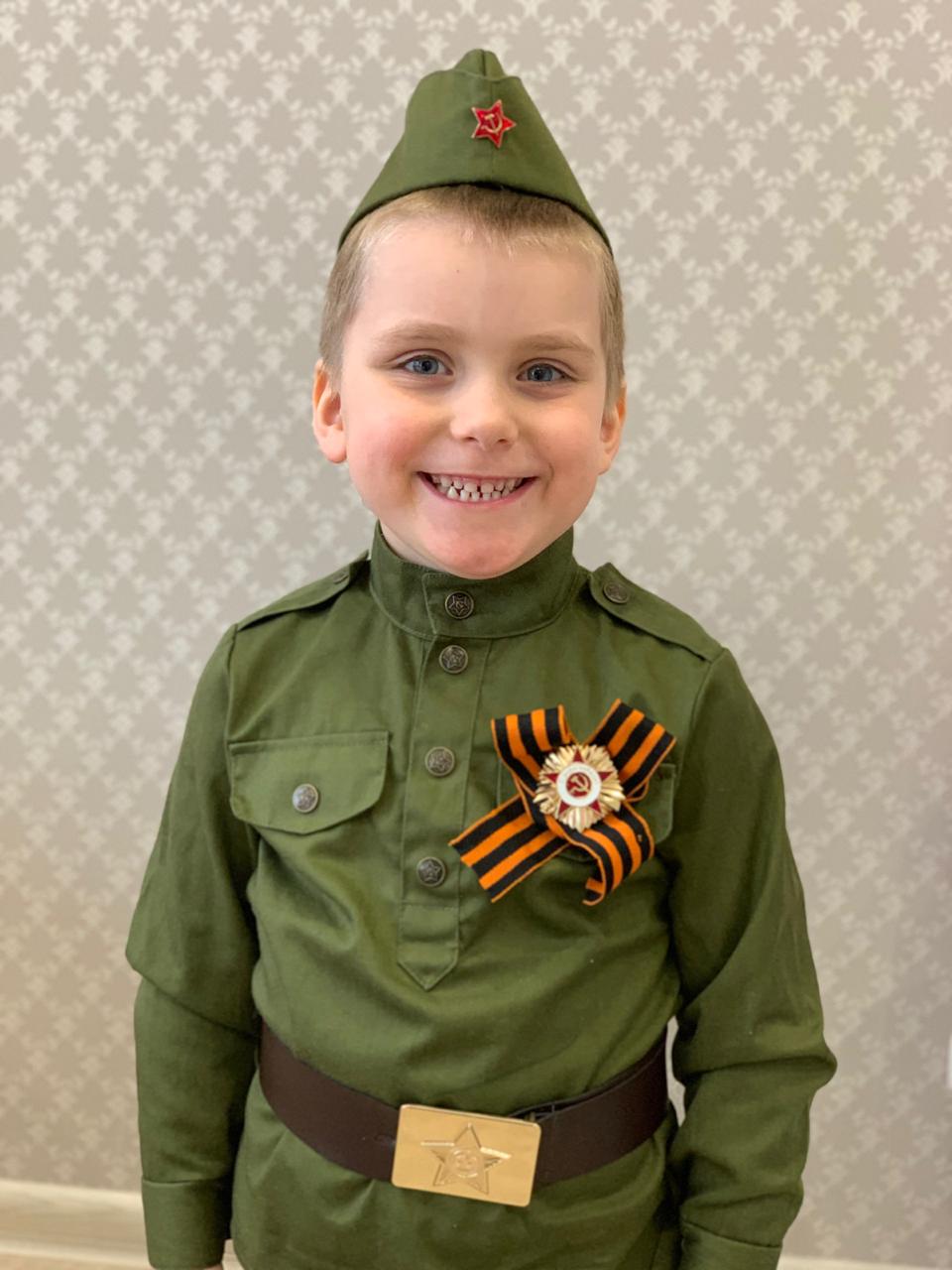 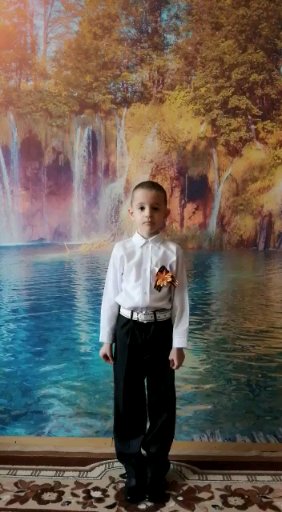 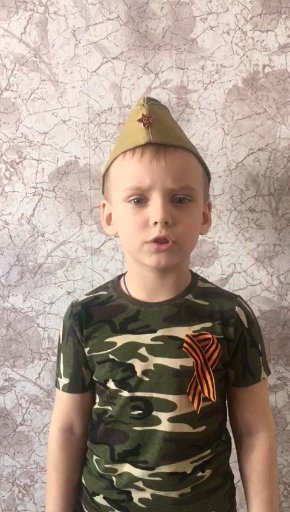 Альбом добрых дел в фотографиях
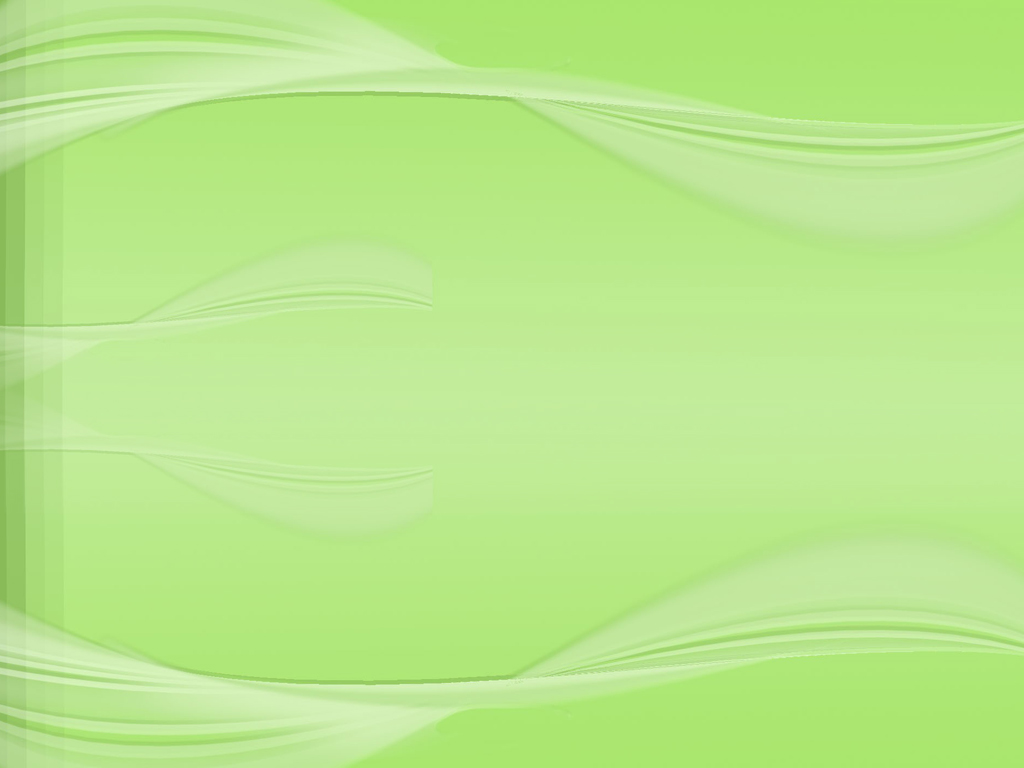 Акция 
«Поможем животным приюта «Умка!»»
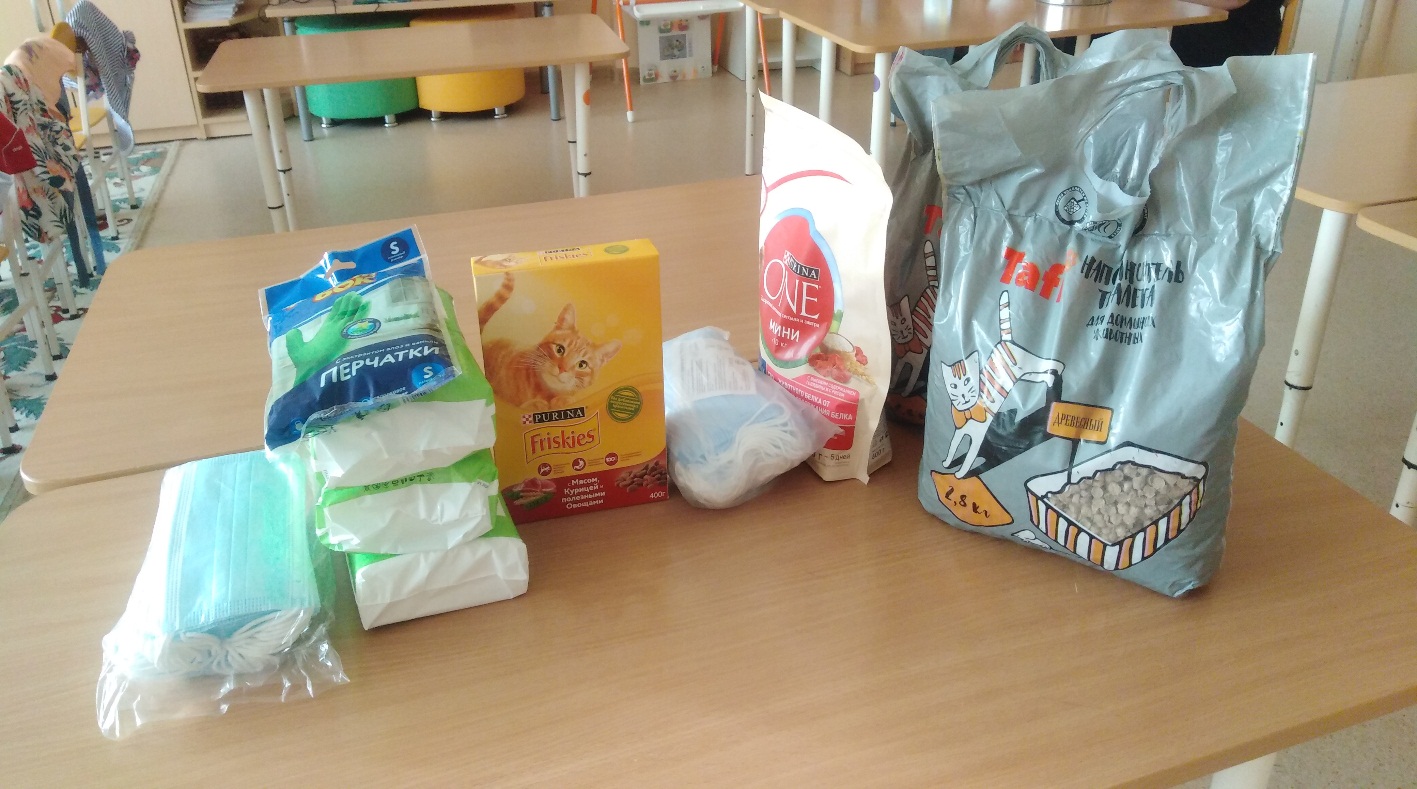 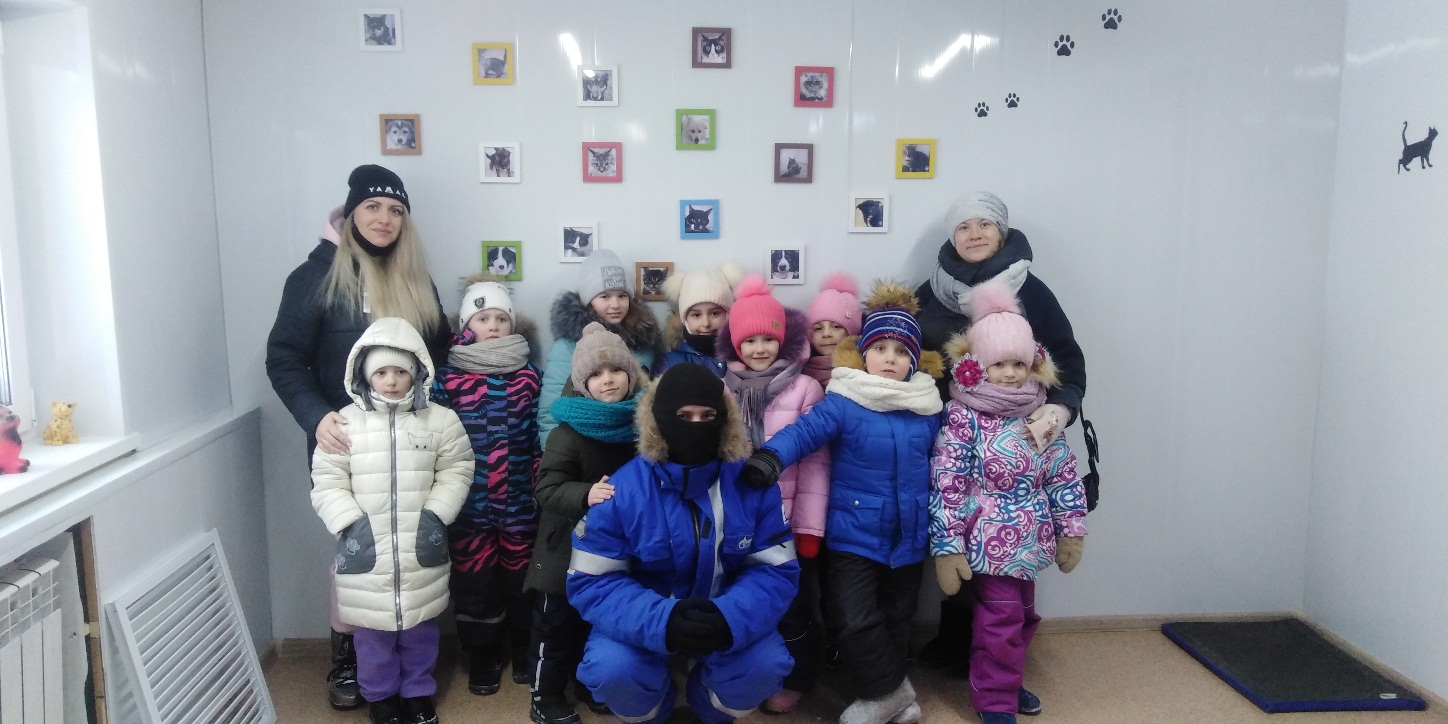 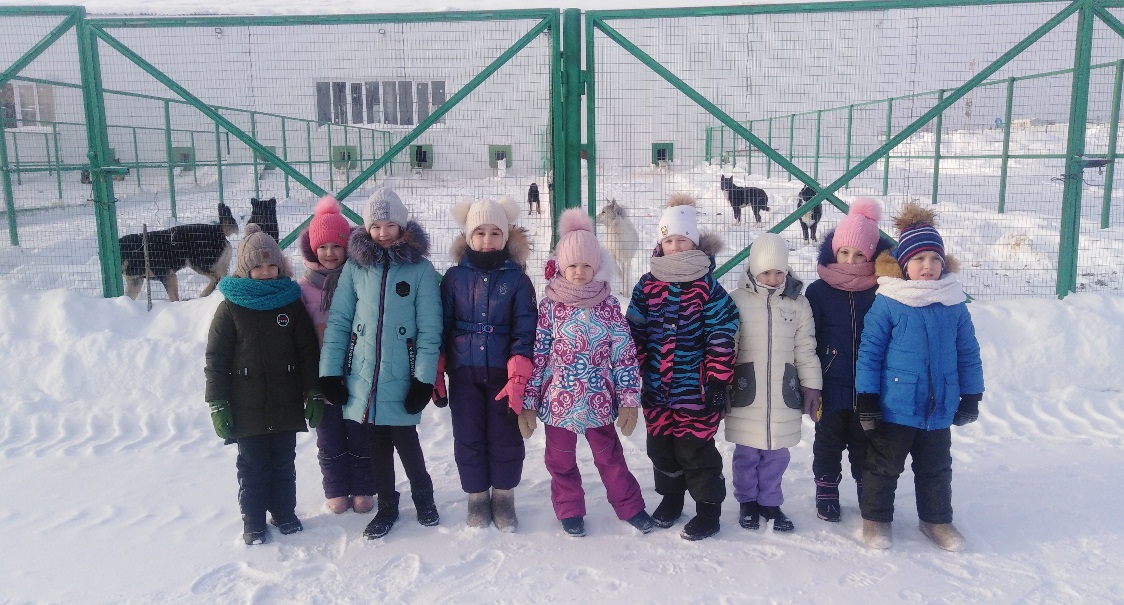 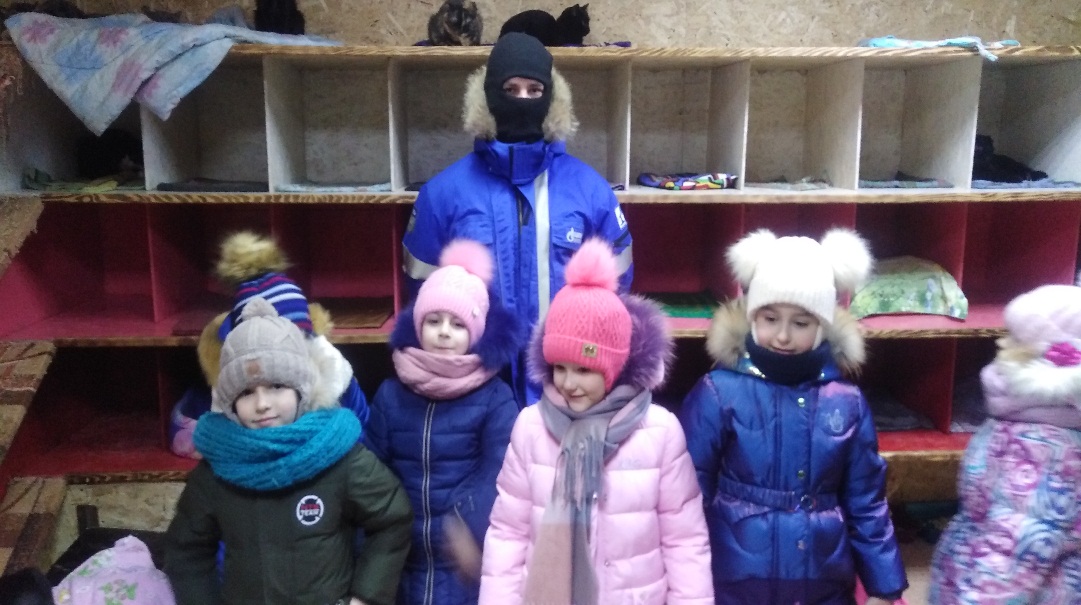 Альбом добрых дел в фотографиях
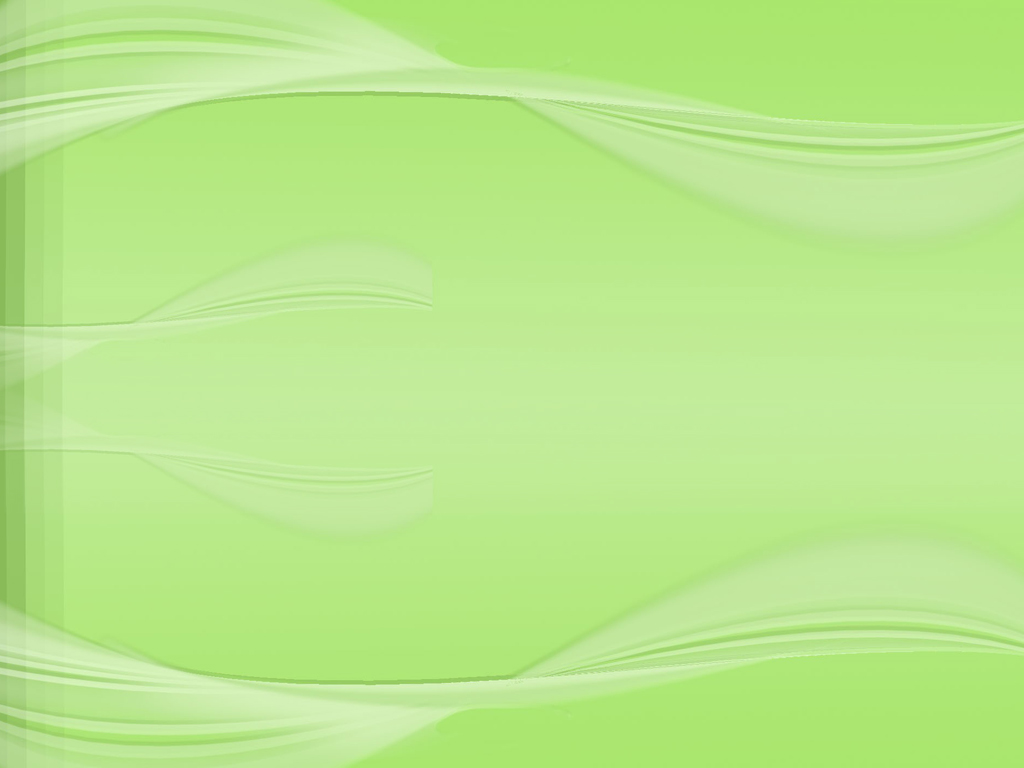 Акция 
«Покормим птиц зимой»
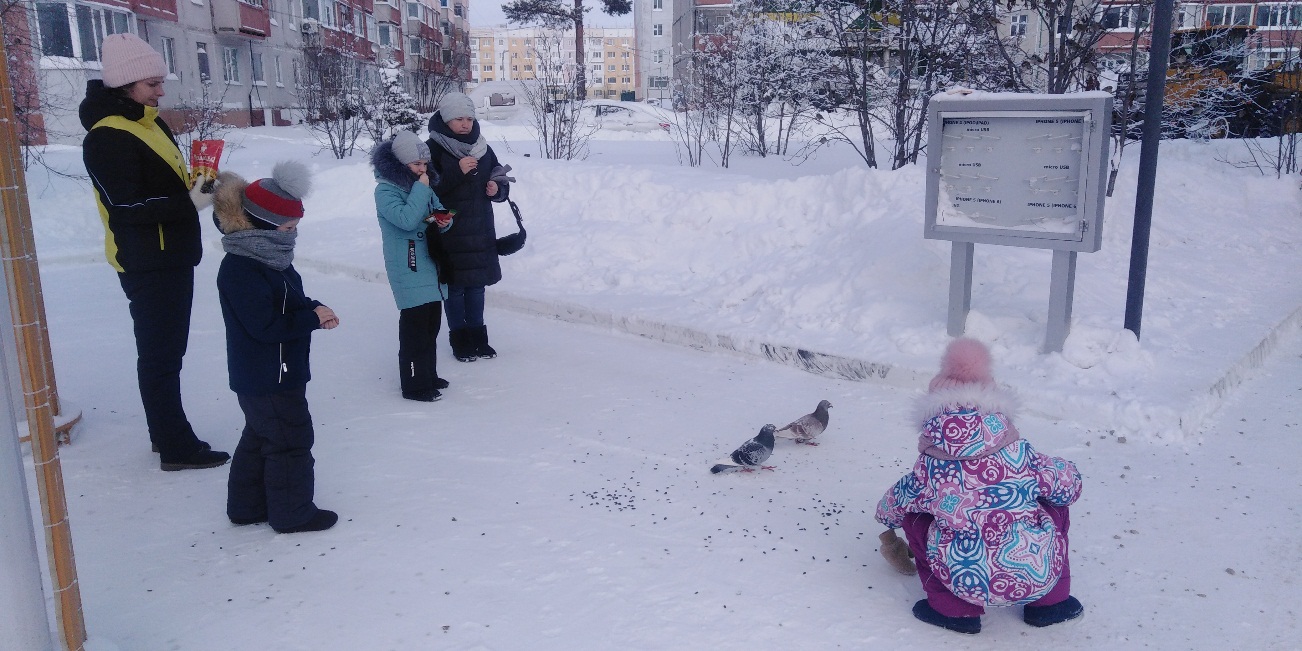 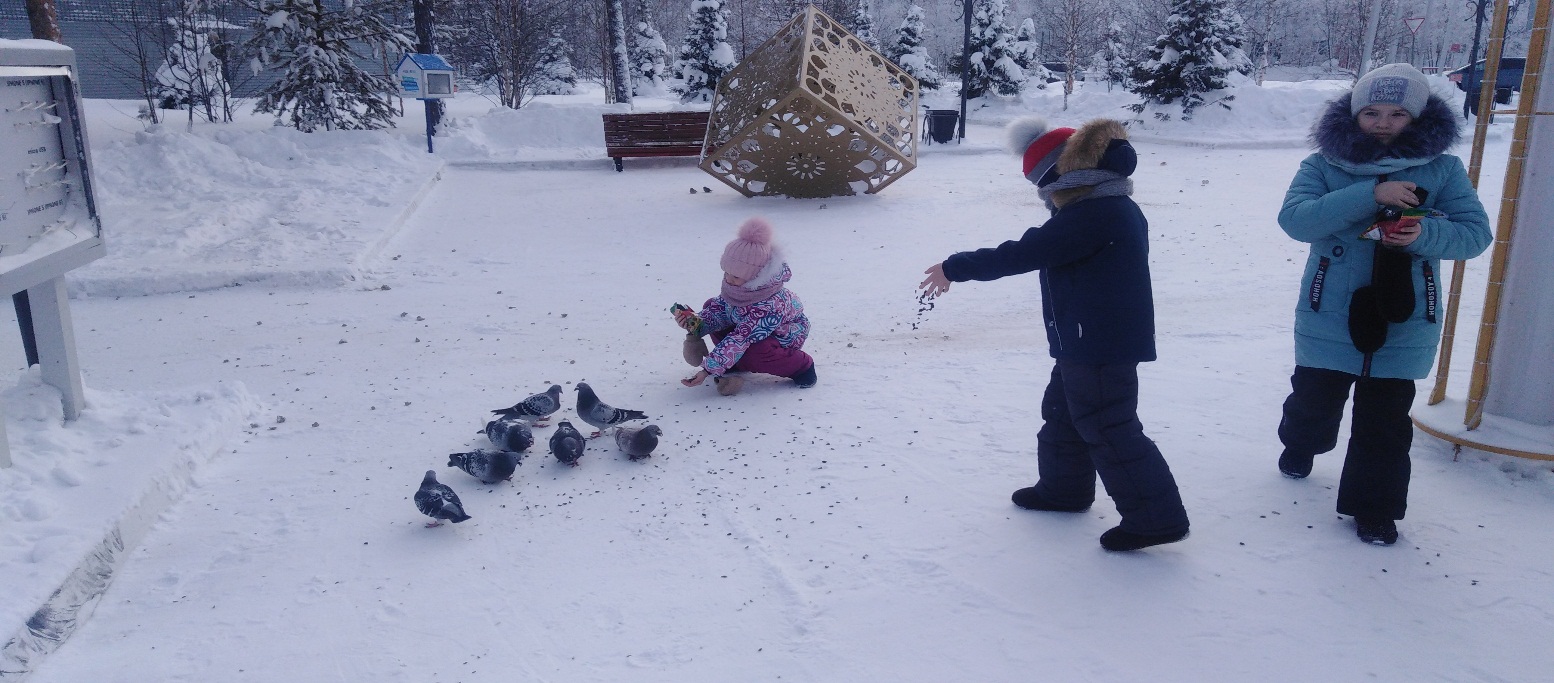 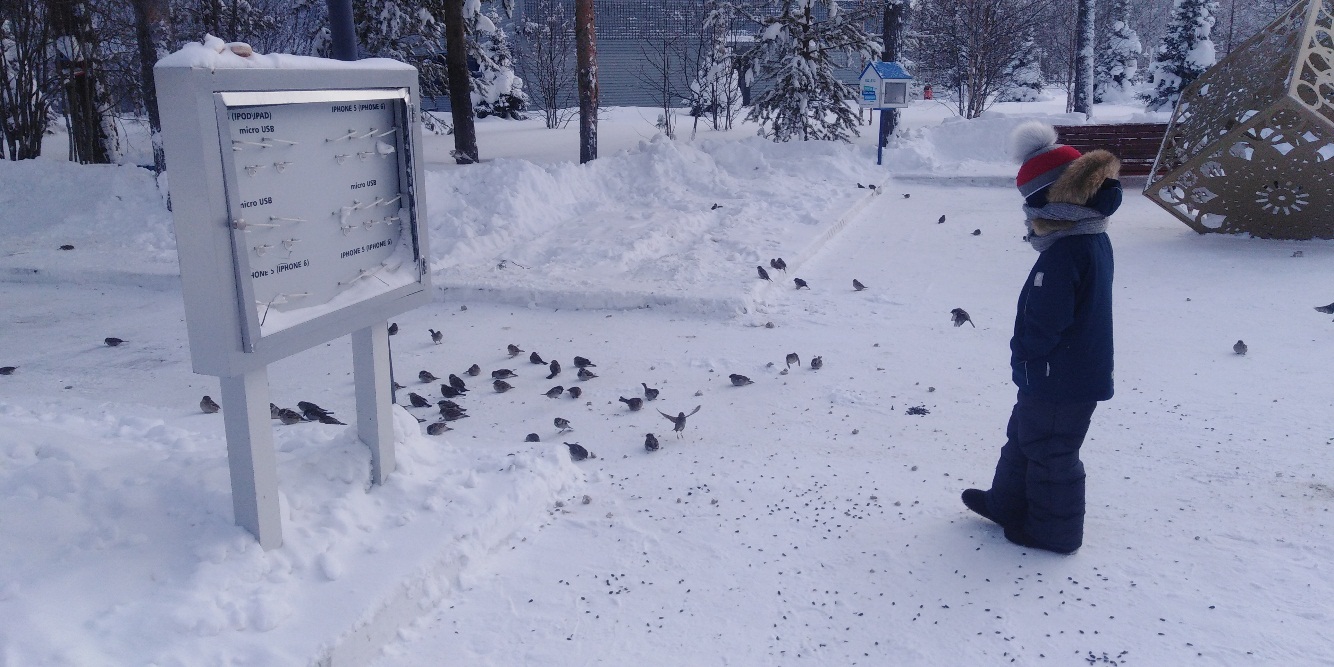 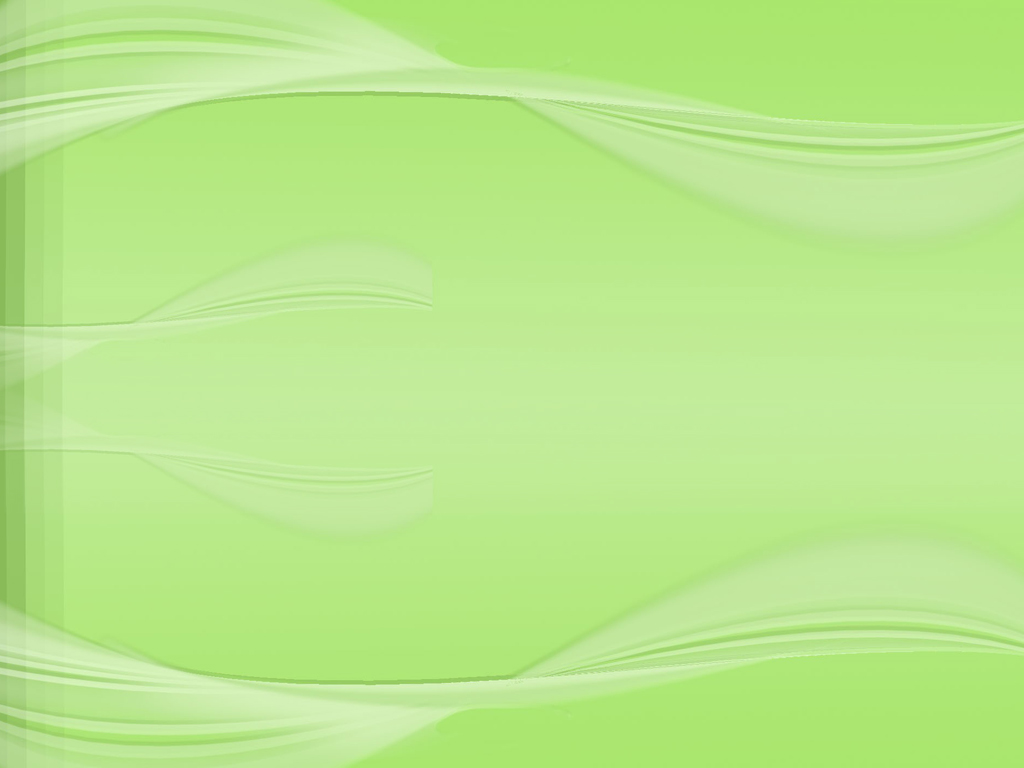 Альбом добрых дел в фотографиях
Акция 
«Новый дорожный знак глазами детей», приуроченная к Всемирному дню памяти жертв ДТП
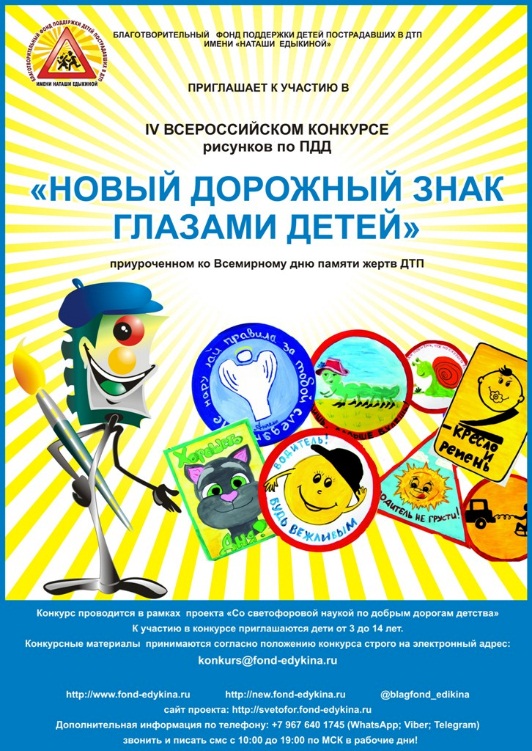 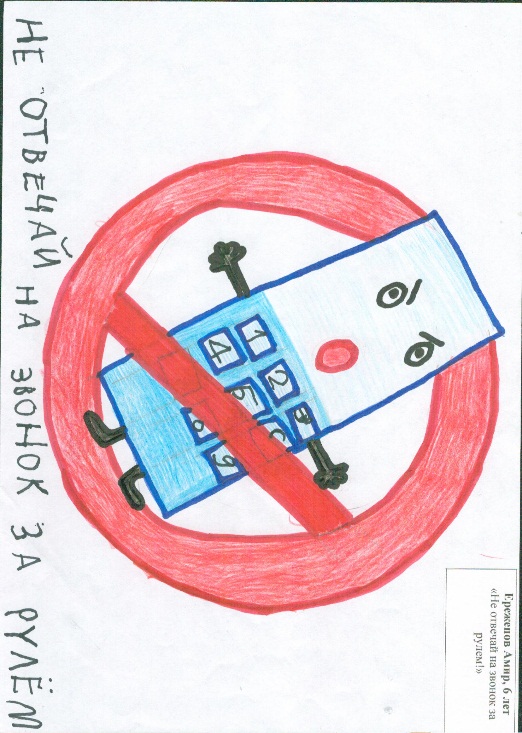 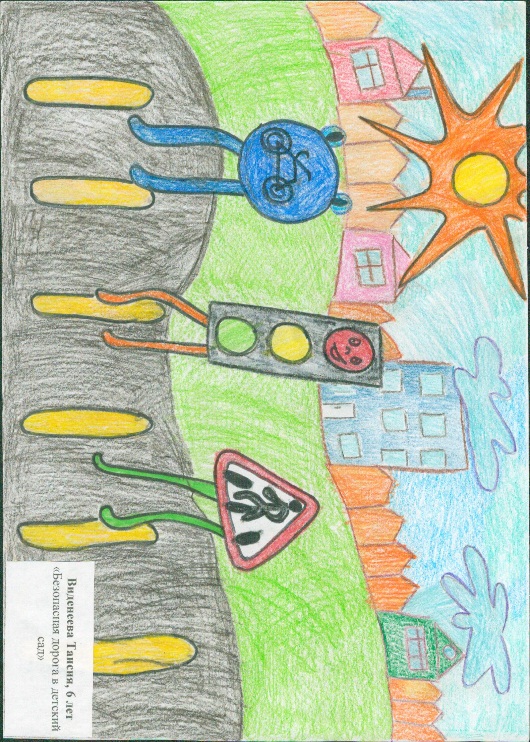 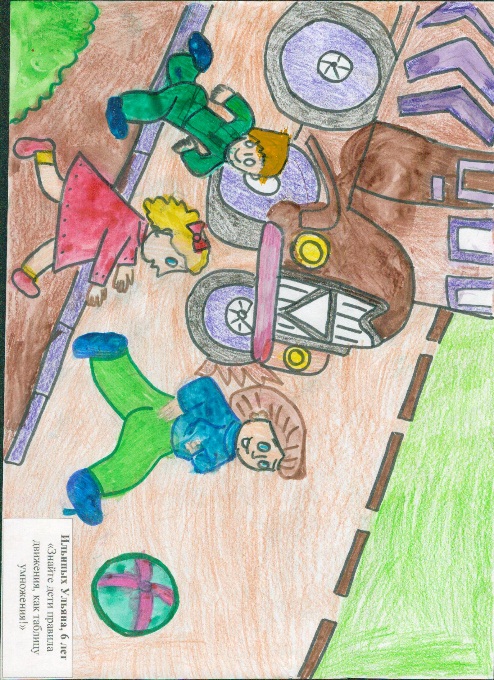 Альбом добрых дел в фотографиях
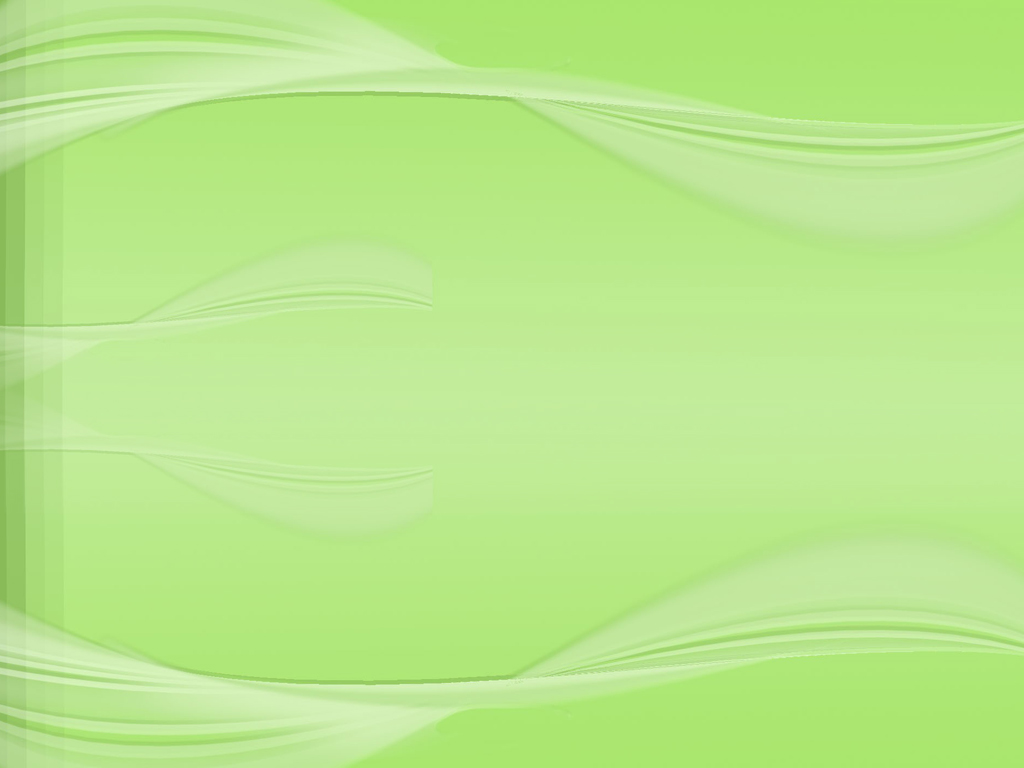 Акция  «Живая картина»
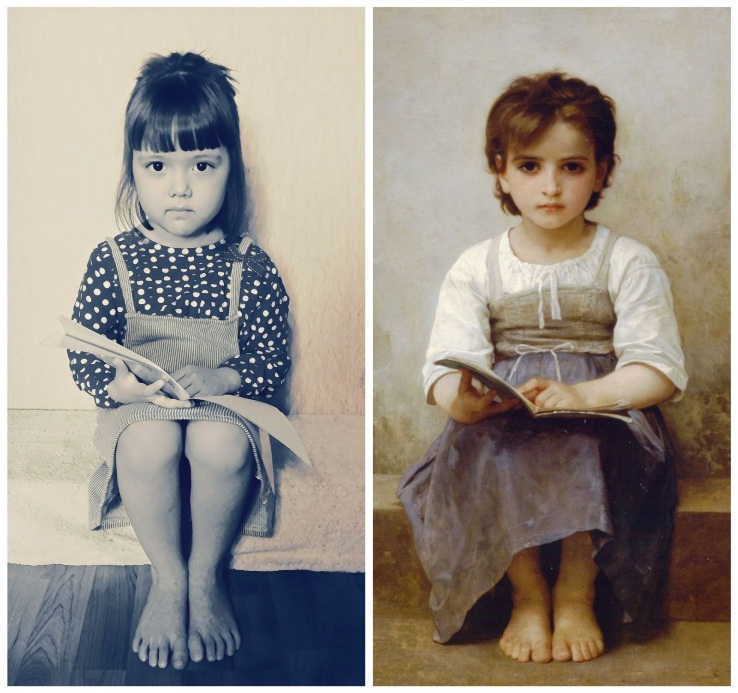 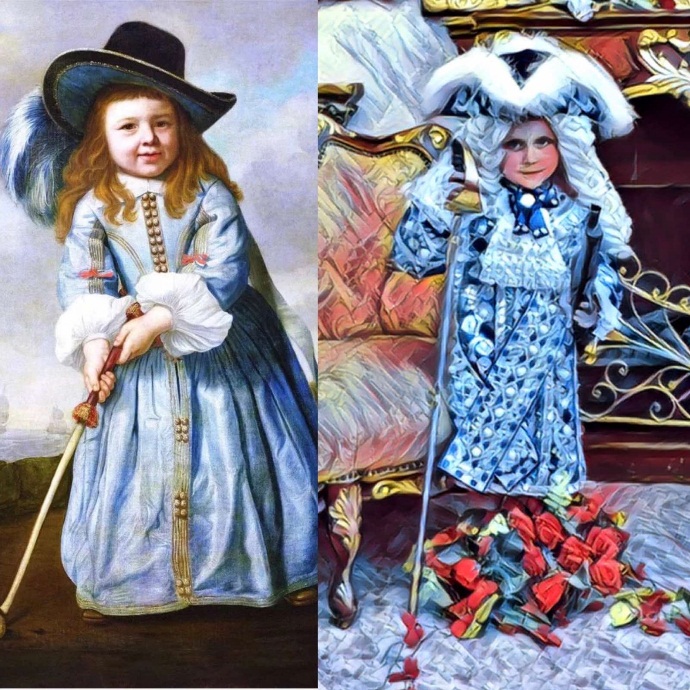 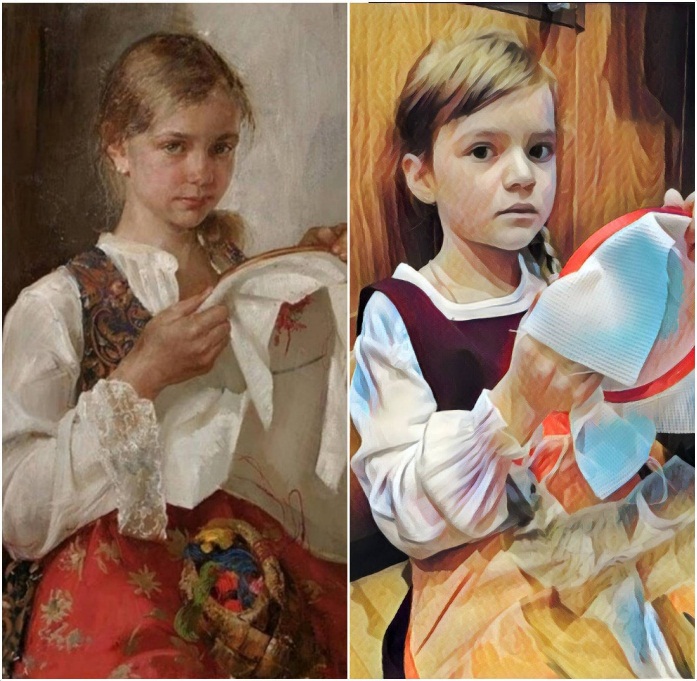 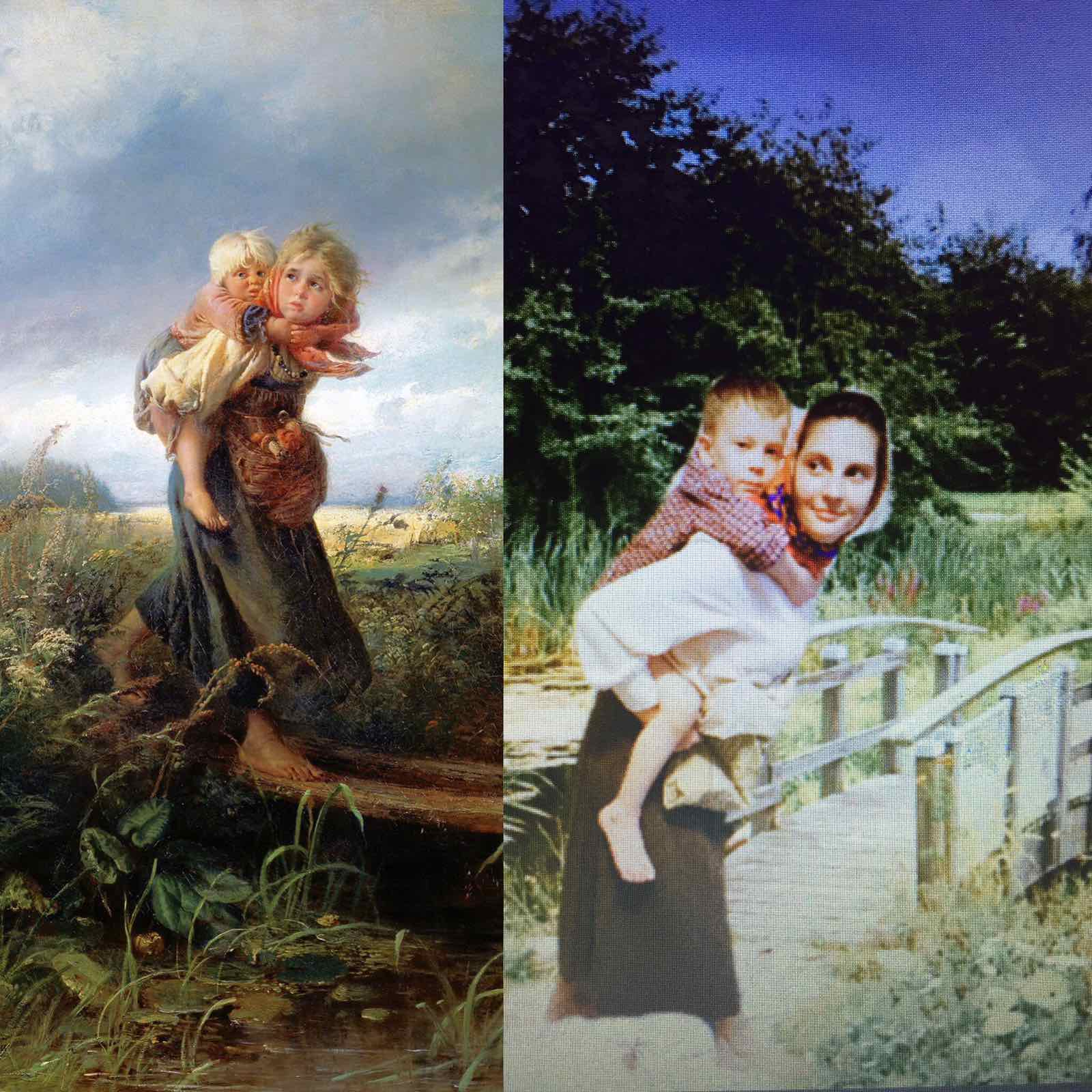 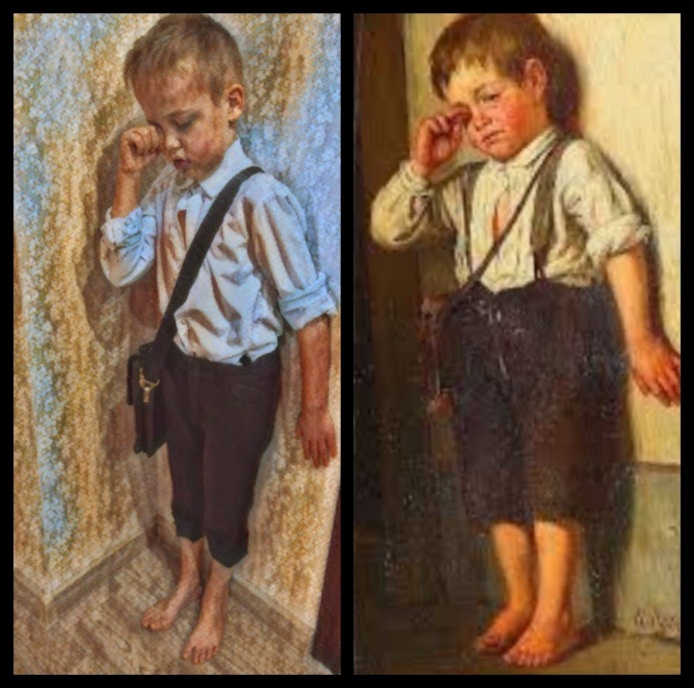 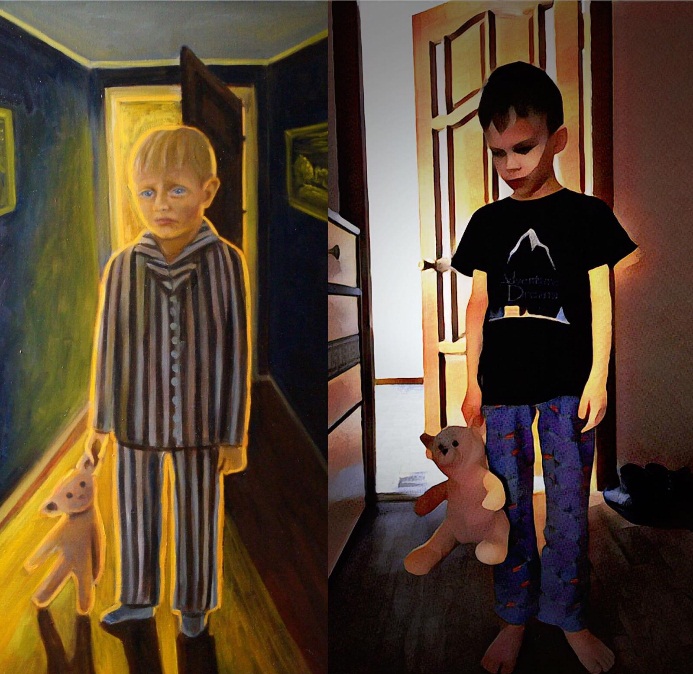 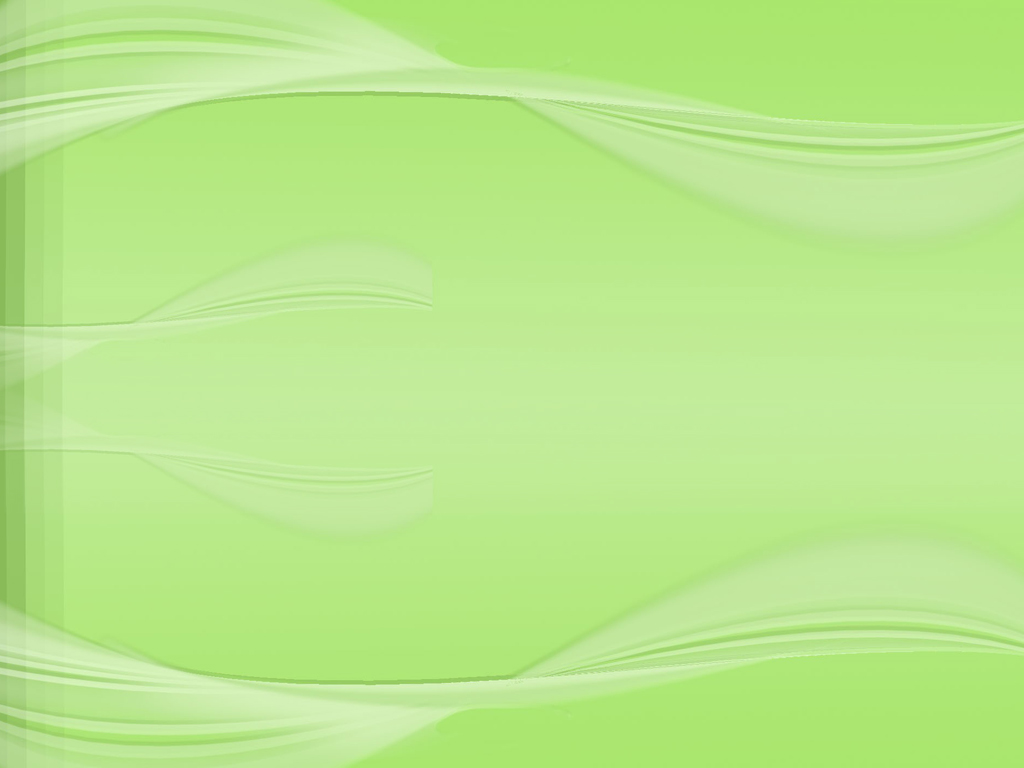 Альбом добрых дел в фотографиях
Акция  «Спасём зеленую красавицу»
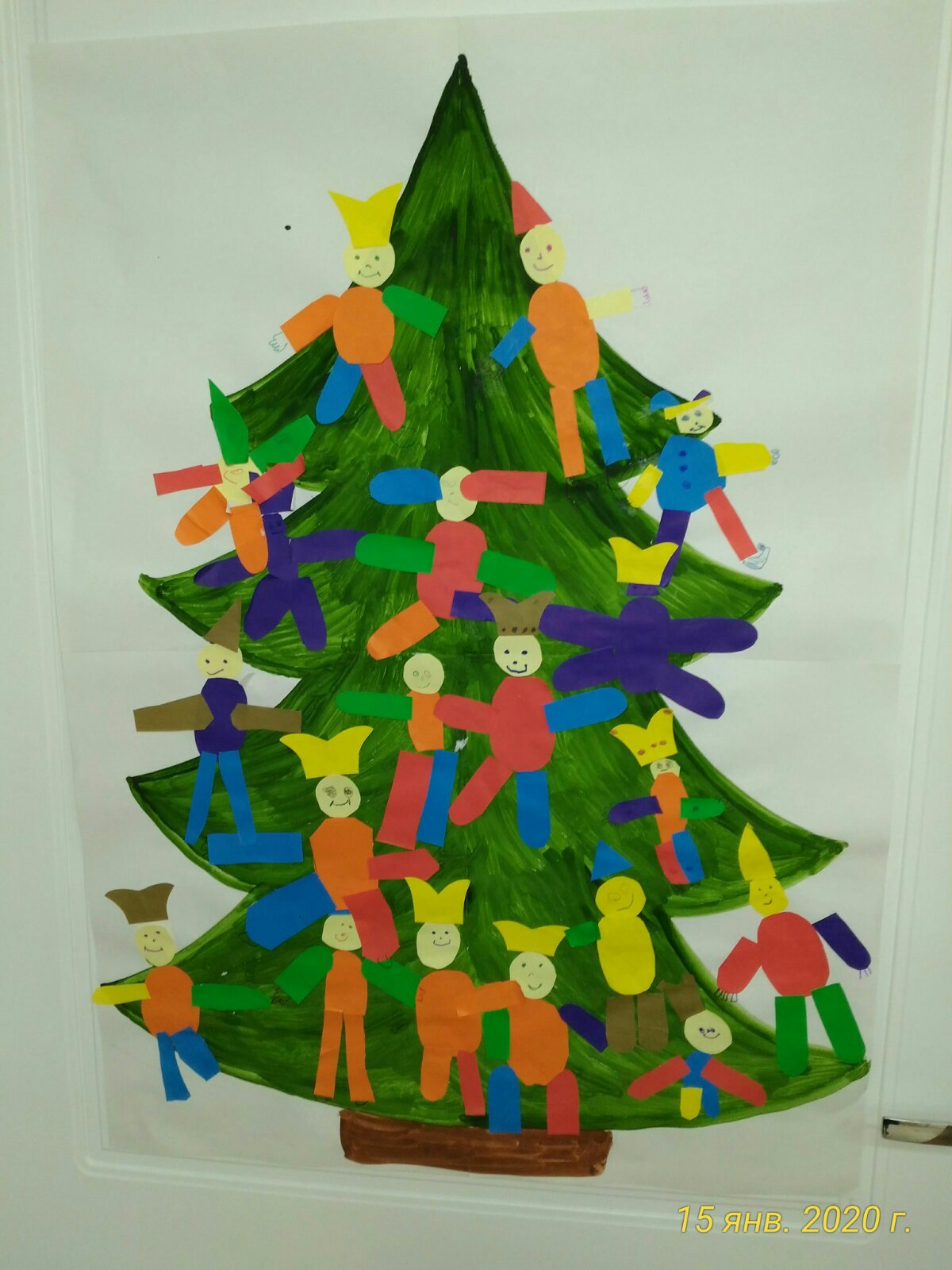 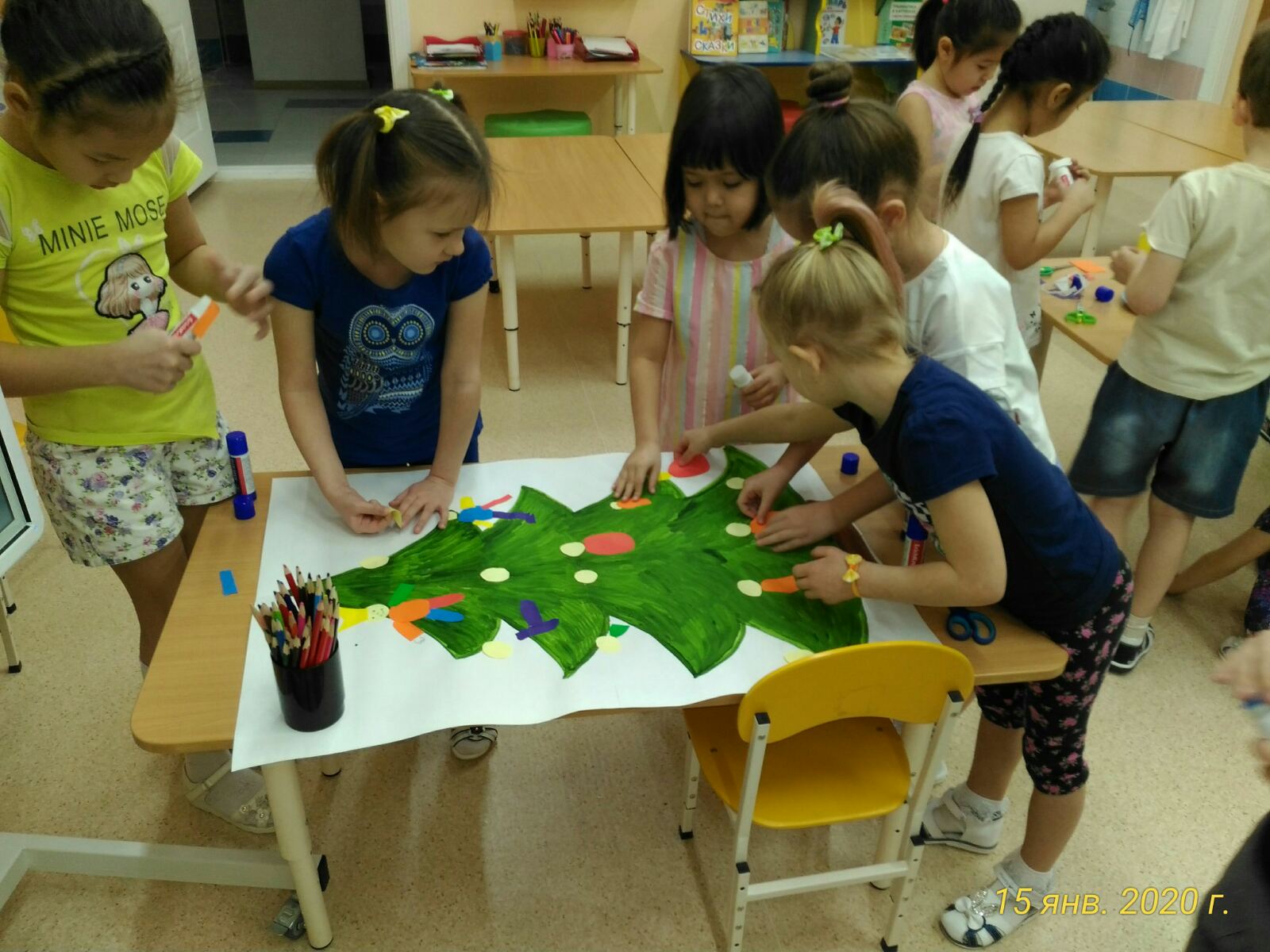 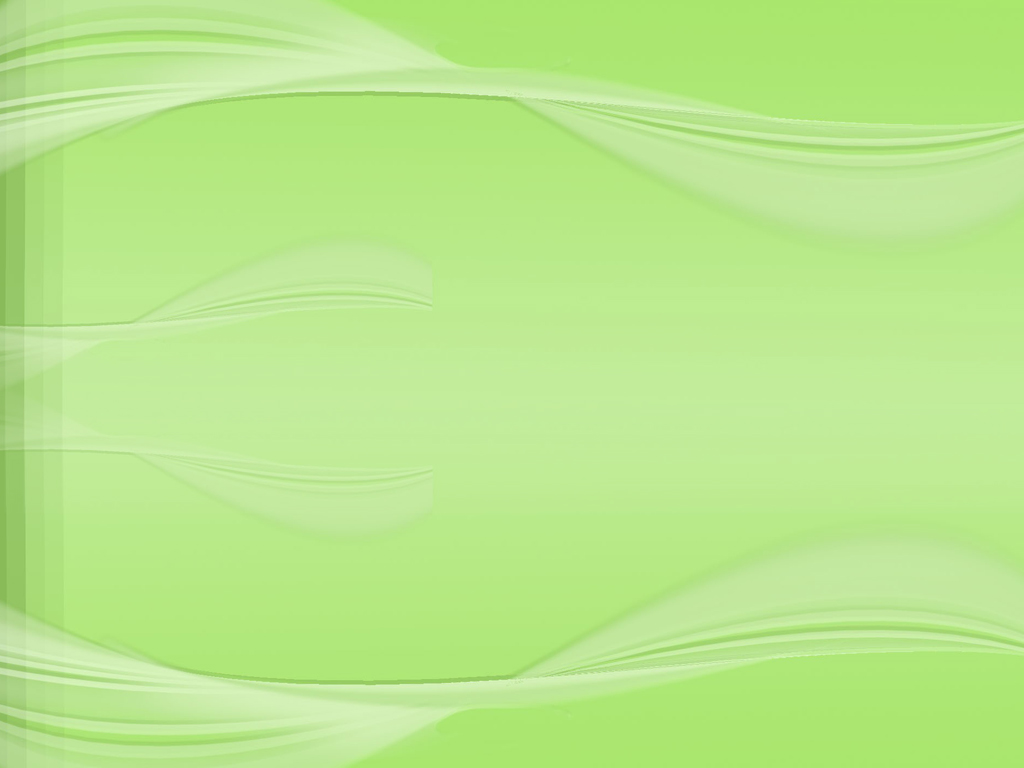 Альбом добрых дел в фотографиях
Акция  «Мы за здоровый образ жизни!»
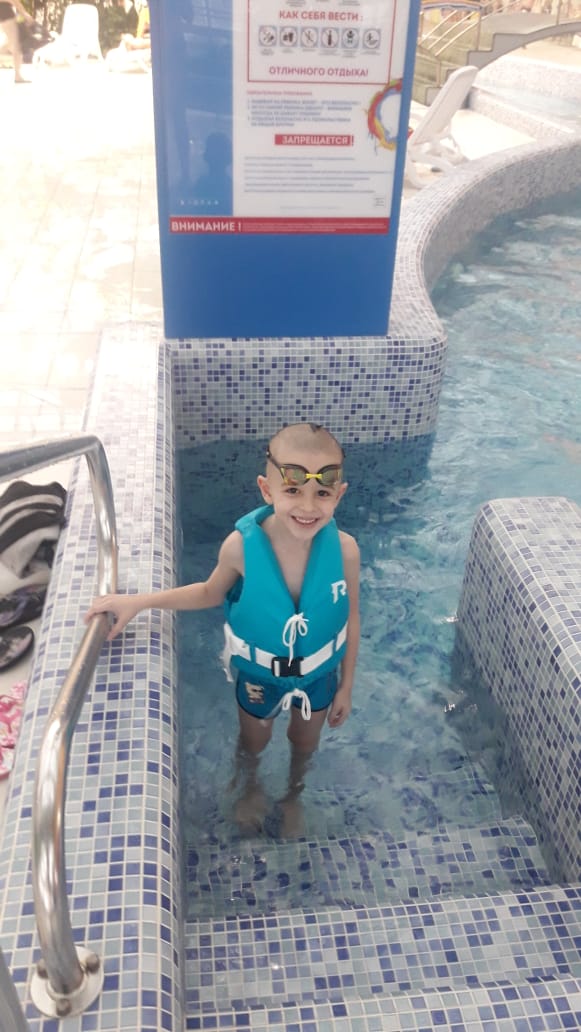 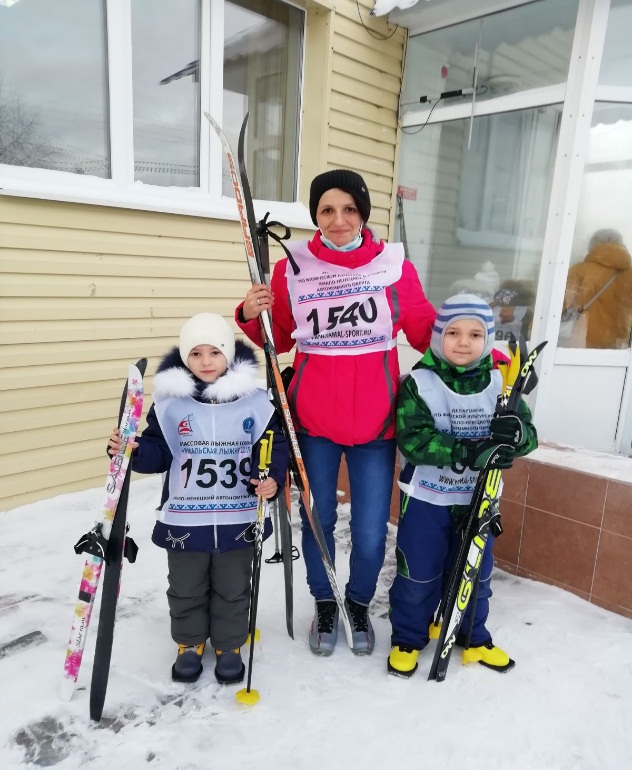 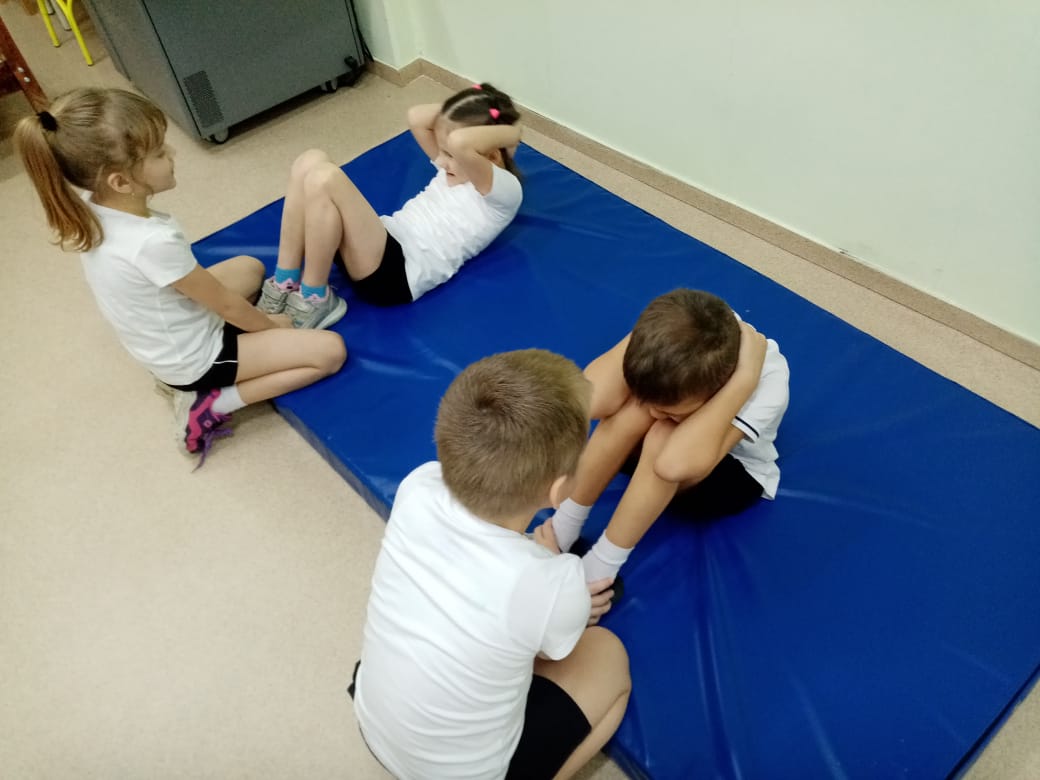 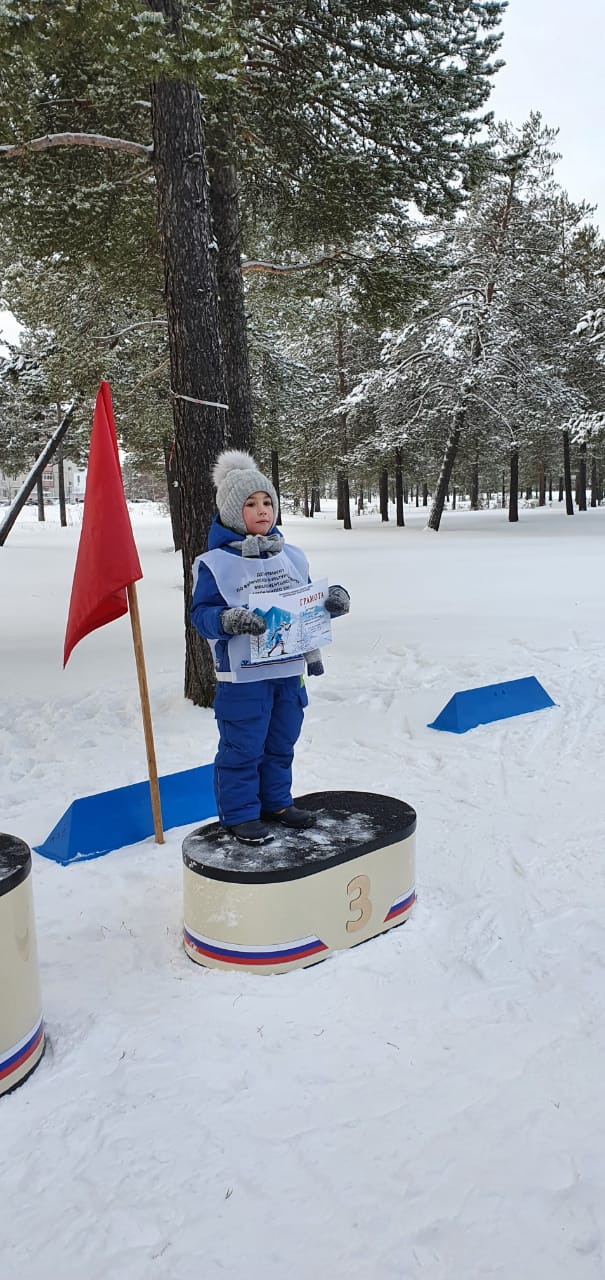 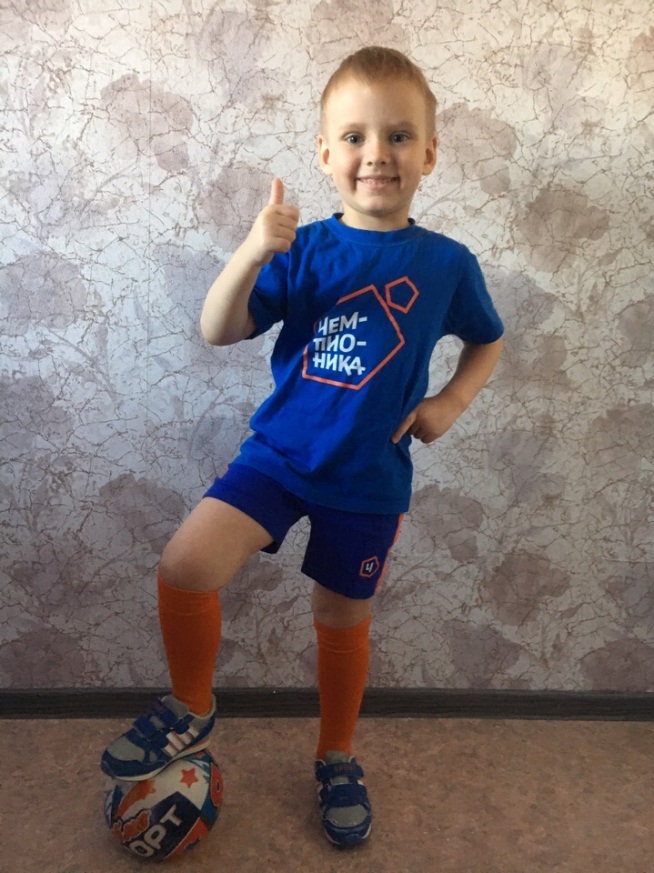 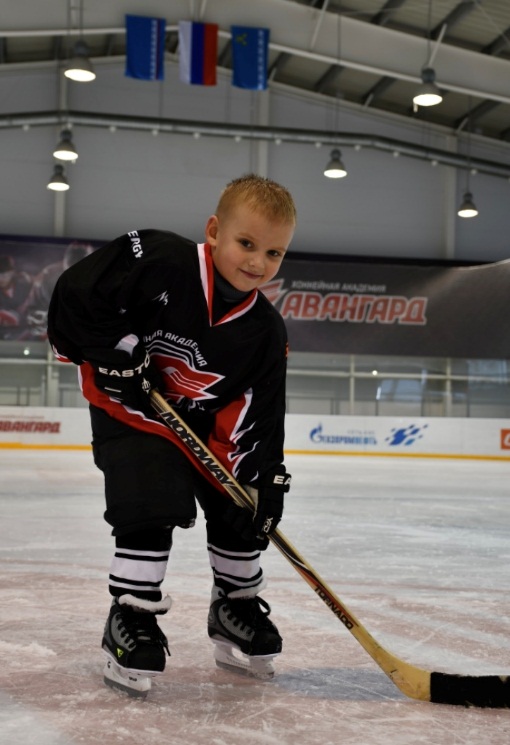 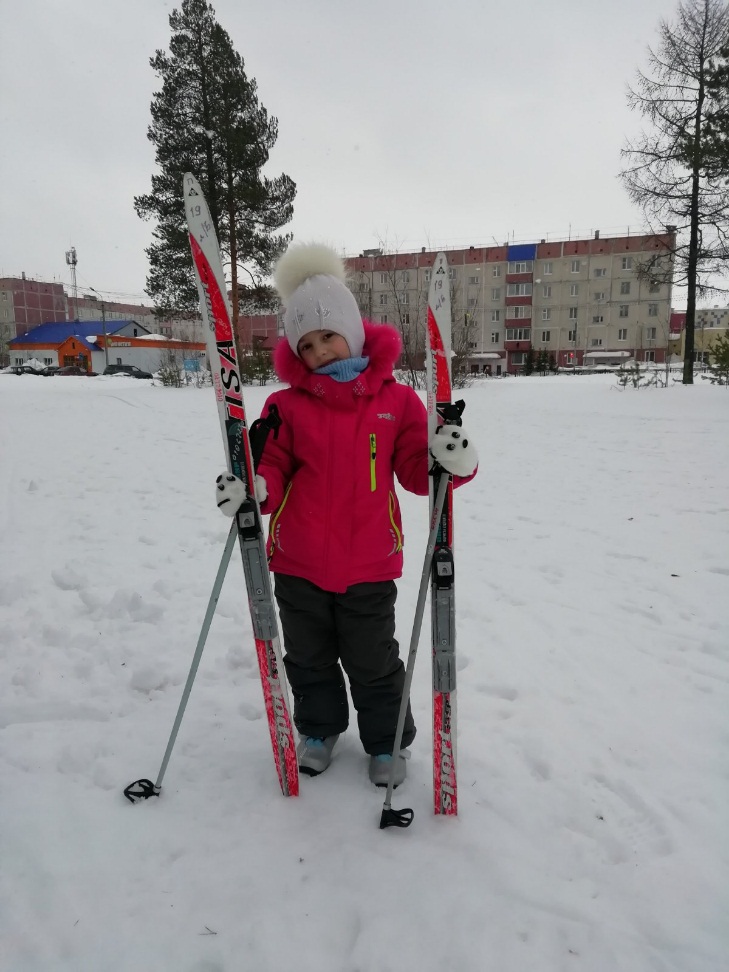 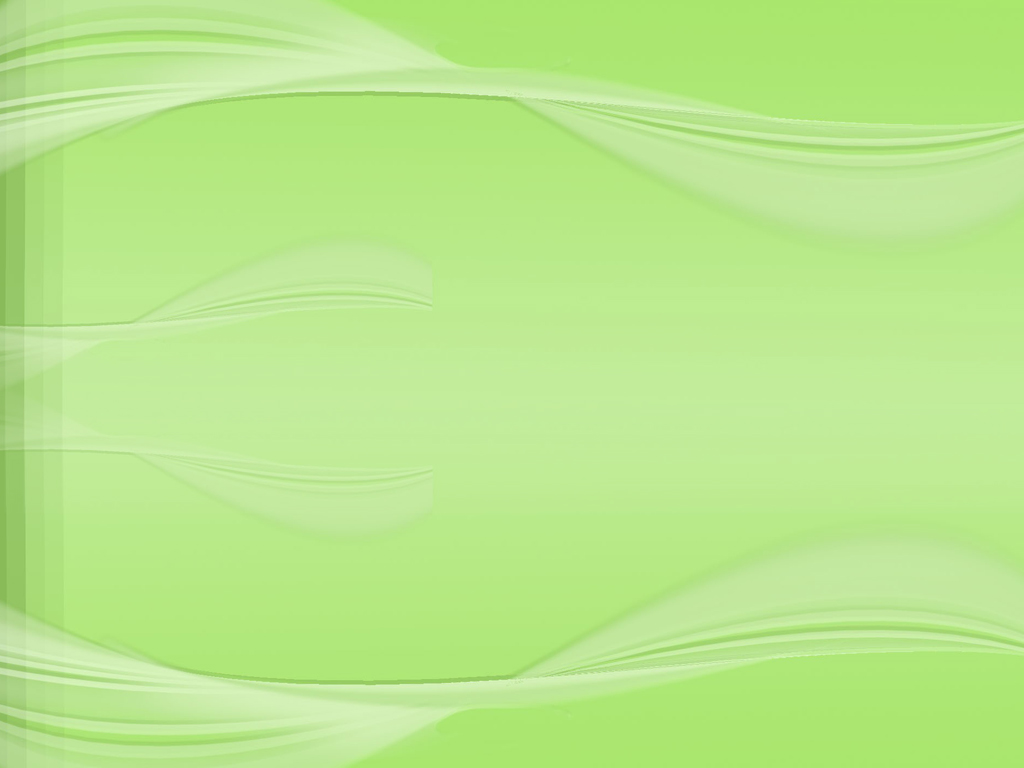 Альбом добрых дел в фотографиях
Акция  
«Помогаем своим родителям!»
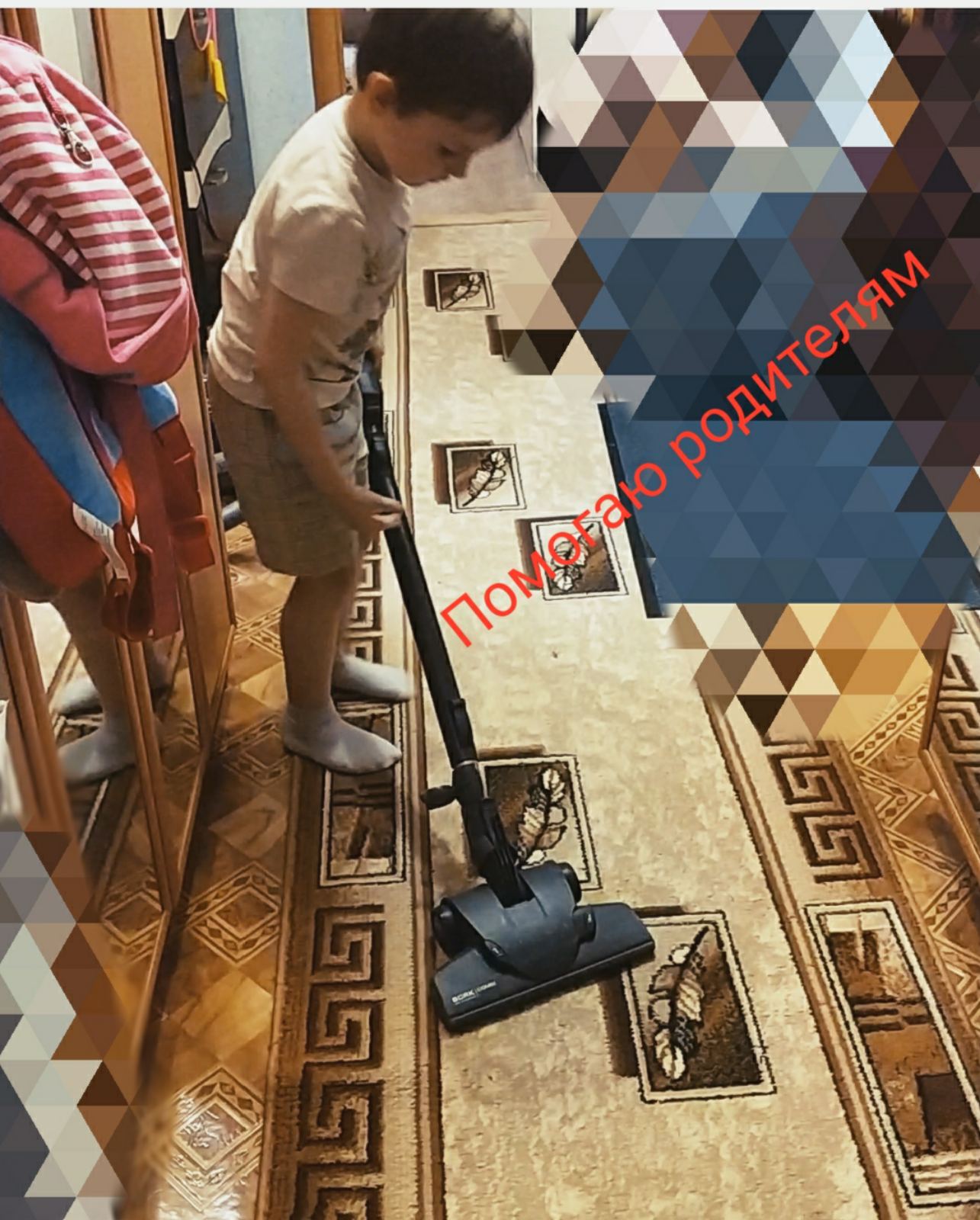 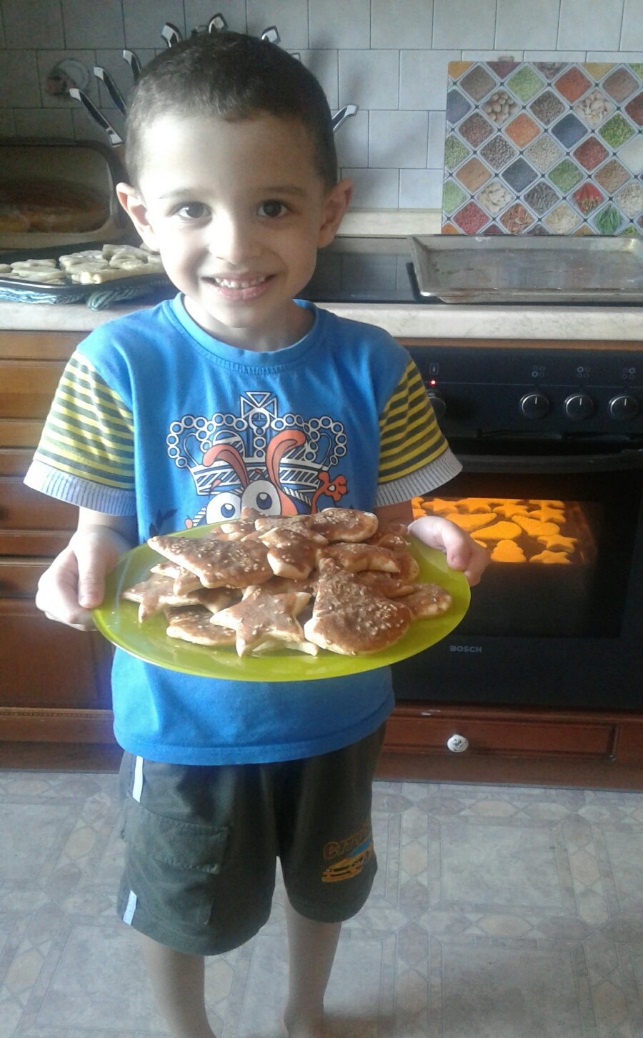 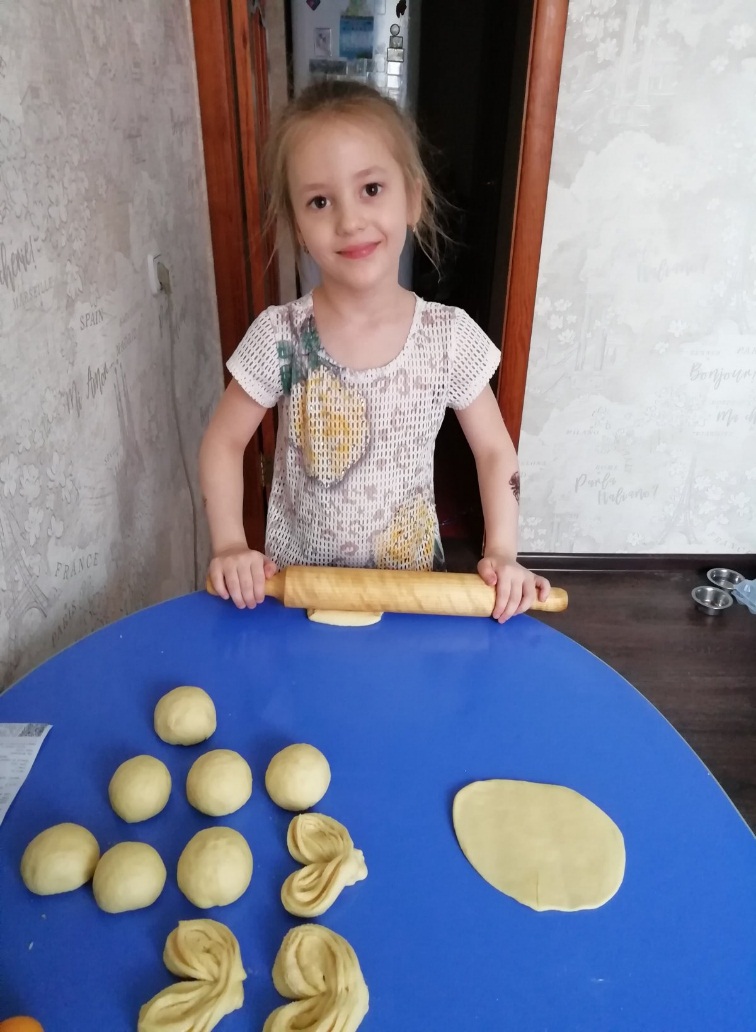 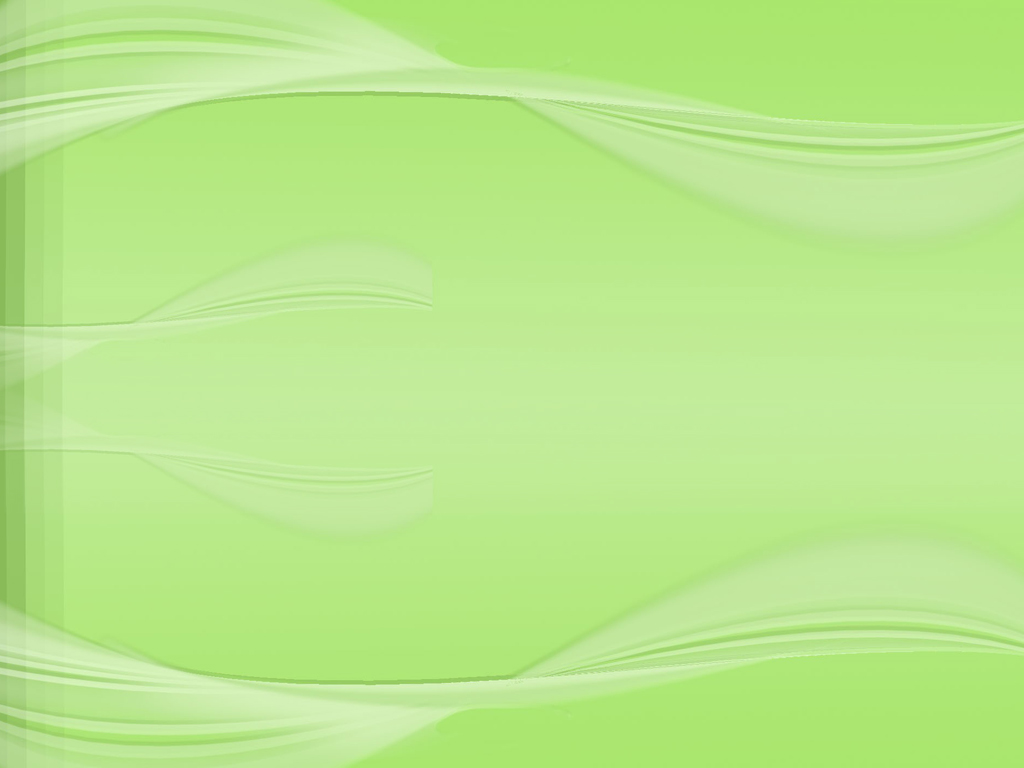 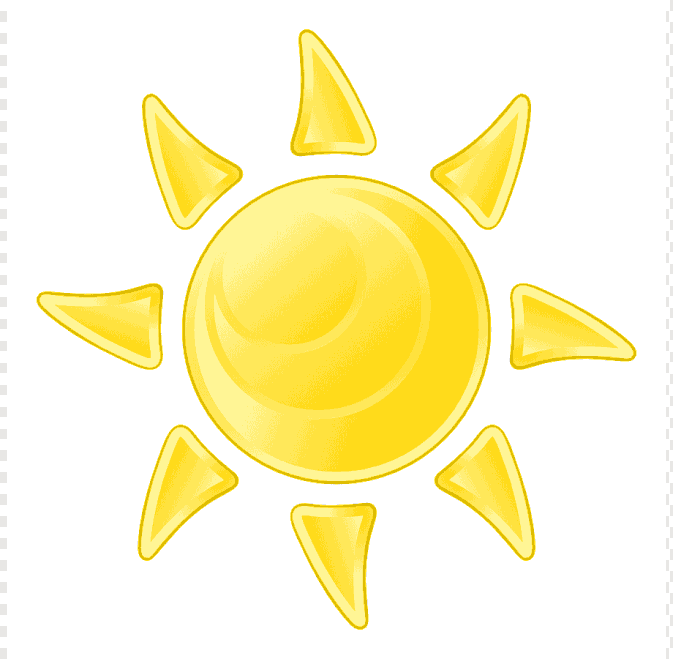 Выпускник 
детского сада